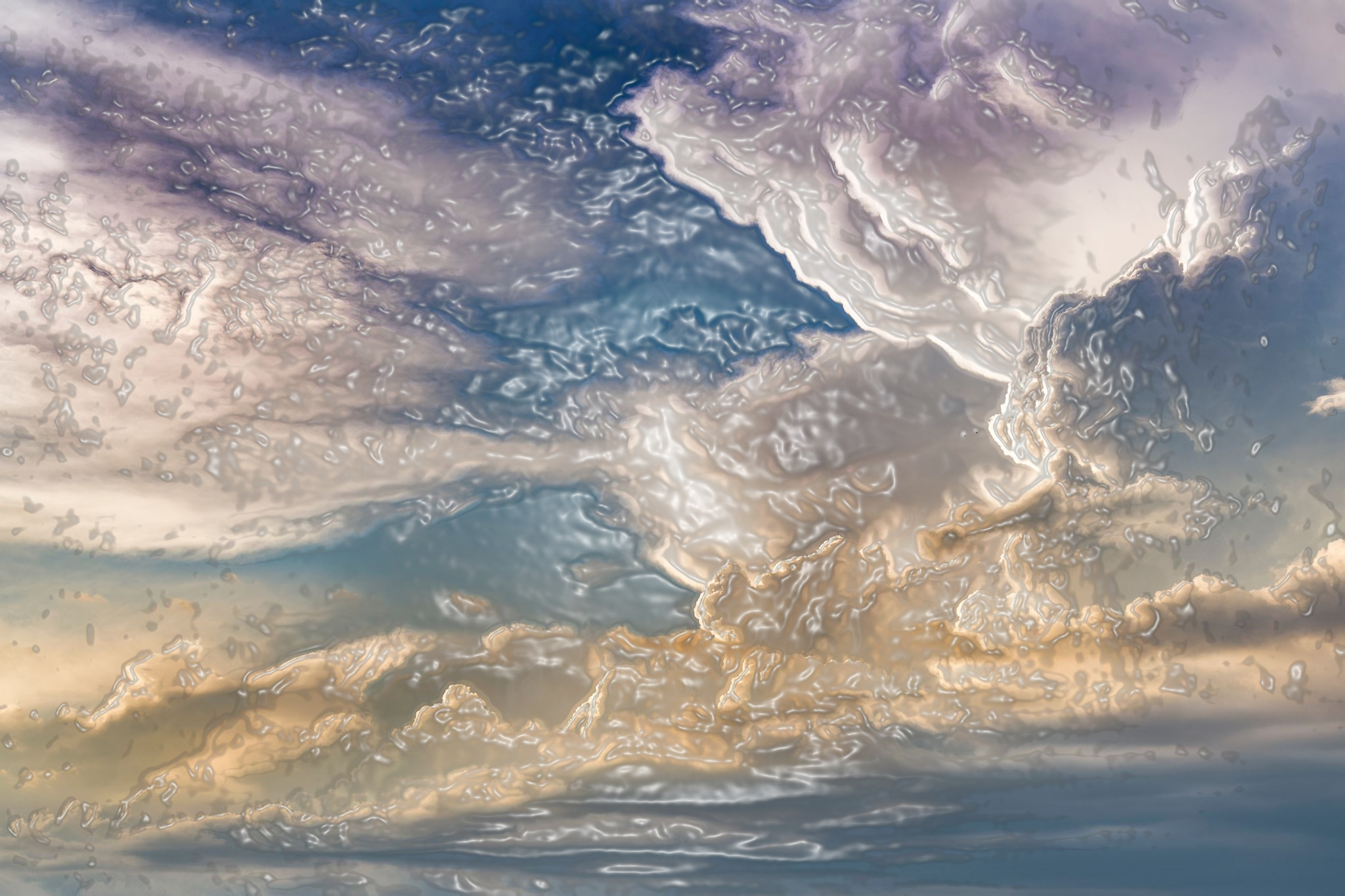 2024 SSS Annual academic celebration
Honoring our Graduates and Other Achievers of 2023-24
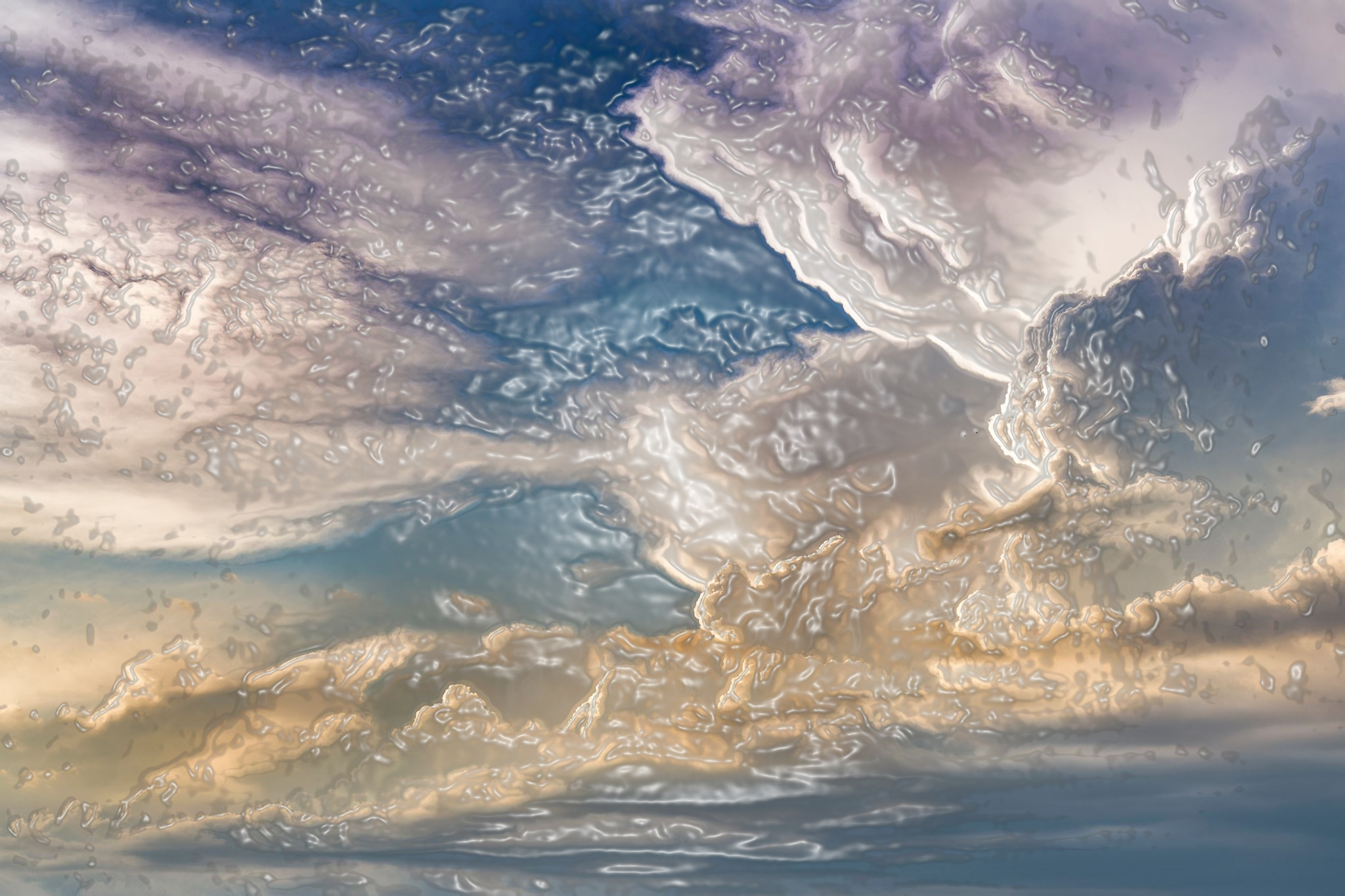 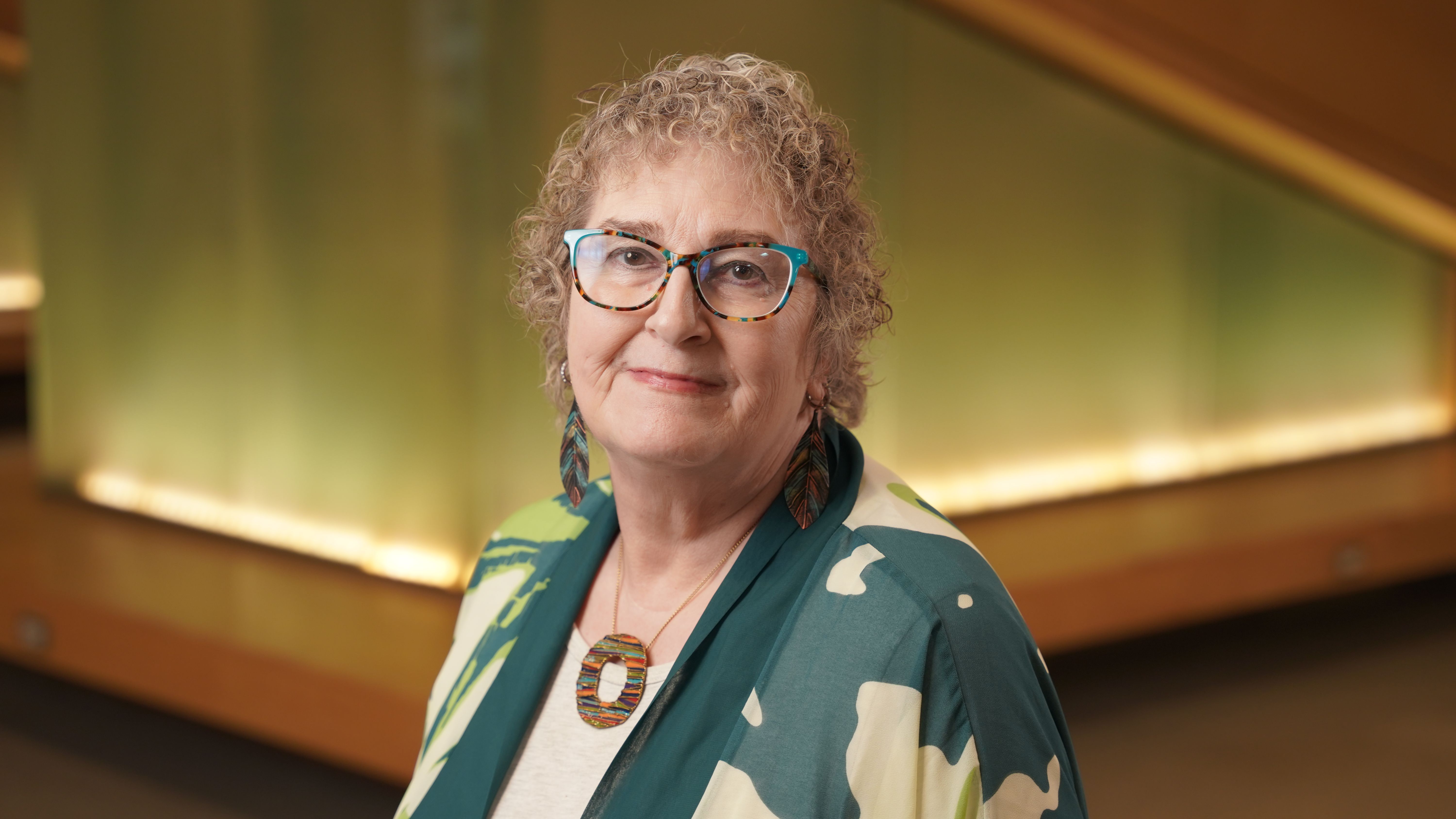 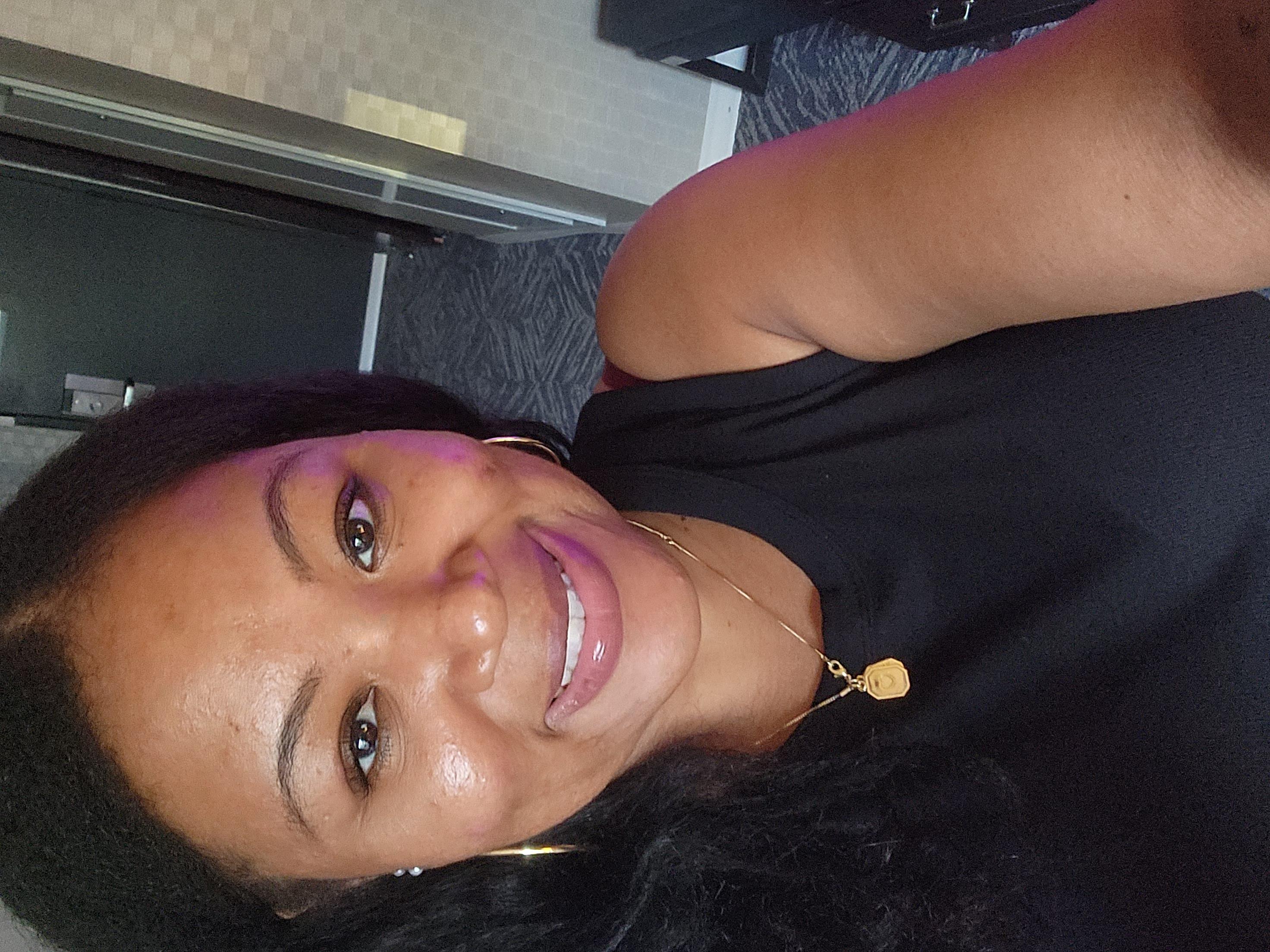 A special welcome from the sss Staff
Ms. Carmel
Ms. Simone
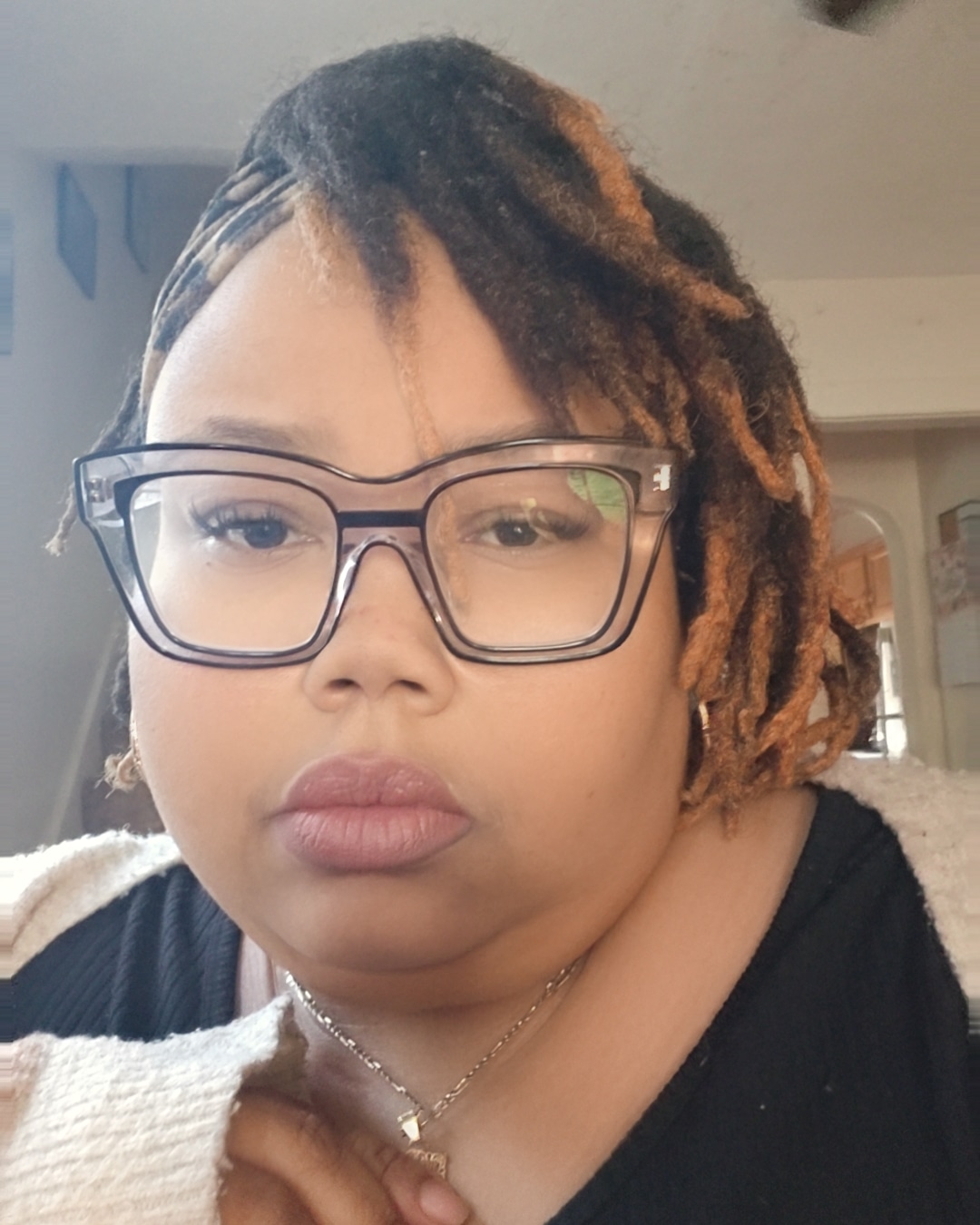 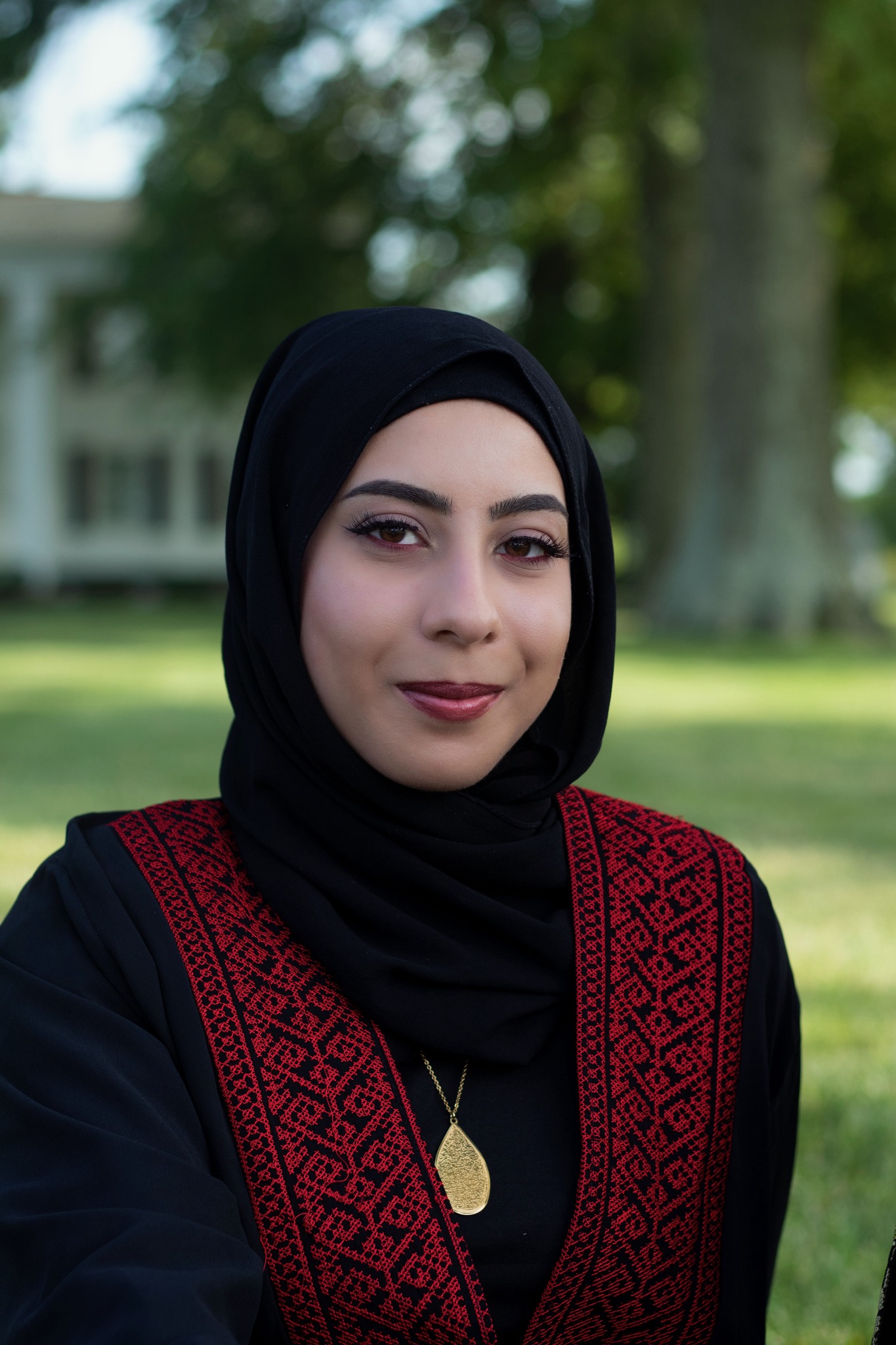 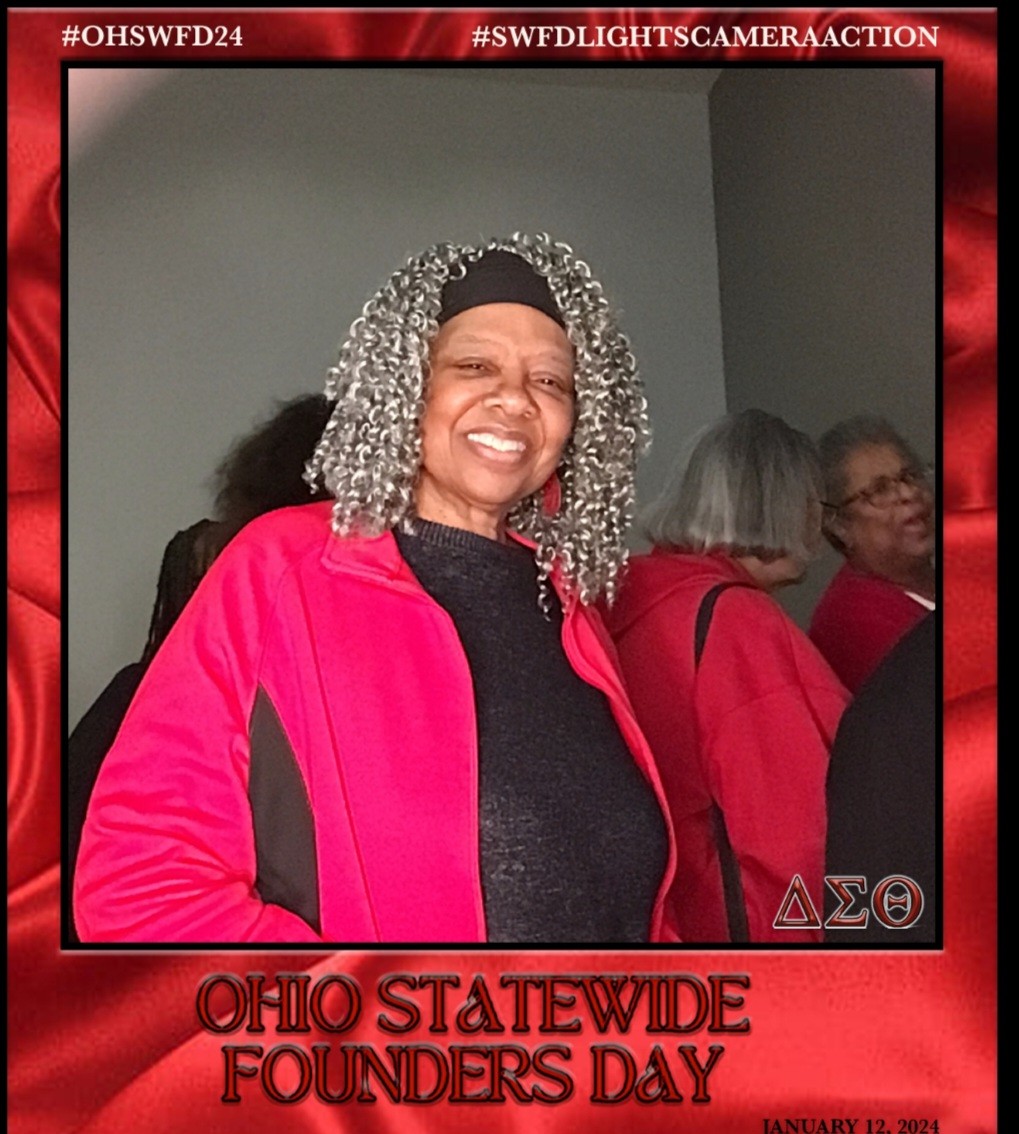 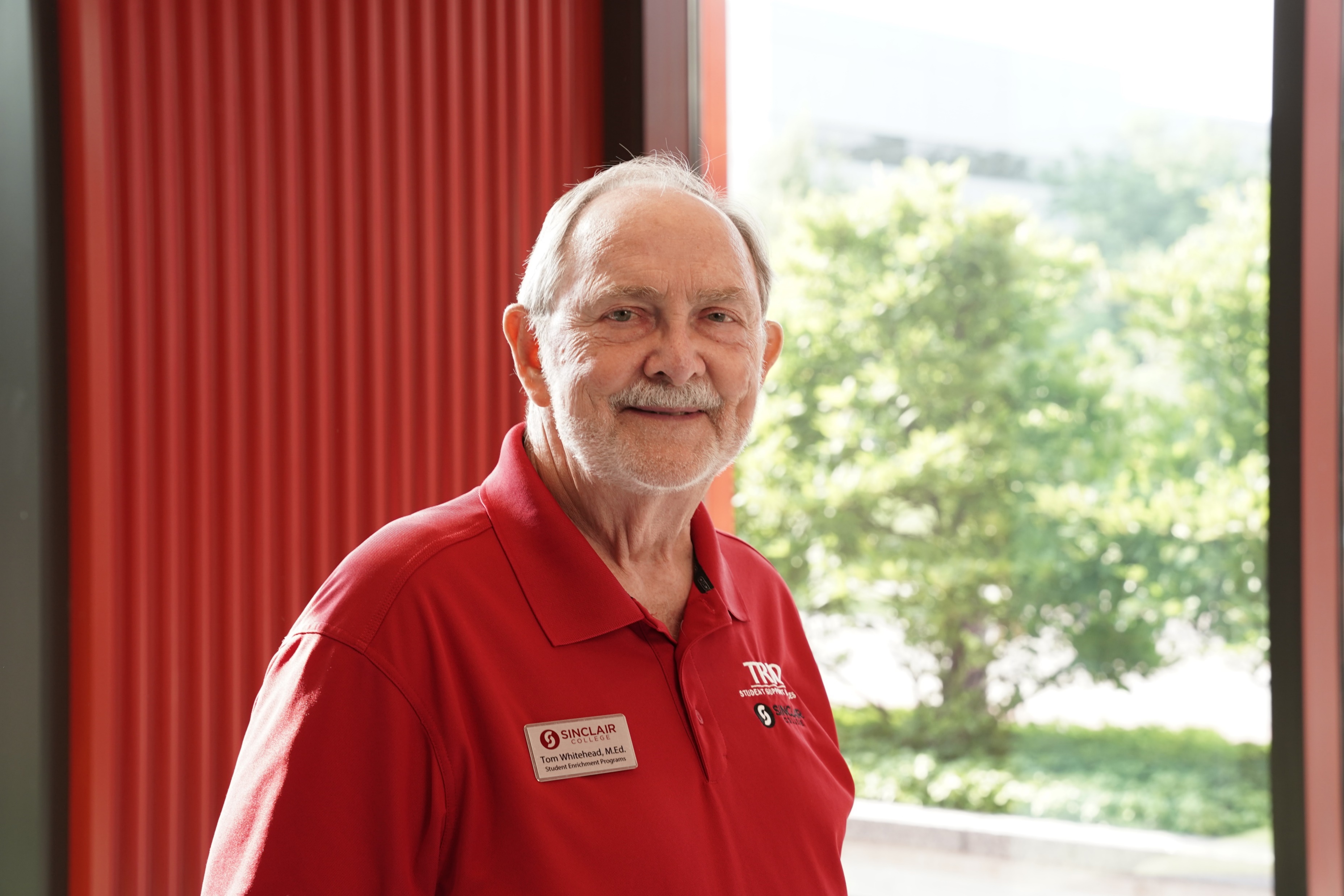 Ms. Cynthia
Mr. Tom
Ms. India
Mrs. Zubeida
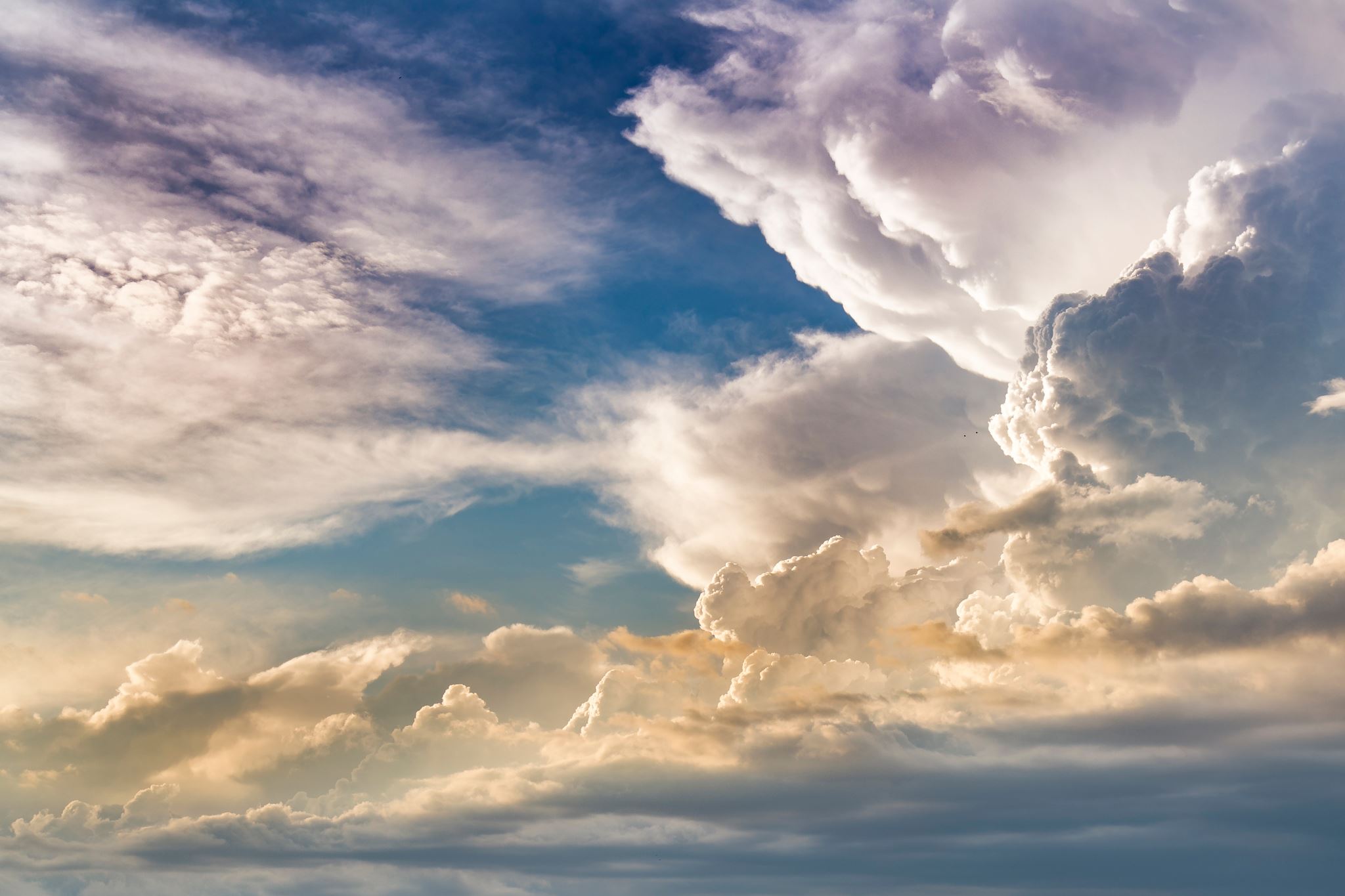 Academic persistence  Award
for Math
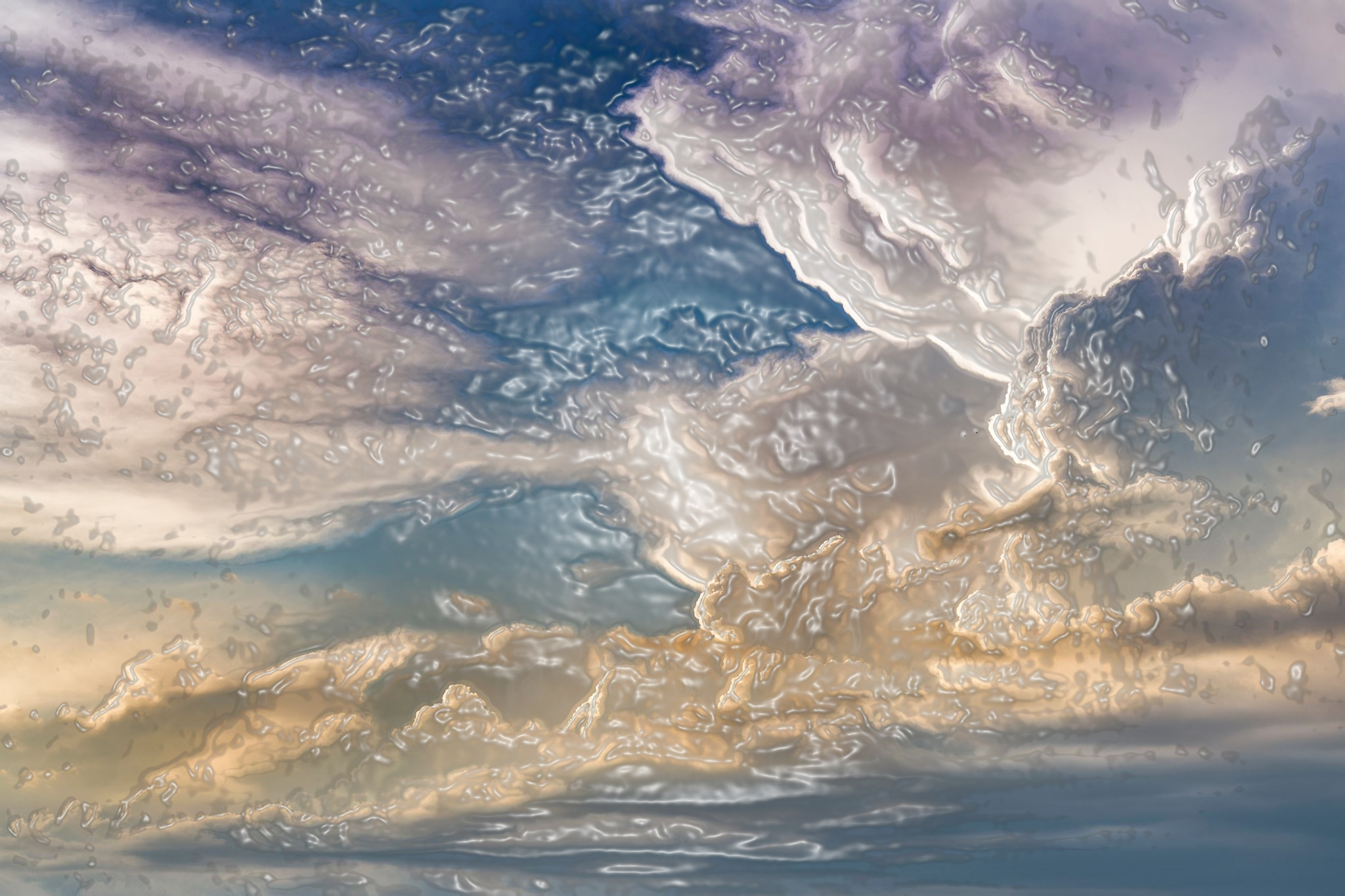 Victoria Harkleroad
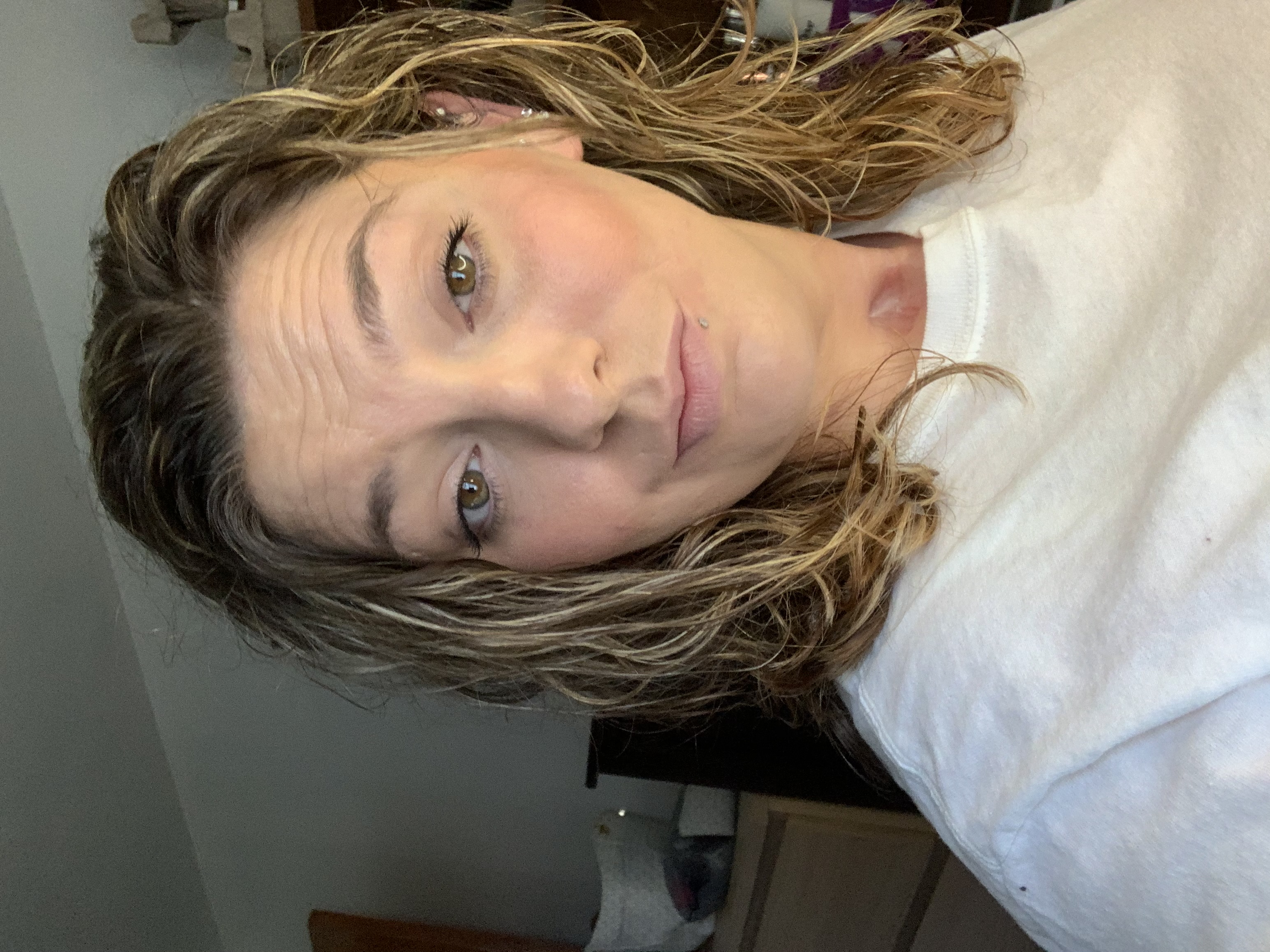 This award is for setting small, achievable goals, seeking help when needed, and practicing regularly.
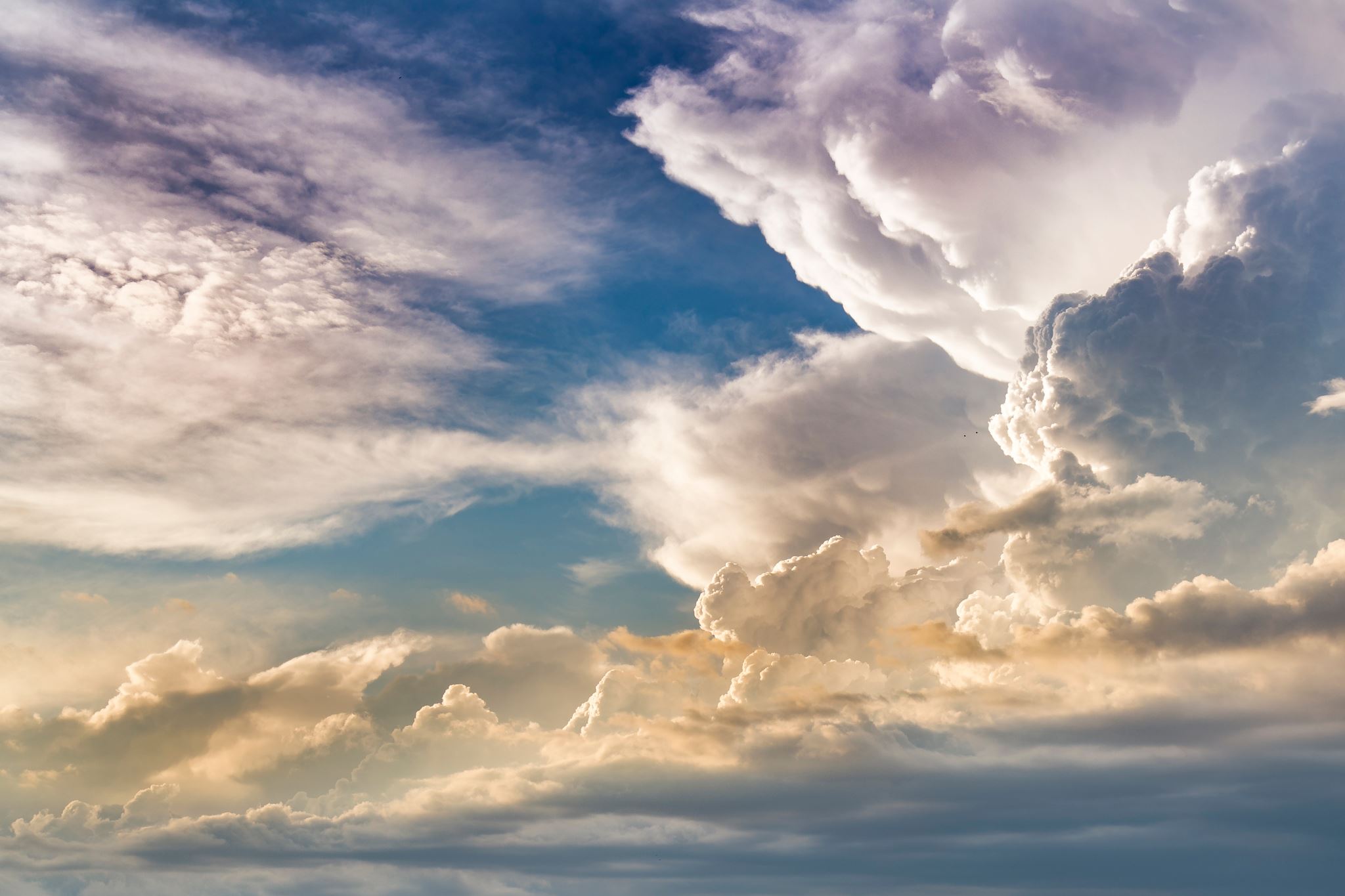 Academic persistence  Award
for Science
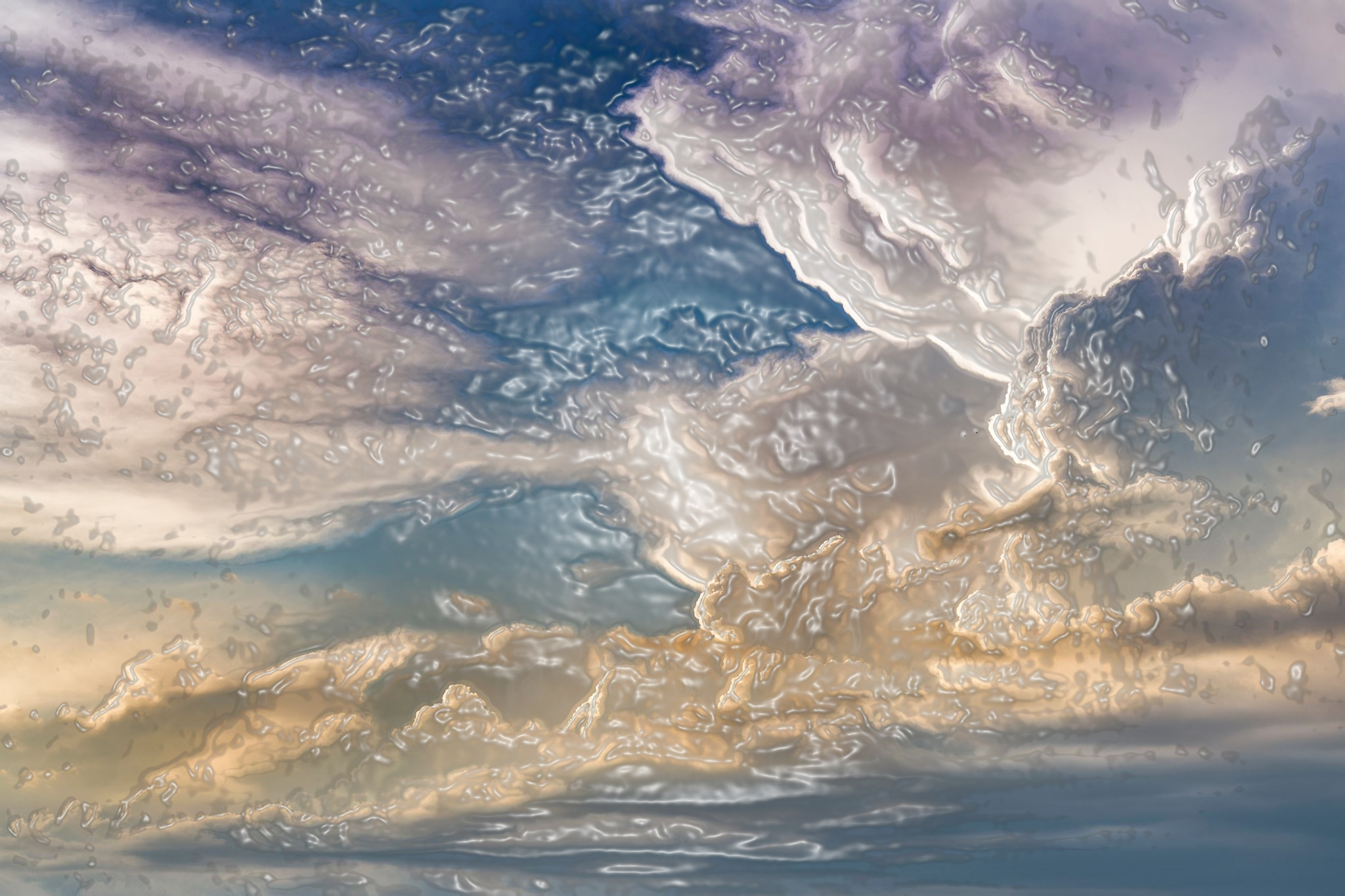 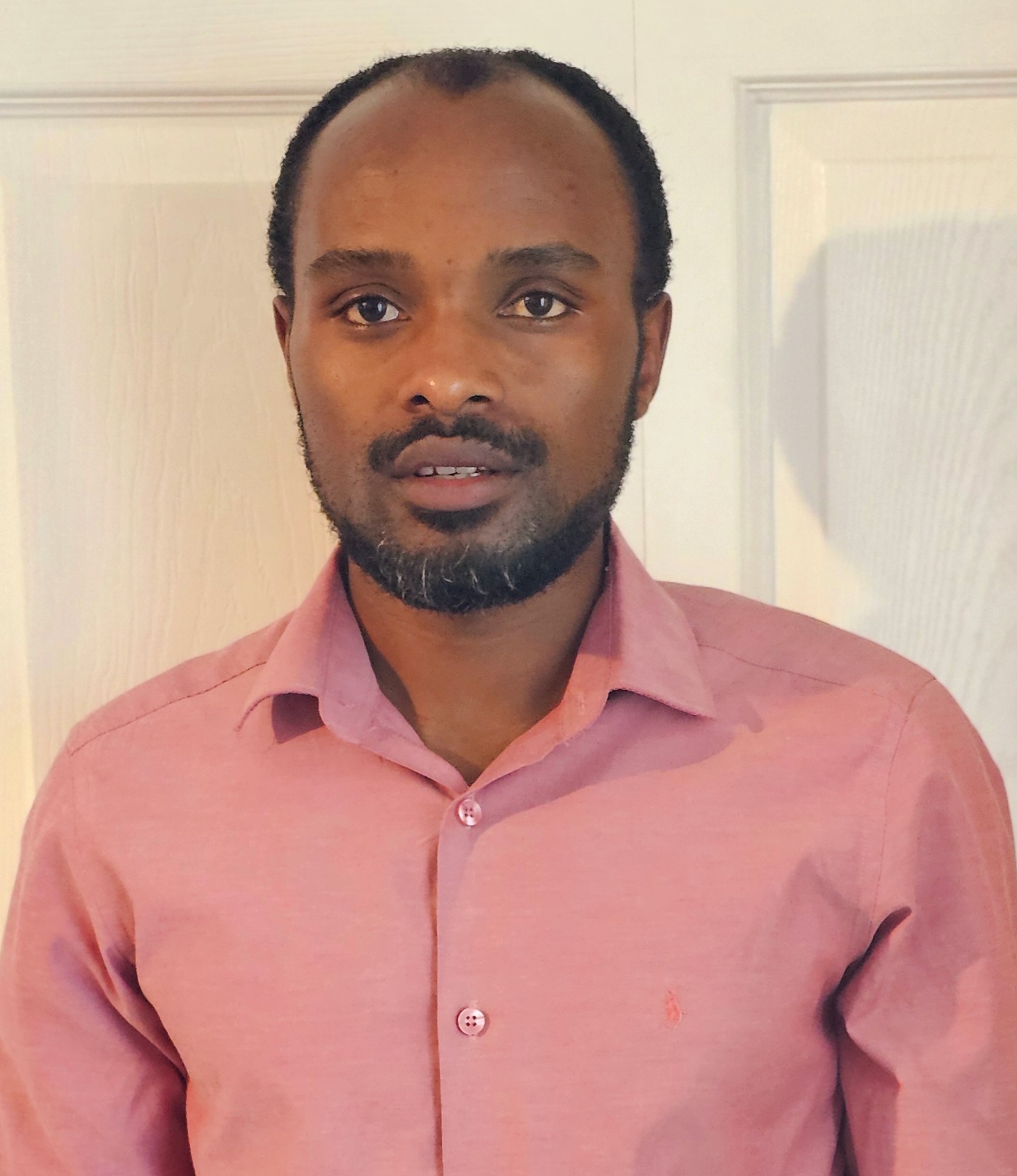 Theoneste Nshimiyimana
This award is for setting small, achievable goals, seeking help when needed, and practicing regularly.
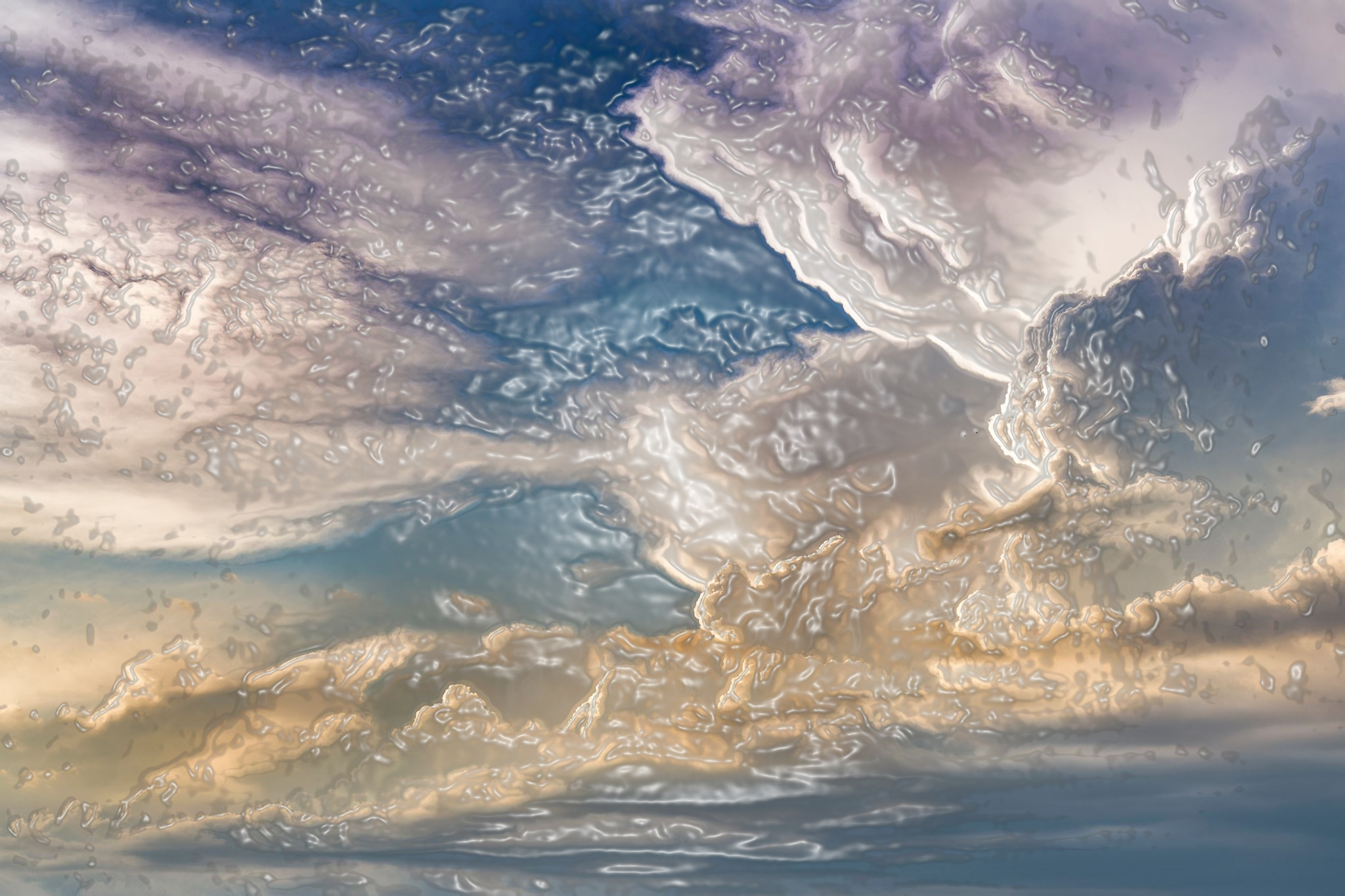 Academic persistence  Award
for English
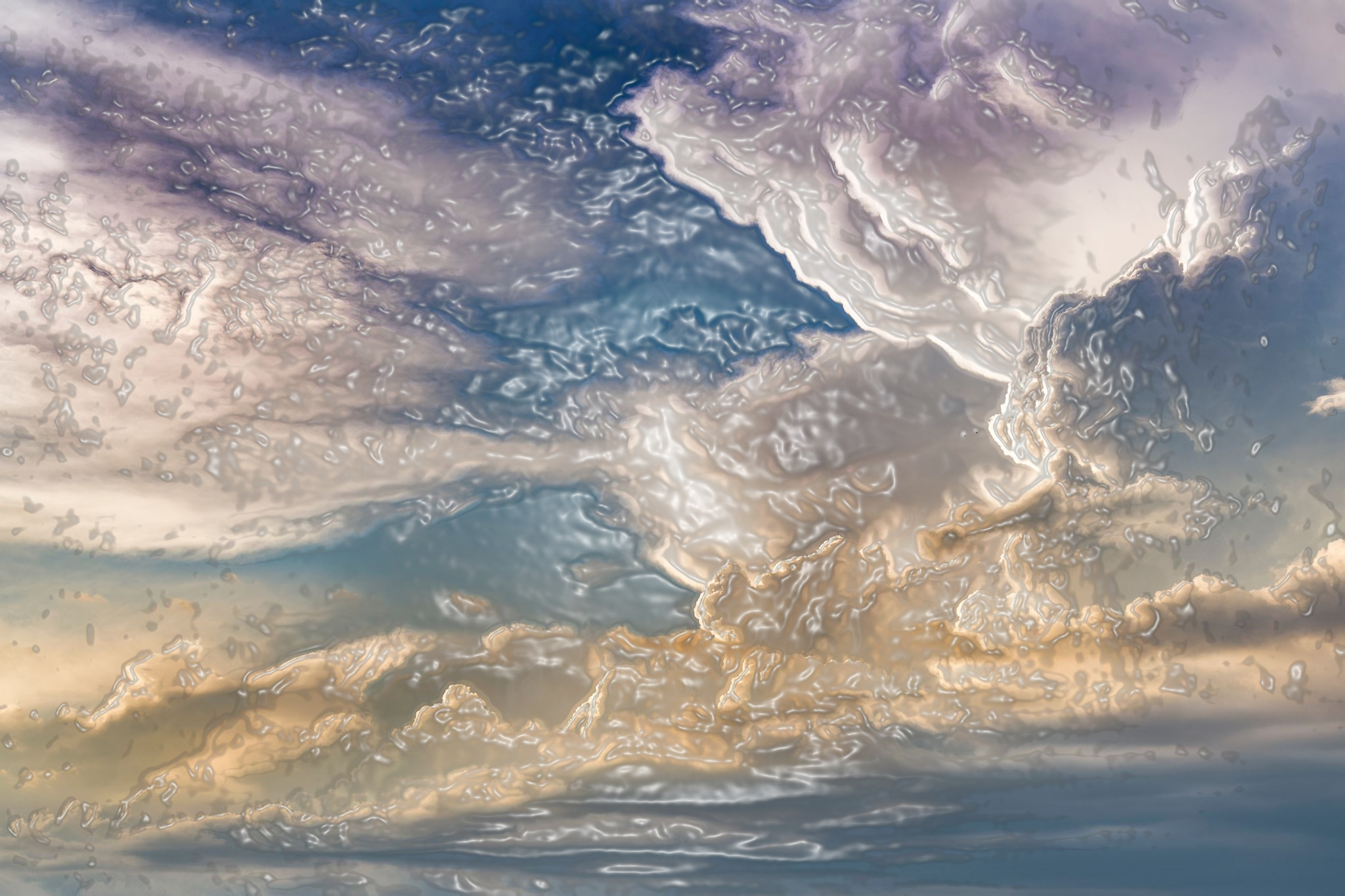 Jean Claude Niyibizi
This award is for overcoming language barriers to perform in English through diligent use of tutoring services in SSS.
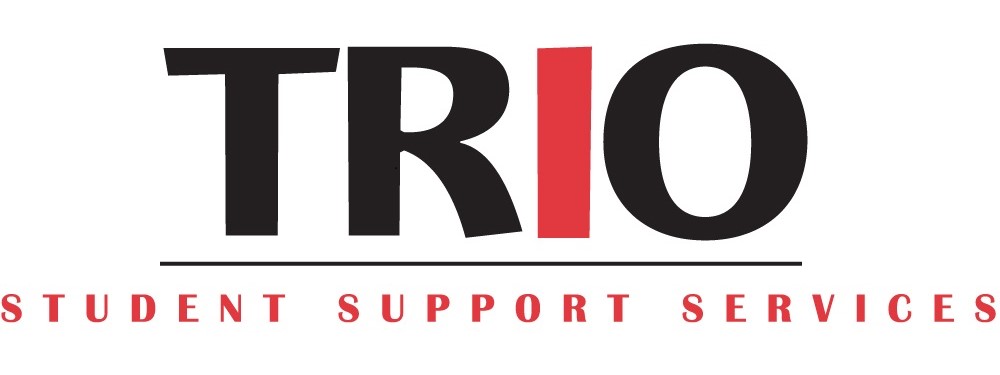 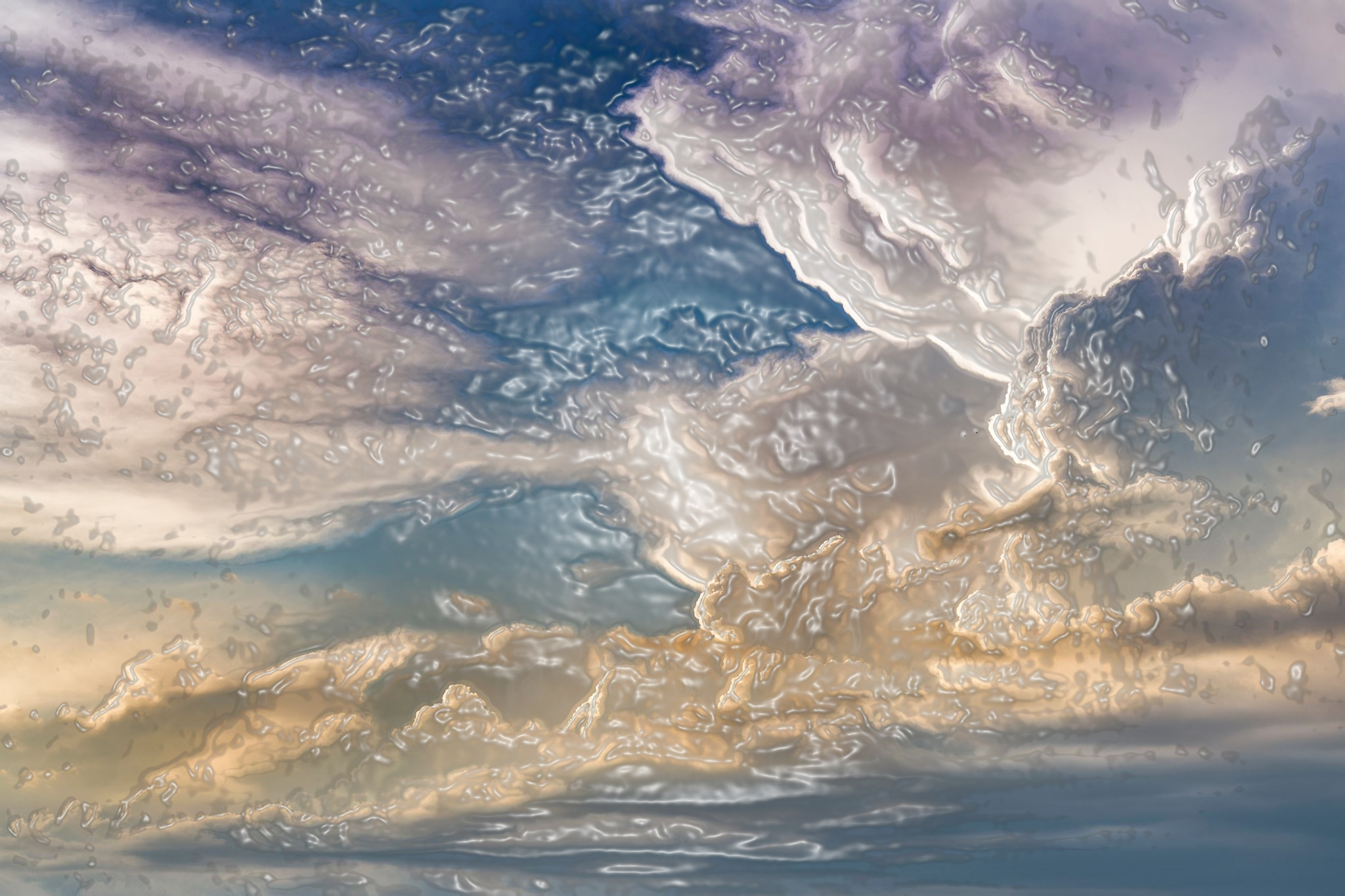 Academic persistence  Award
for Social Sciences
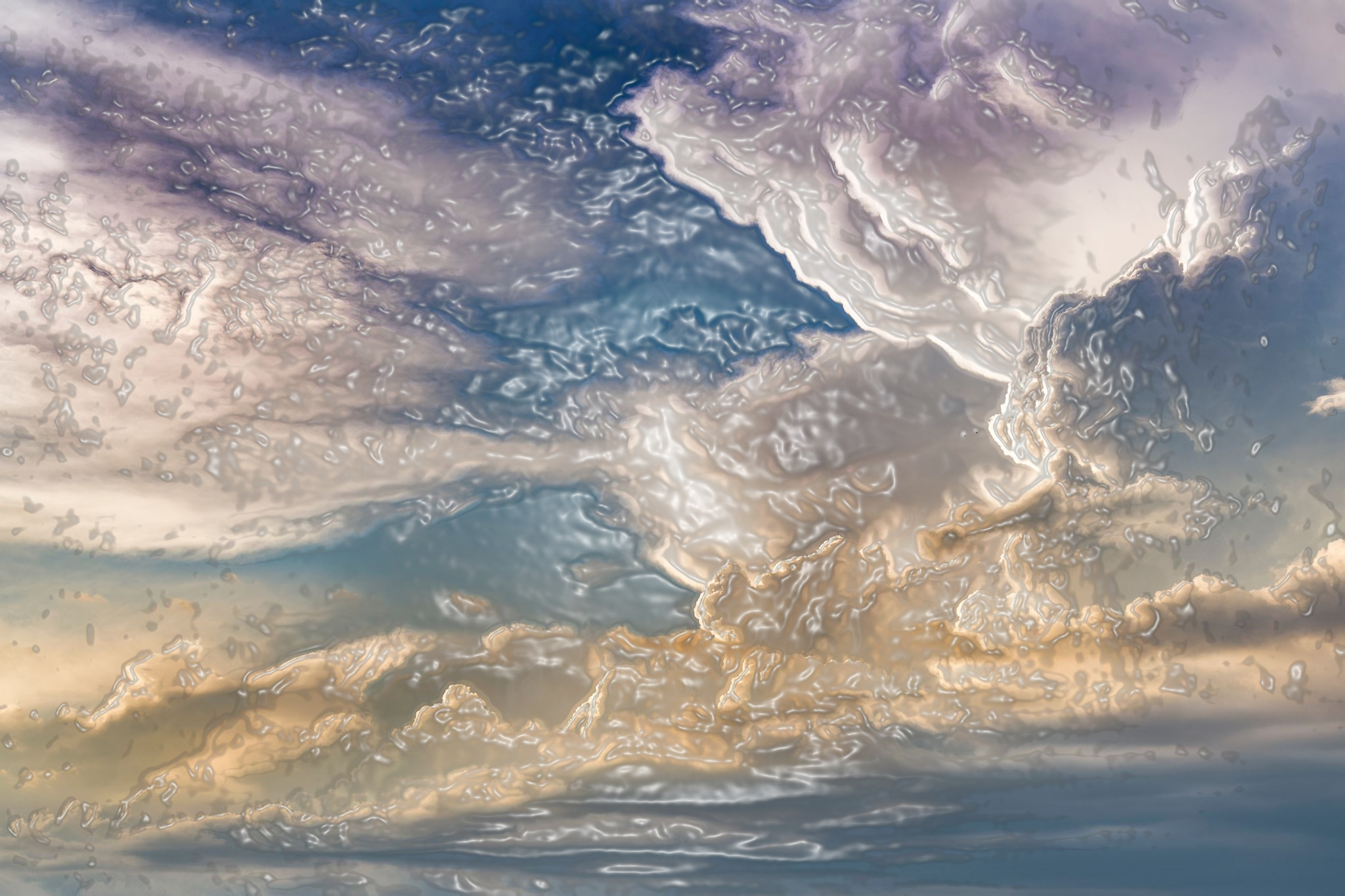 Ramadan Adem
This award is for embracing a growth mindset, being resilient in the face of challenges, and staying dedicated to your academic journey.
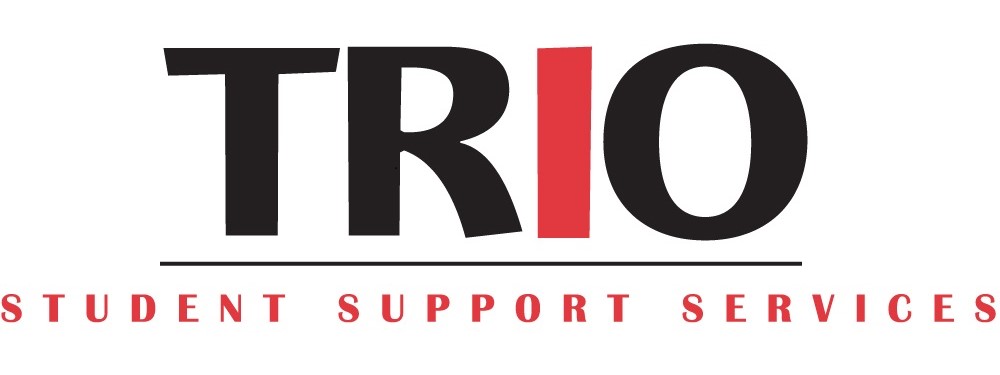 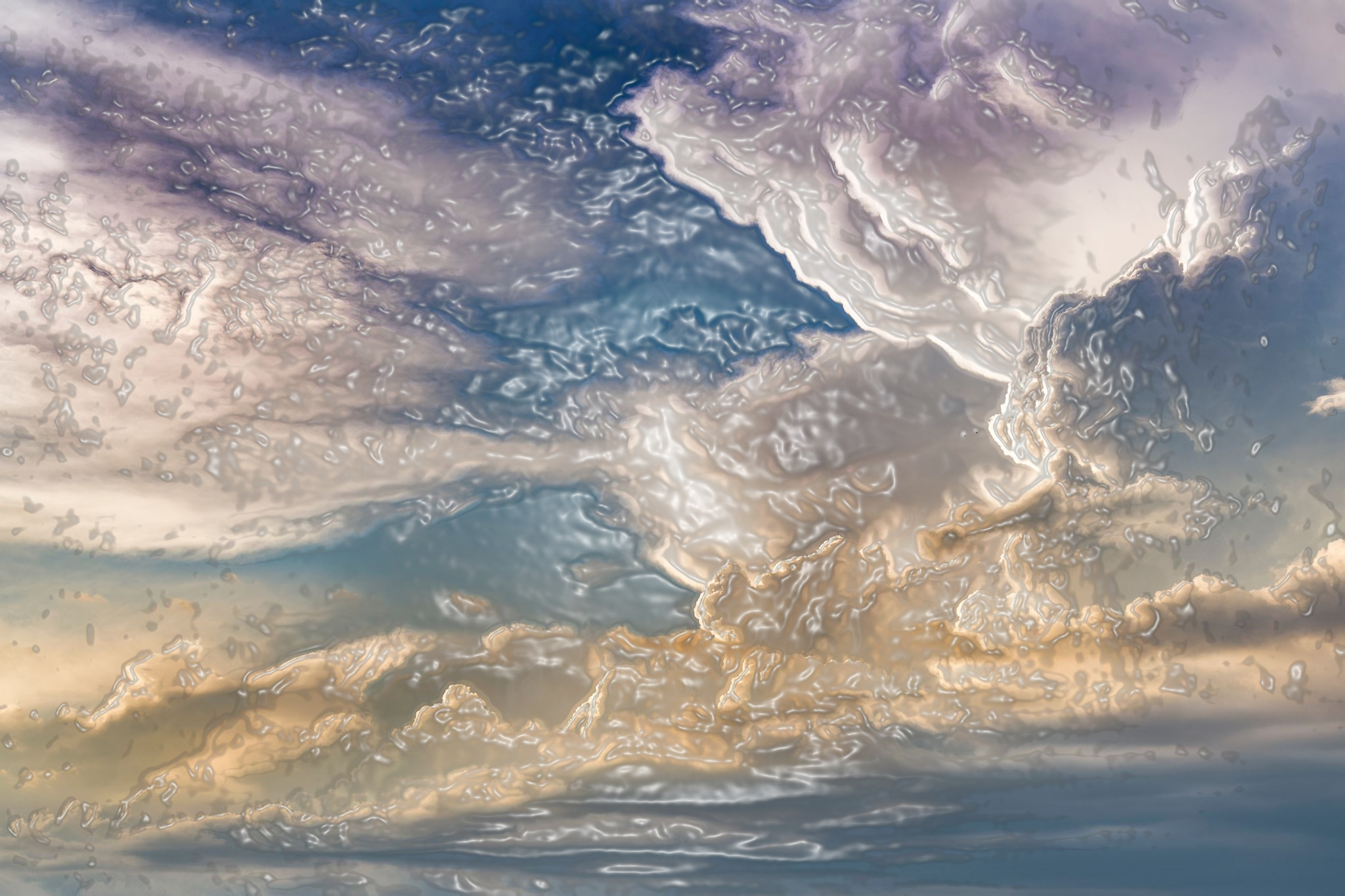 SuperlativeAwards
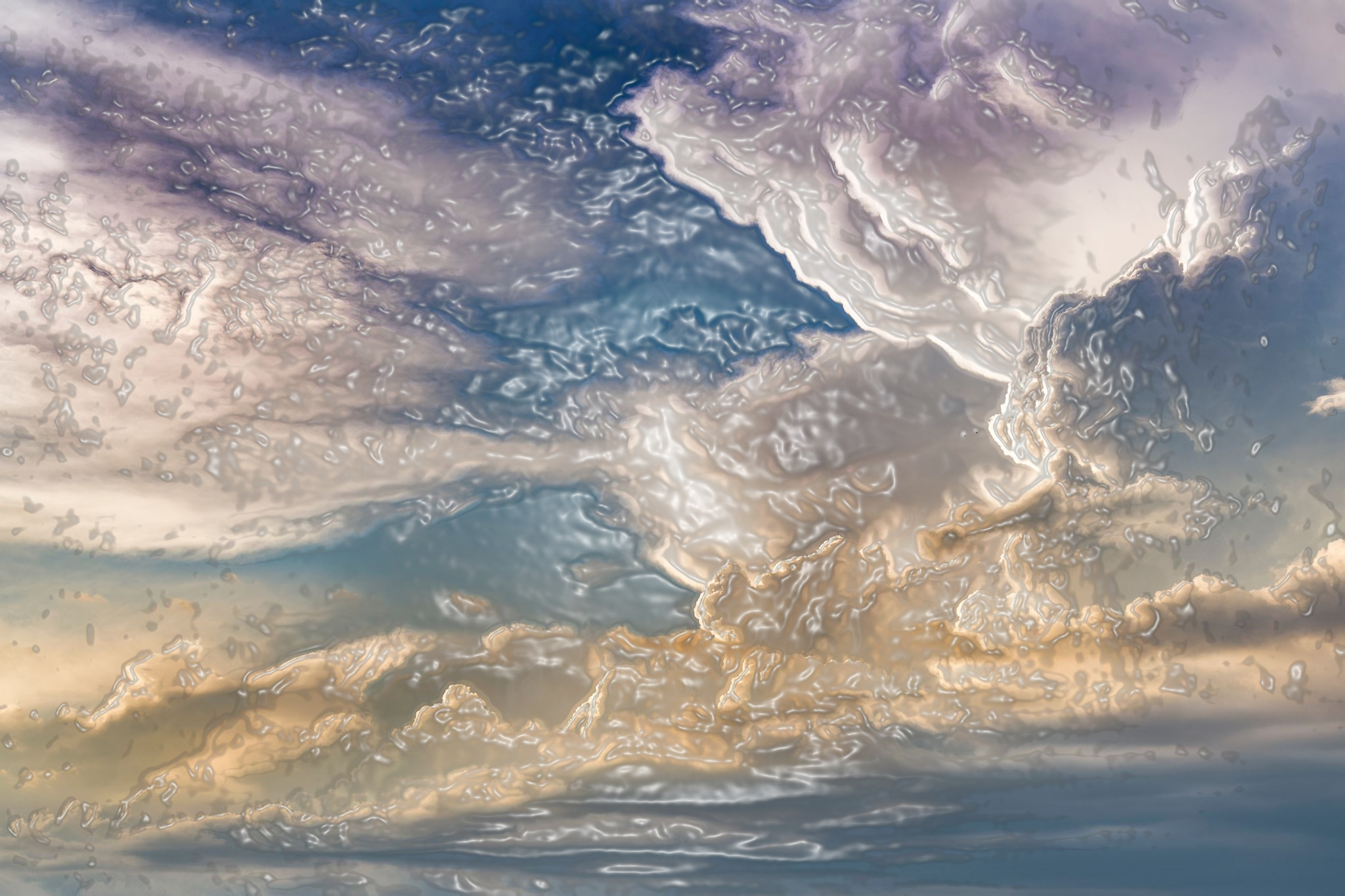 Jordan Young“Most Helpful Student”
Your willingness to lend a helping hand, offer support, and make a positive impact sets you apart as a shining example of excellence and good character.
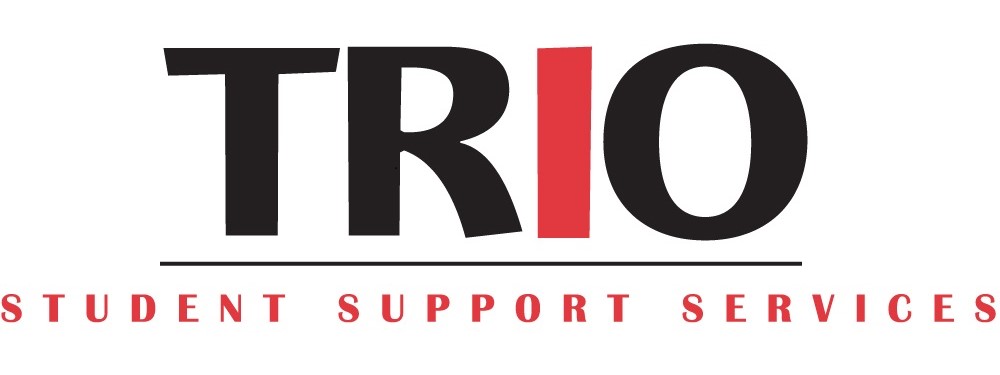 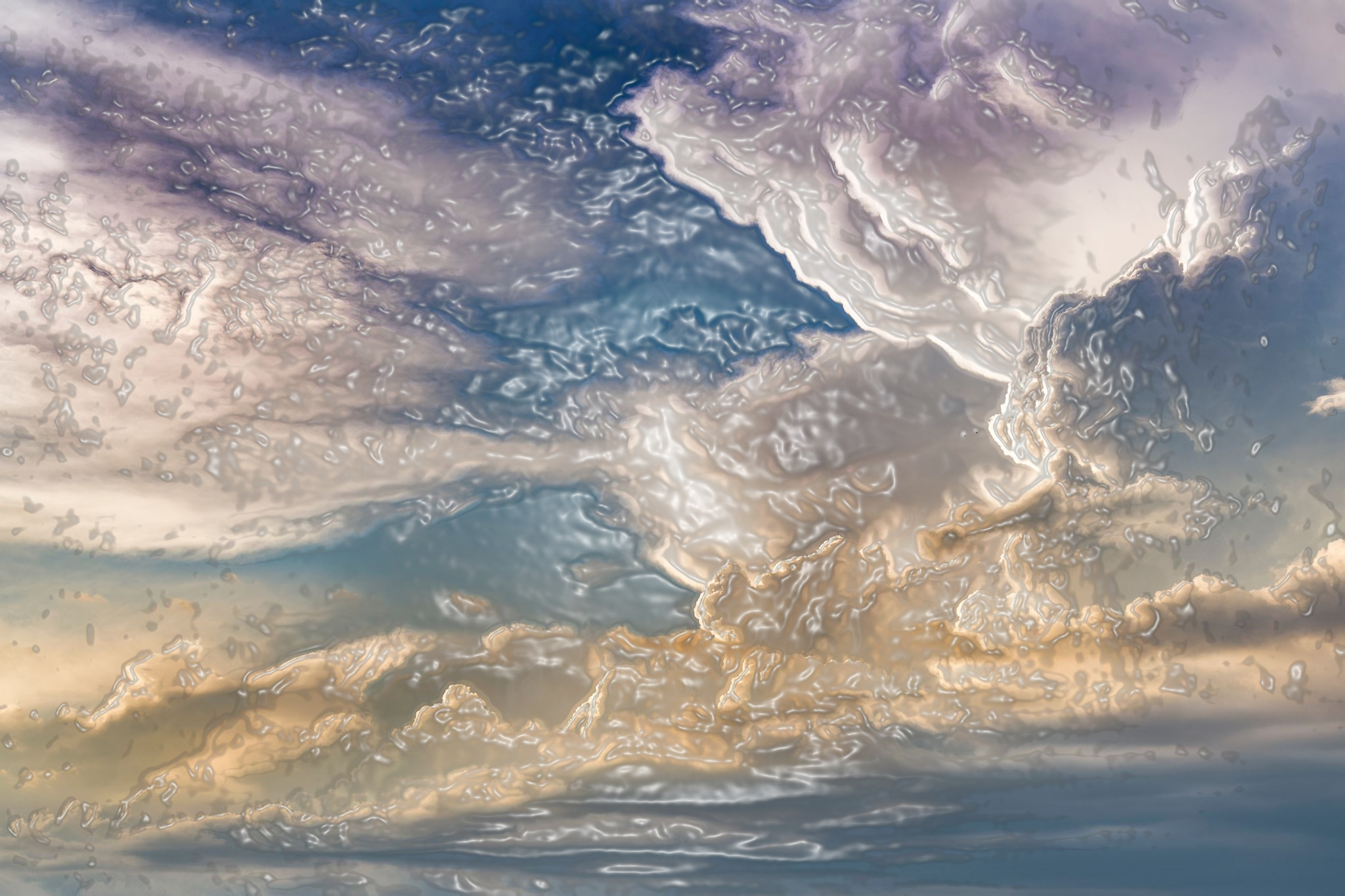 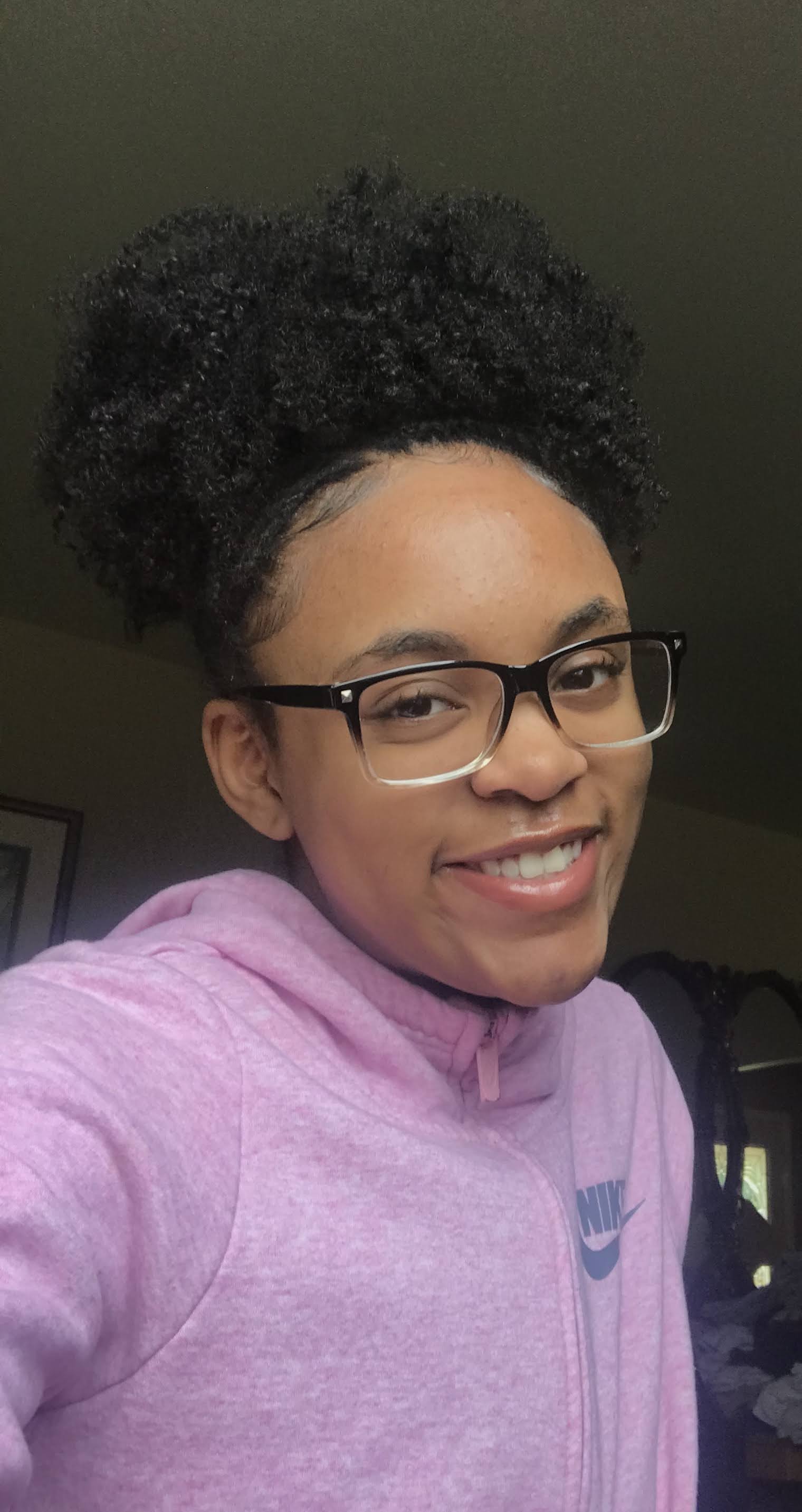 Christina Jones“Most Active Student”
You serve as an inspiration to your peers, encouraging others to pursue their interests, explore new opportunities, and make the most of their educational experience.
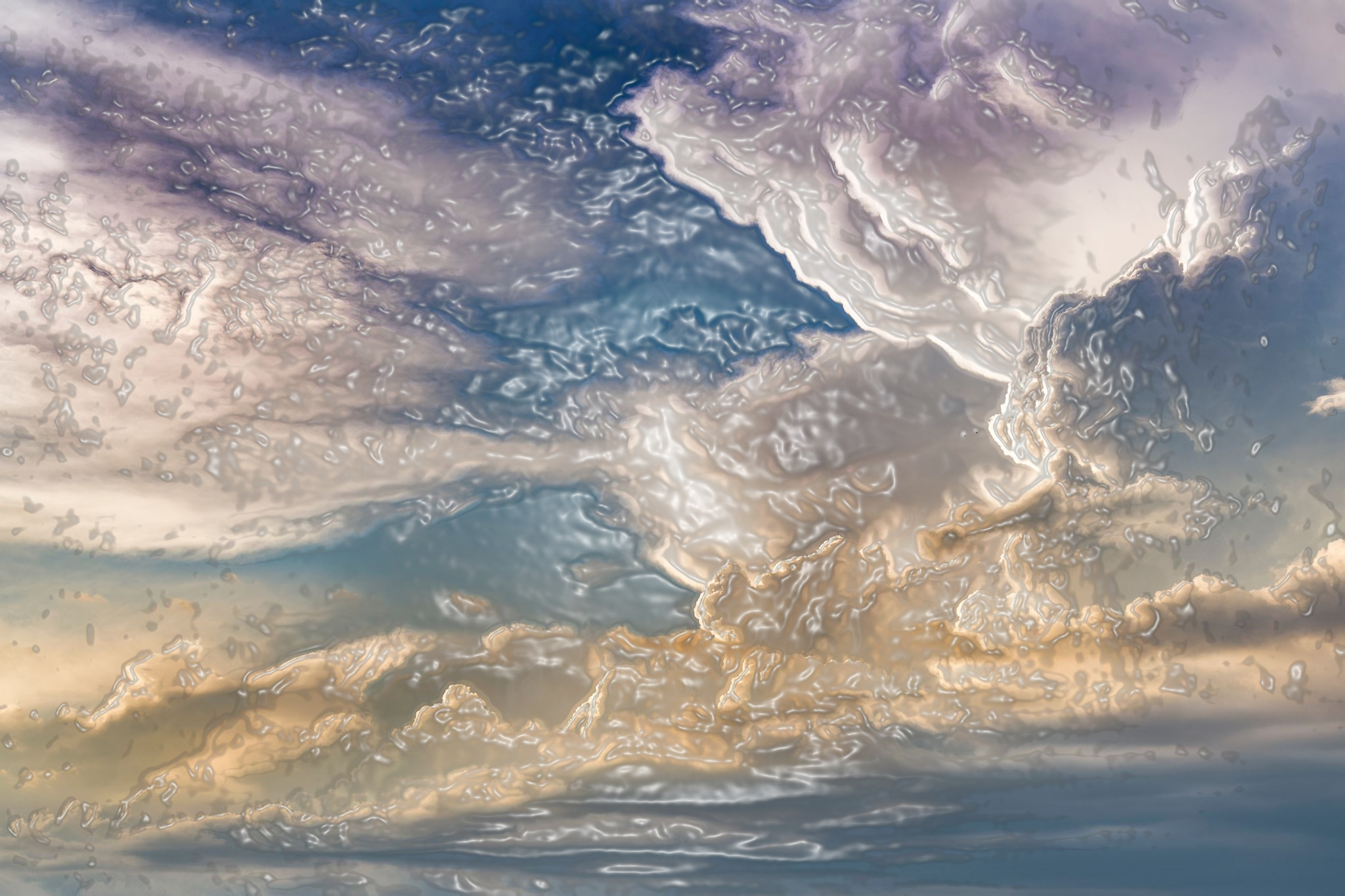 Colin Kimuli“Most social-on-social media”
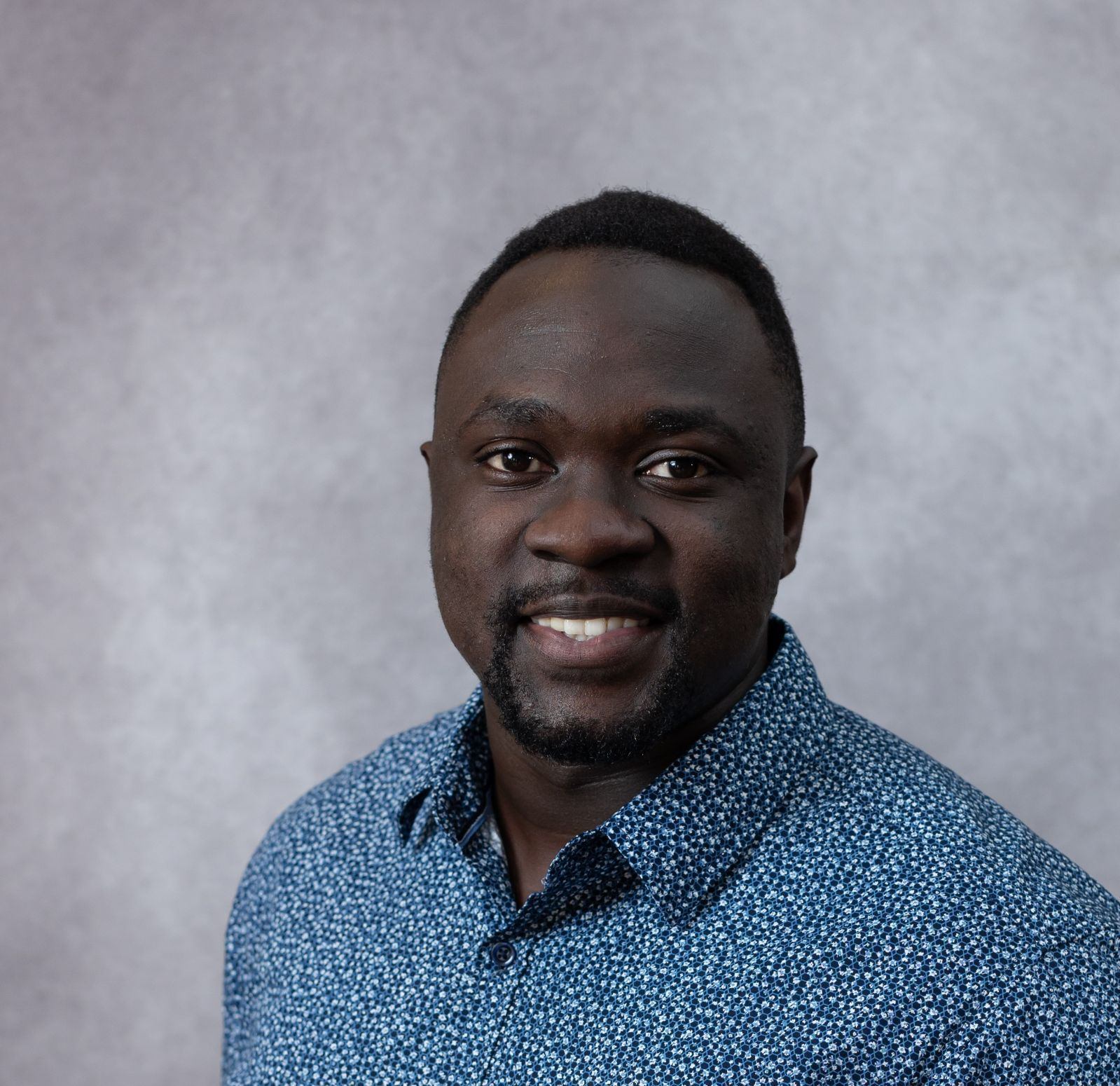 Your ability to connect with others, share meaningful content, and foster a sense of community is truly inspiring.
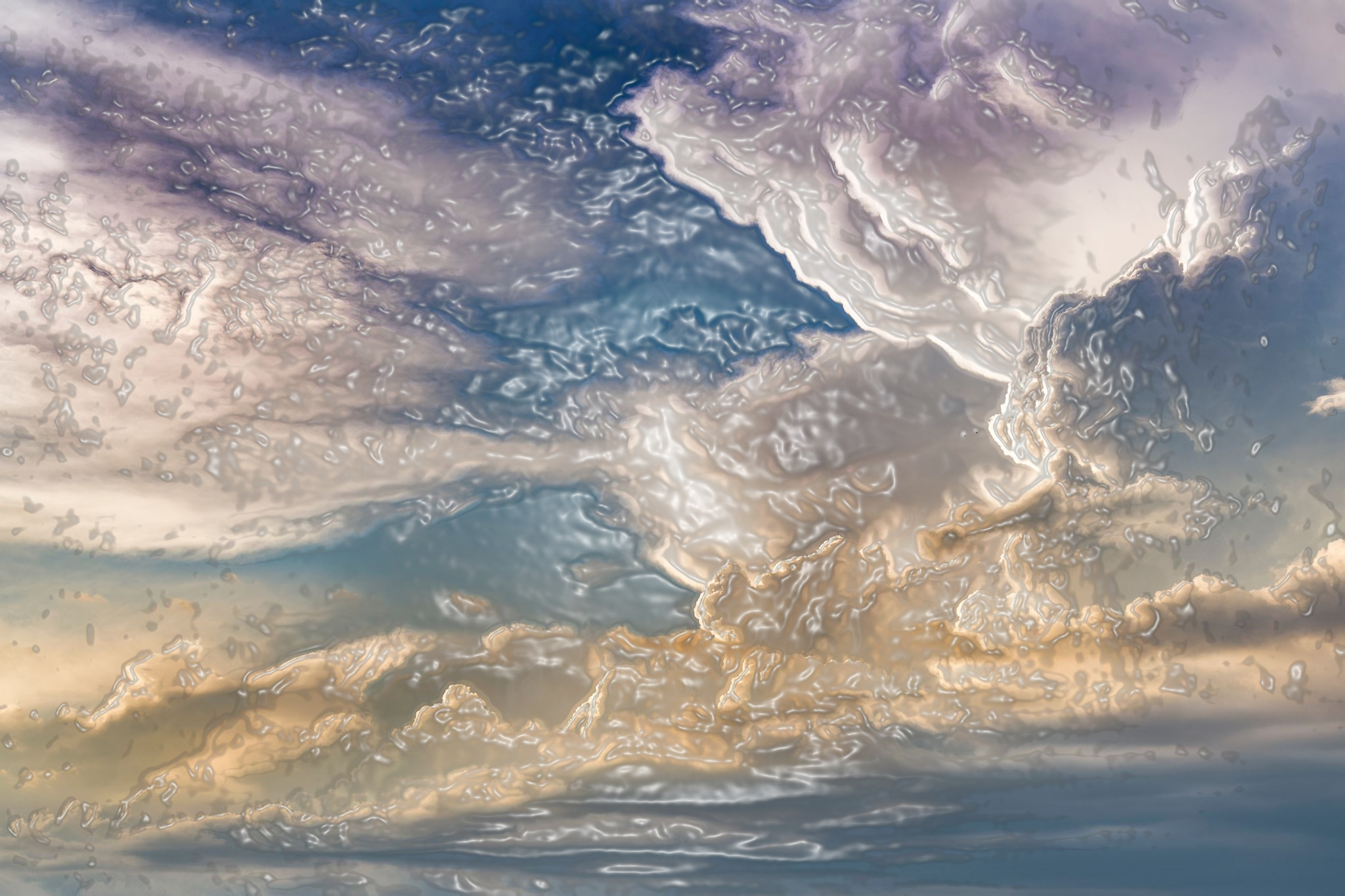 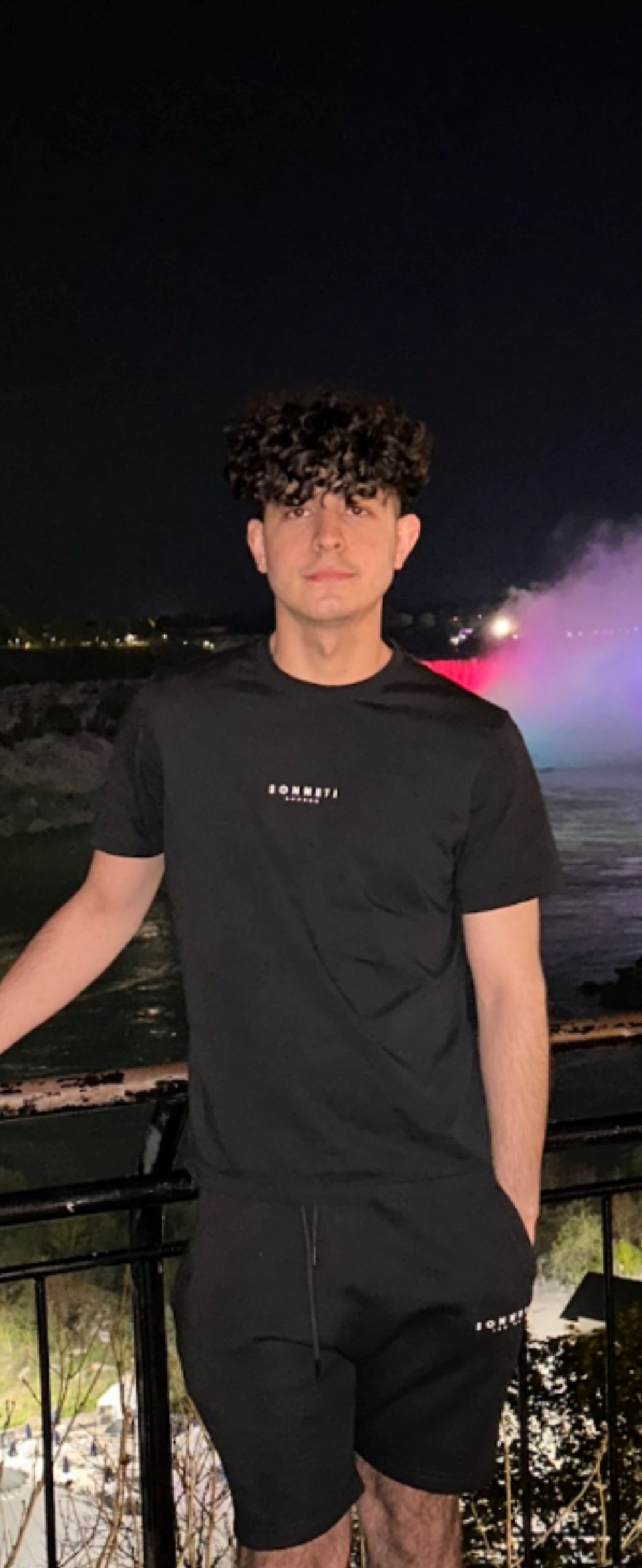 Francine Murekatete (not pictured) & Abdulrahman Ghentawi“ Most tutored students”
Your willingness to ask questions, seek help, and never giving up truly sets you apart.
 For always seeking assistance from instructors and tutors, your hard work and determination paid off.
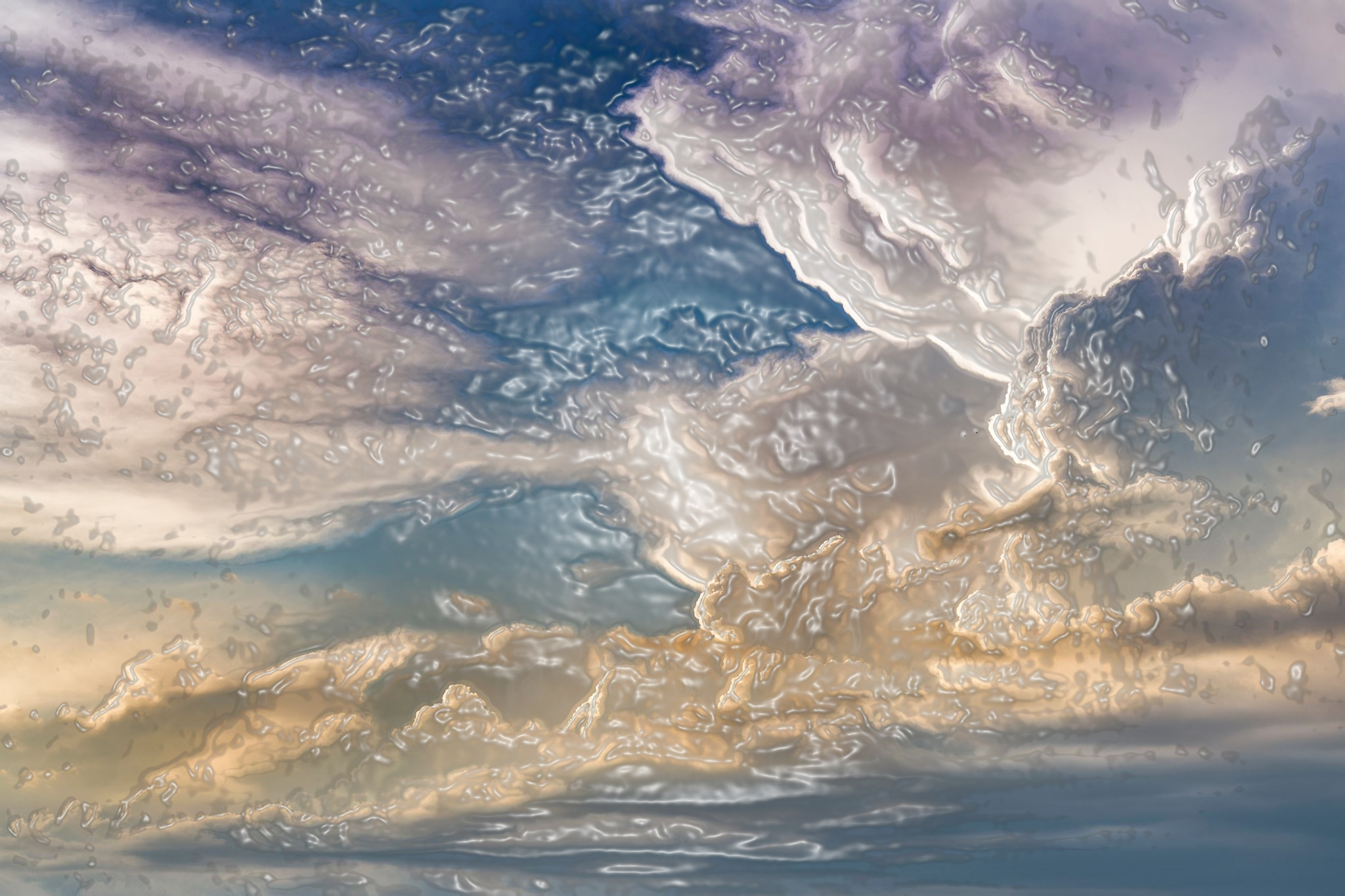 Fabiola Uwineza“ Most Active TRiO Alum”
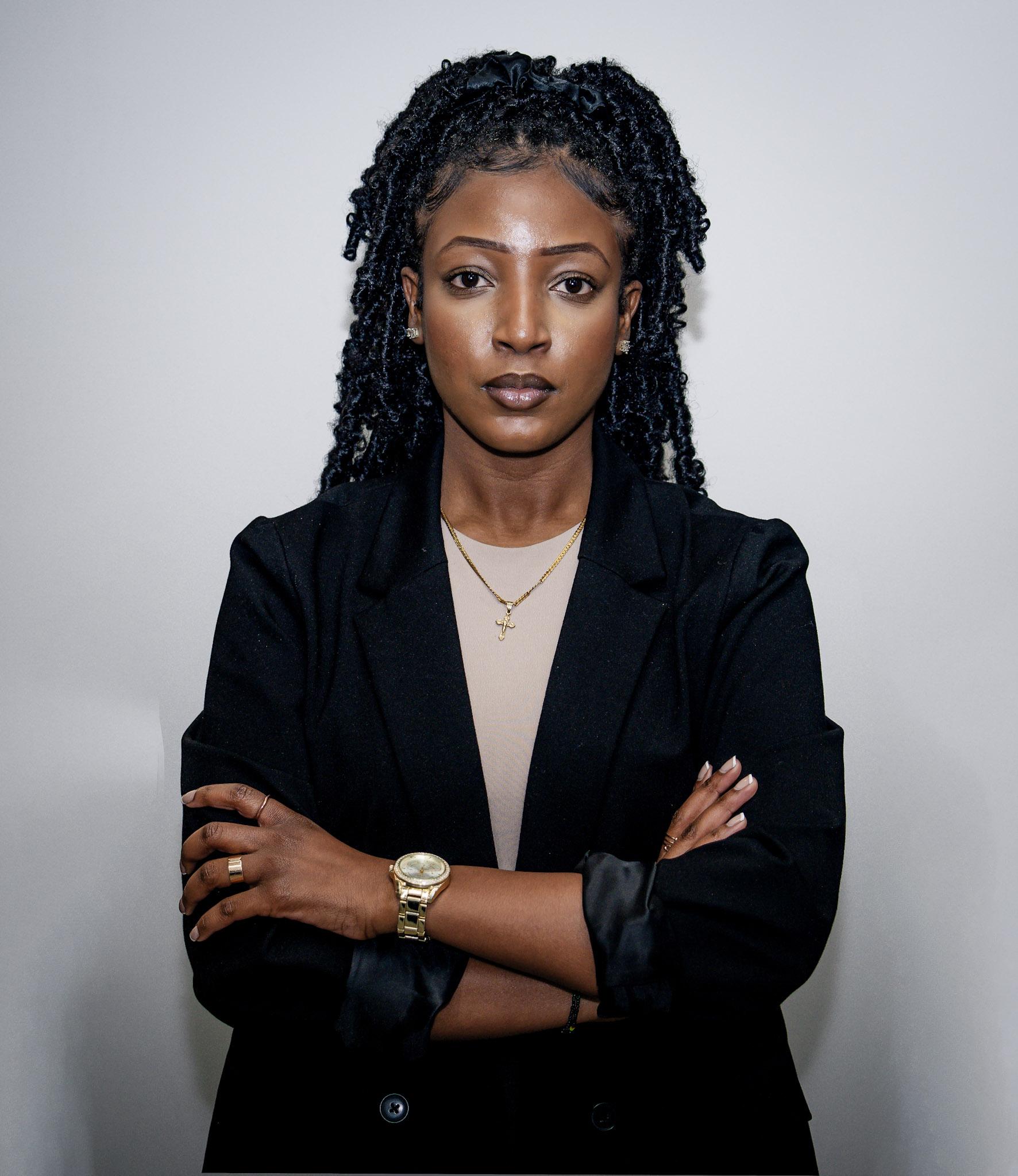 This award celebrates your continued involvement in supporting and uplifting current TRIO students, as well as their efforts to give back and make a positive impact.
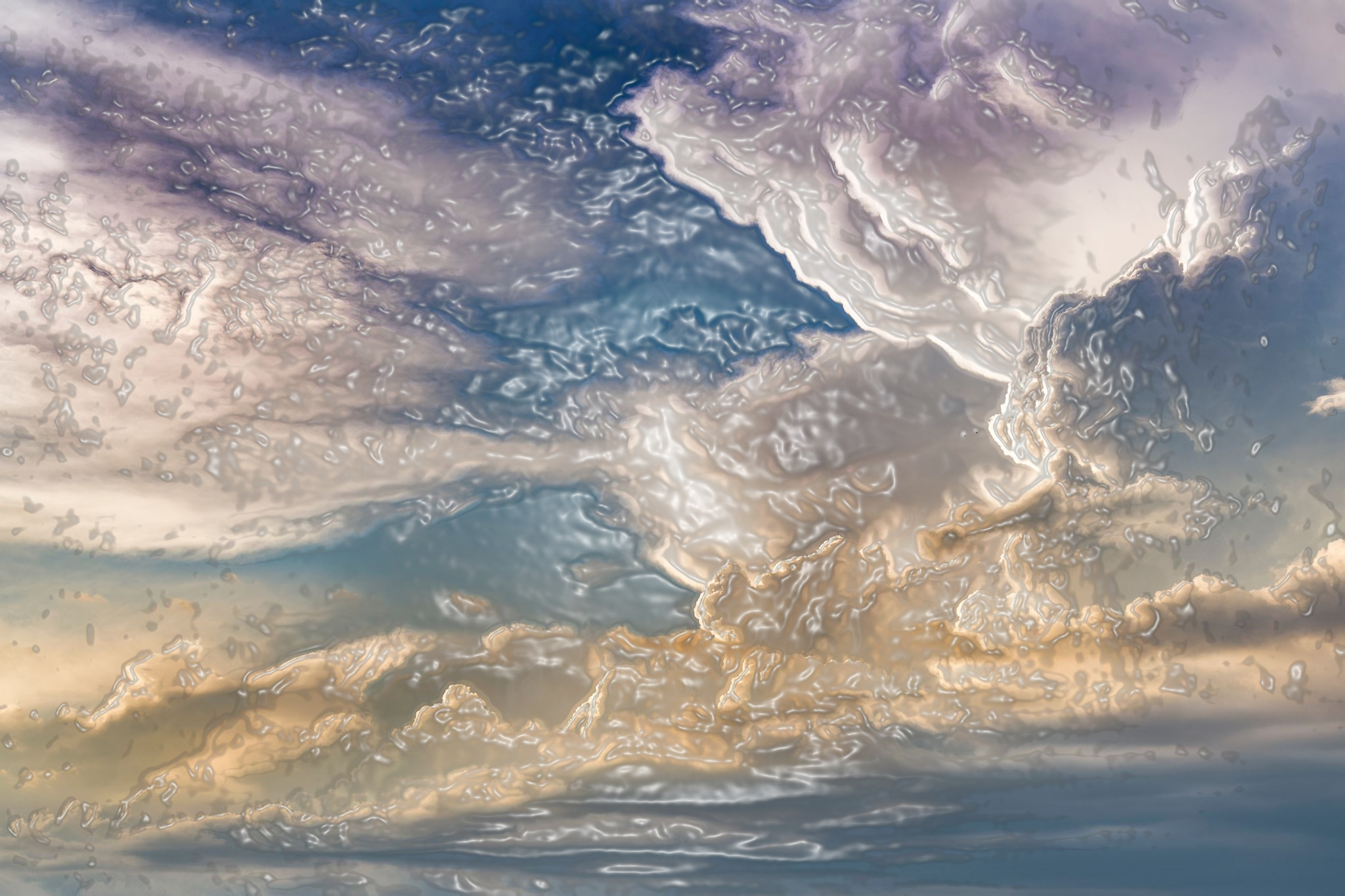 Students earning certificates
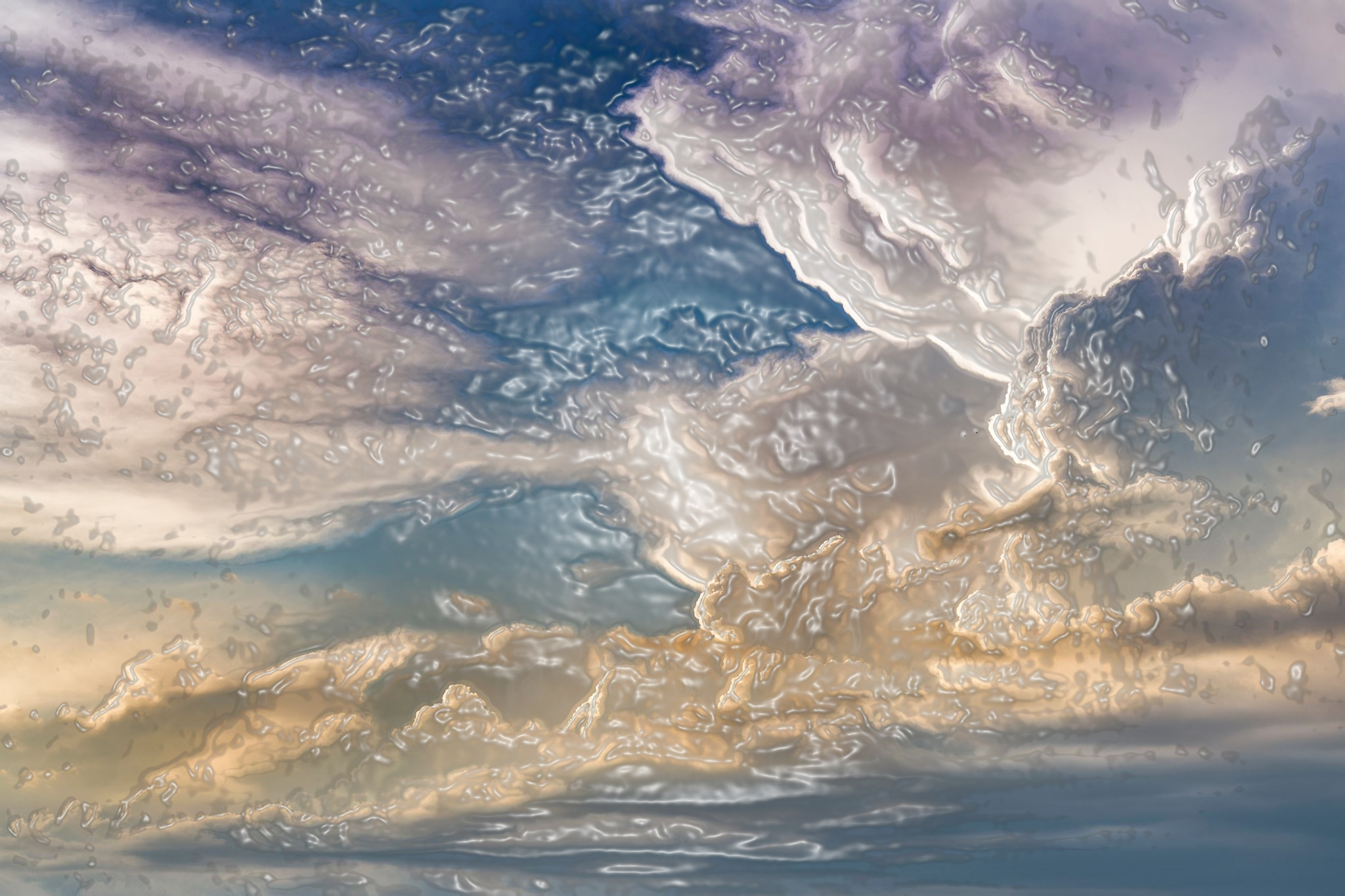 Dany Anago
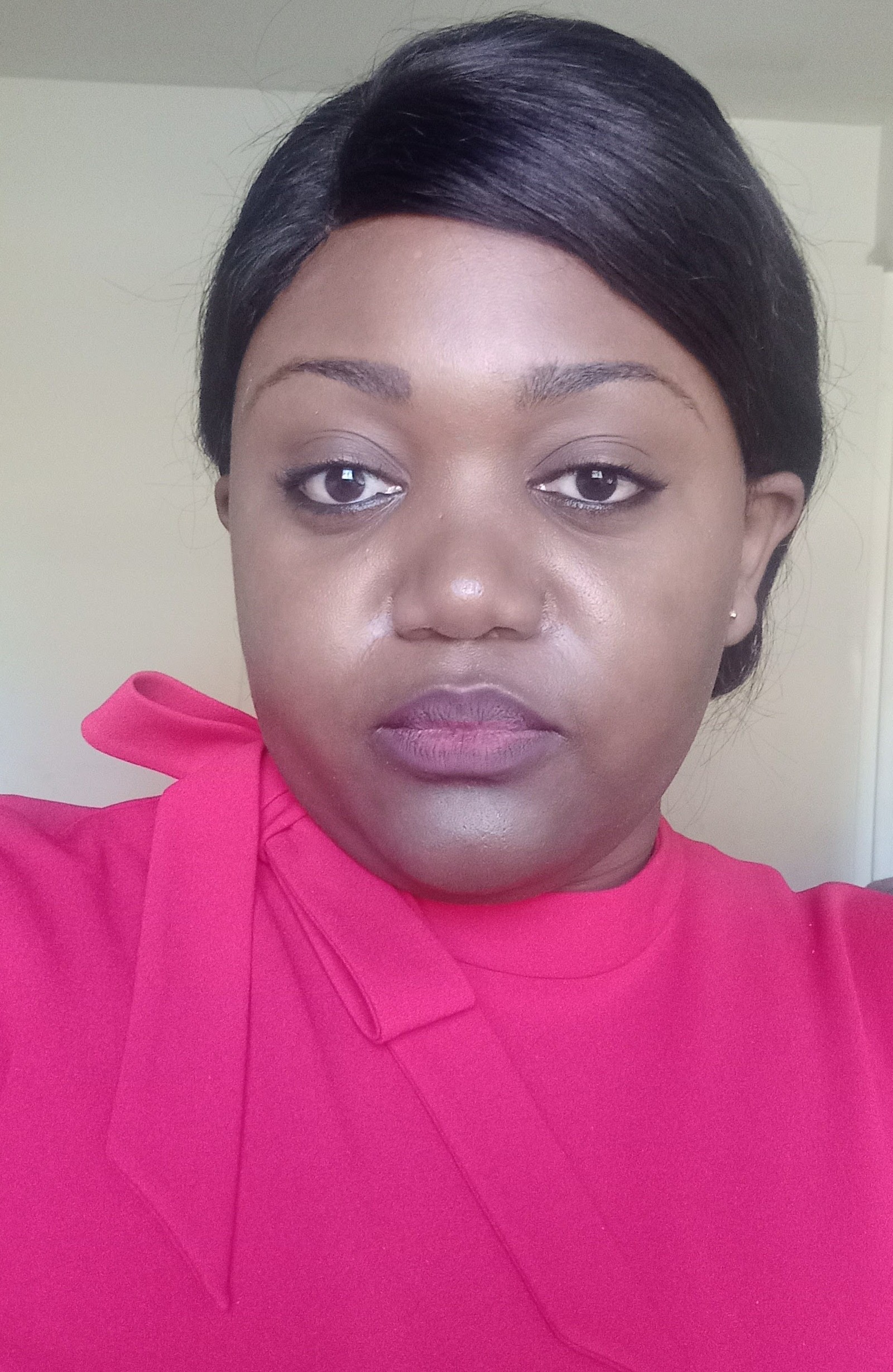 Certificate - IT Fundamentals ITFN.S.STC
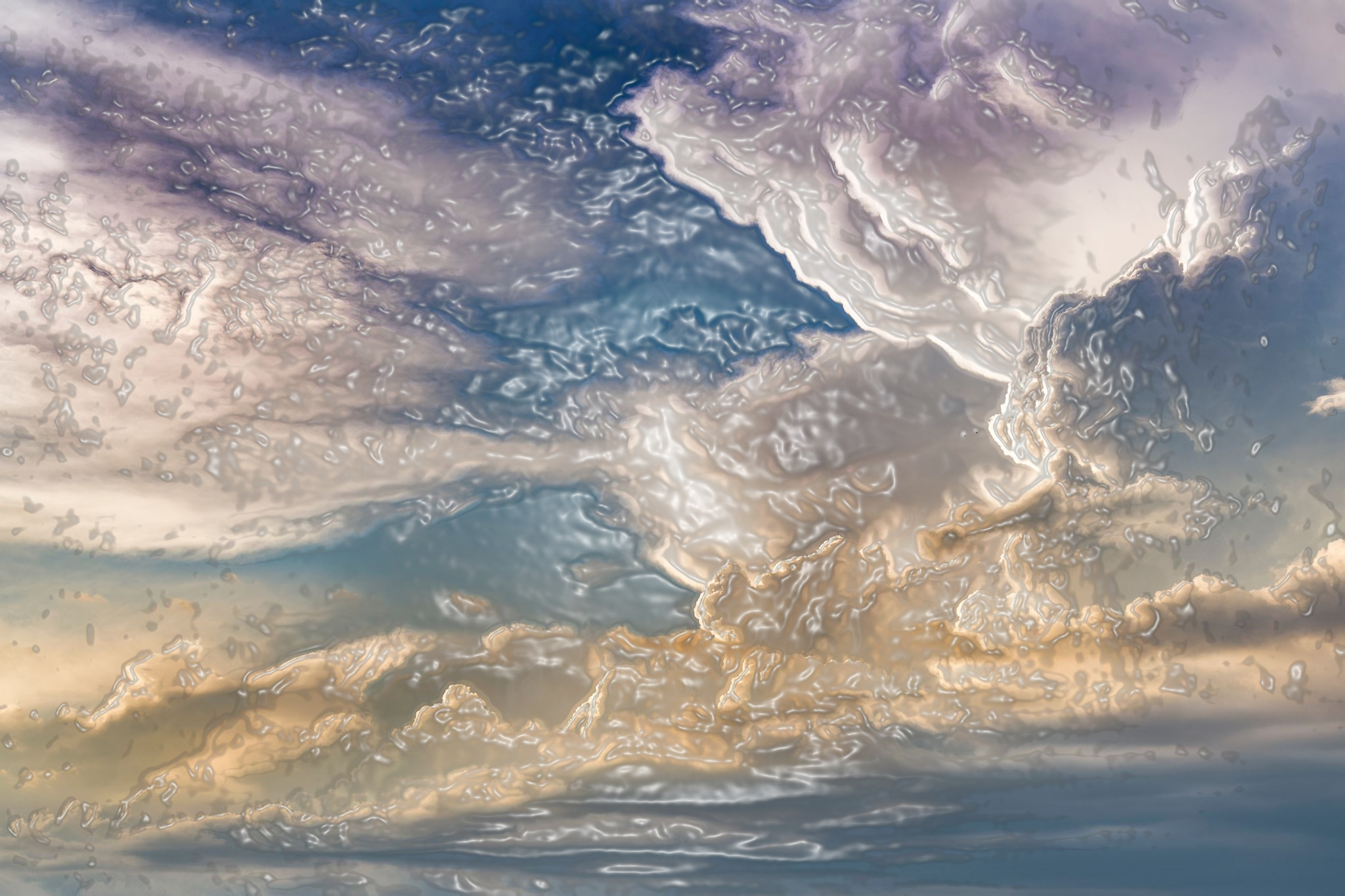 Lachrisa Gales
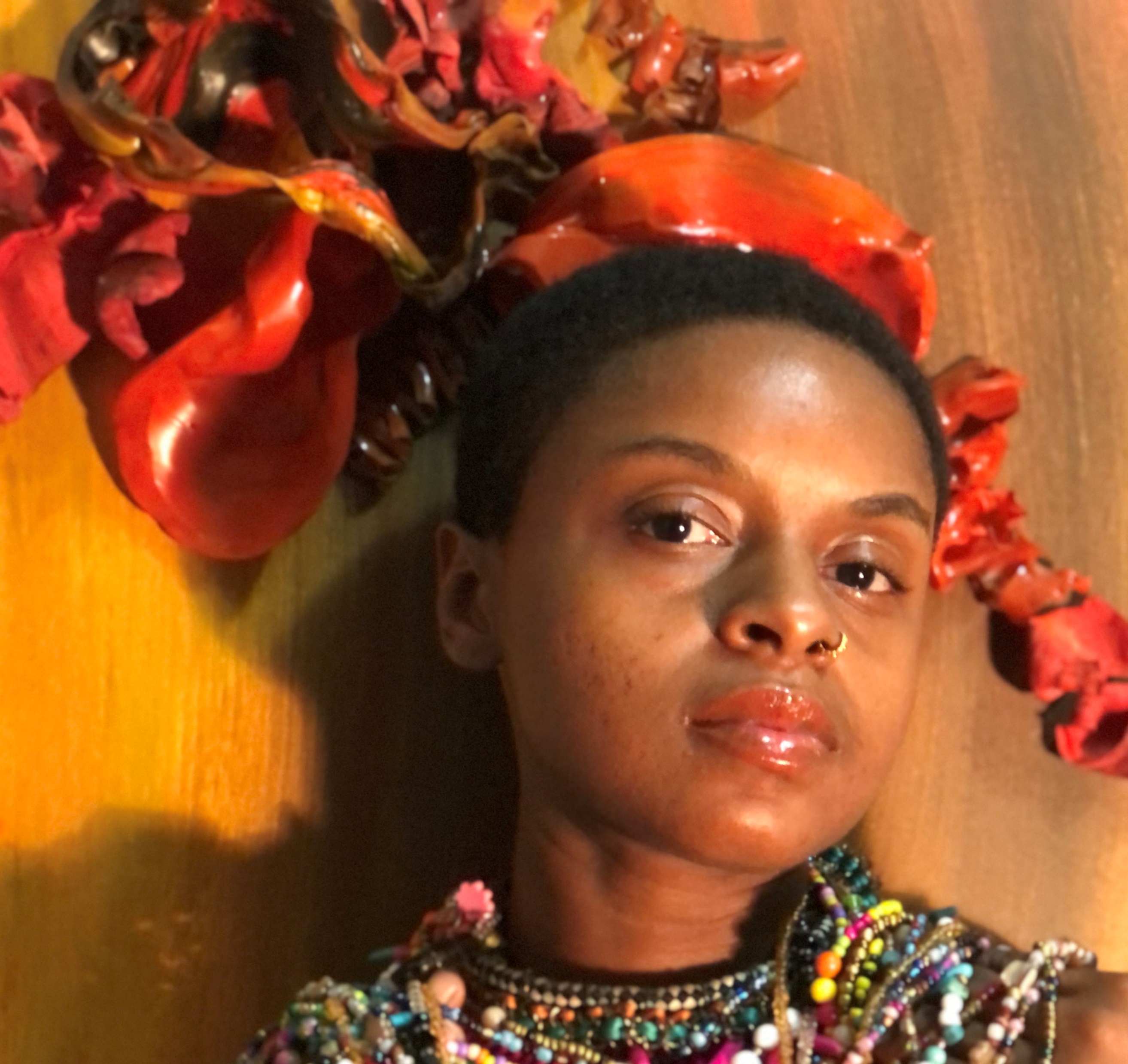 Certificate - Design Processes VISDP.S.STC
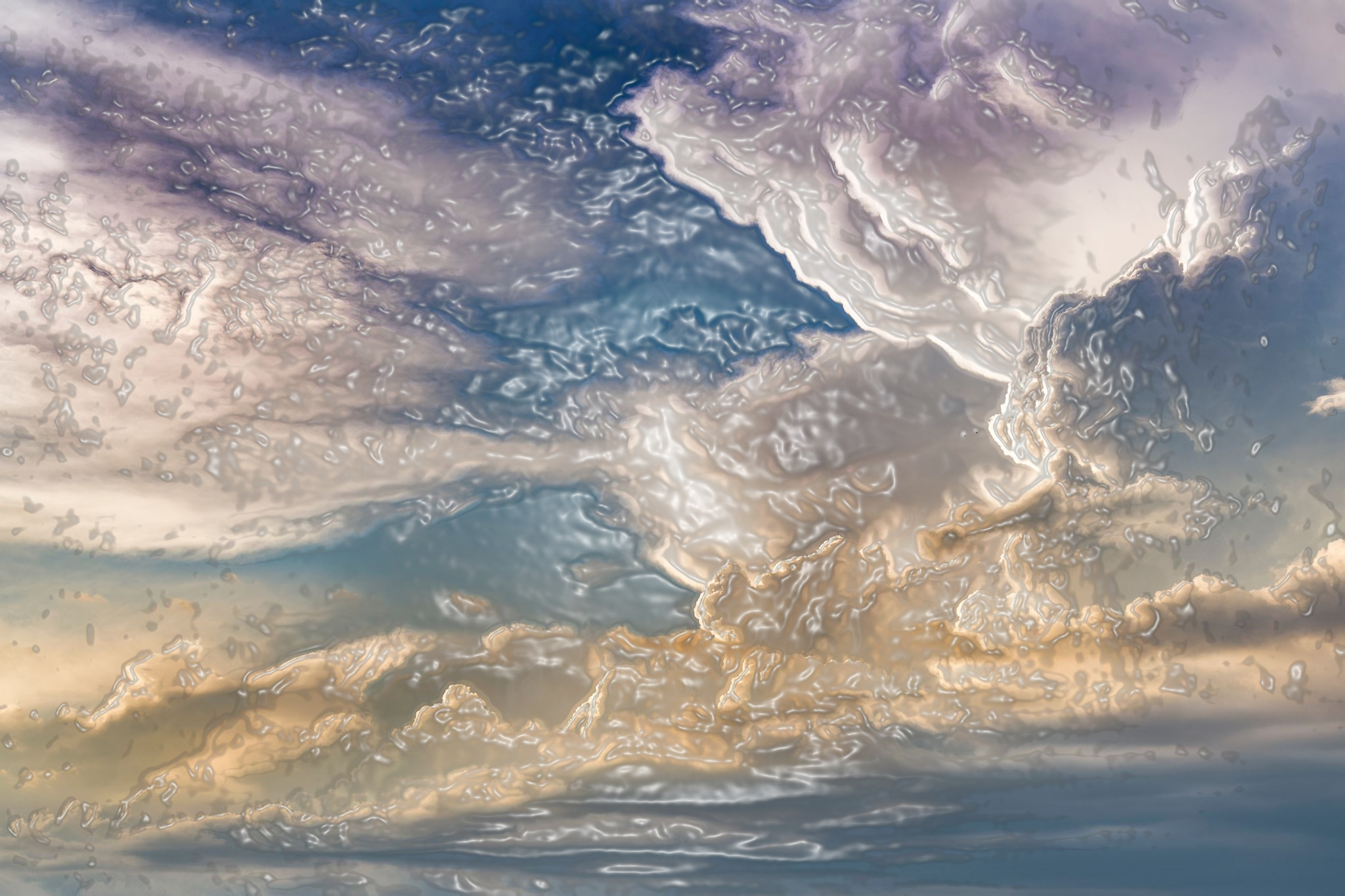 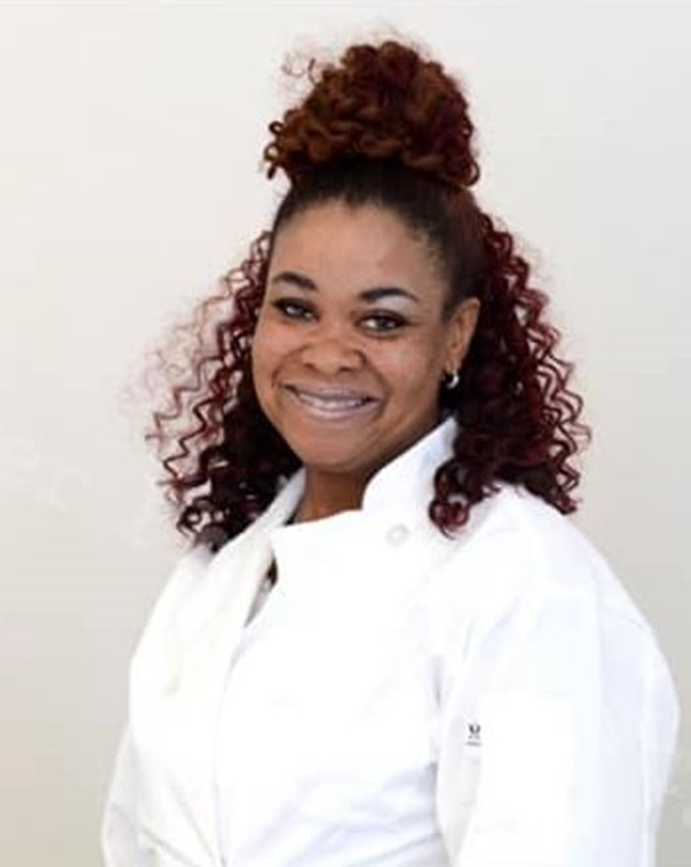 April Harris
Certificate - Clinical Phlebotomy CPST.S.STC
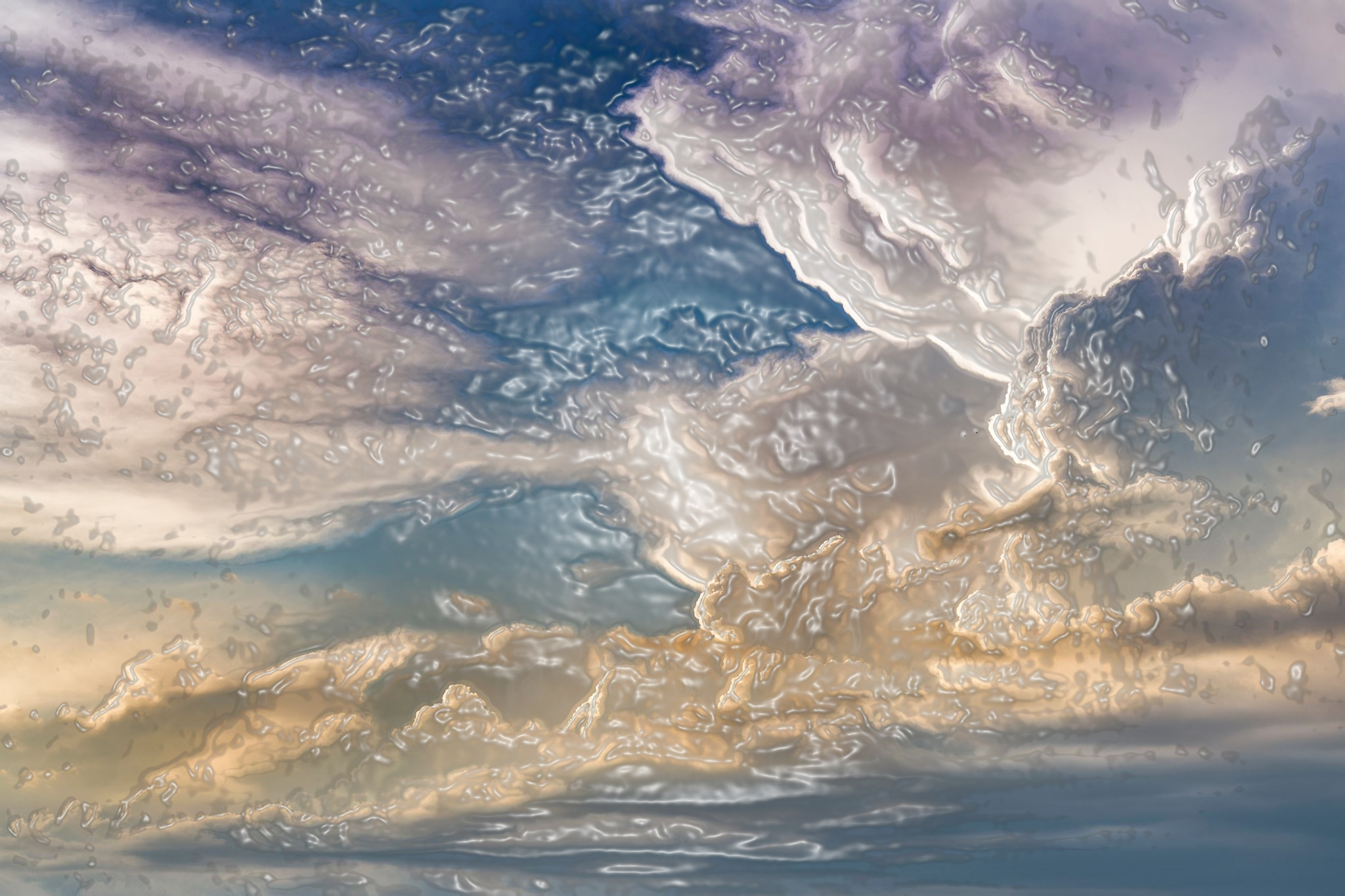 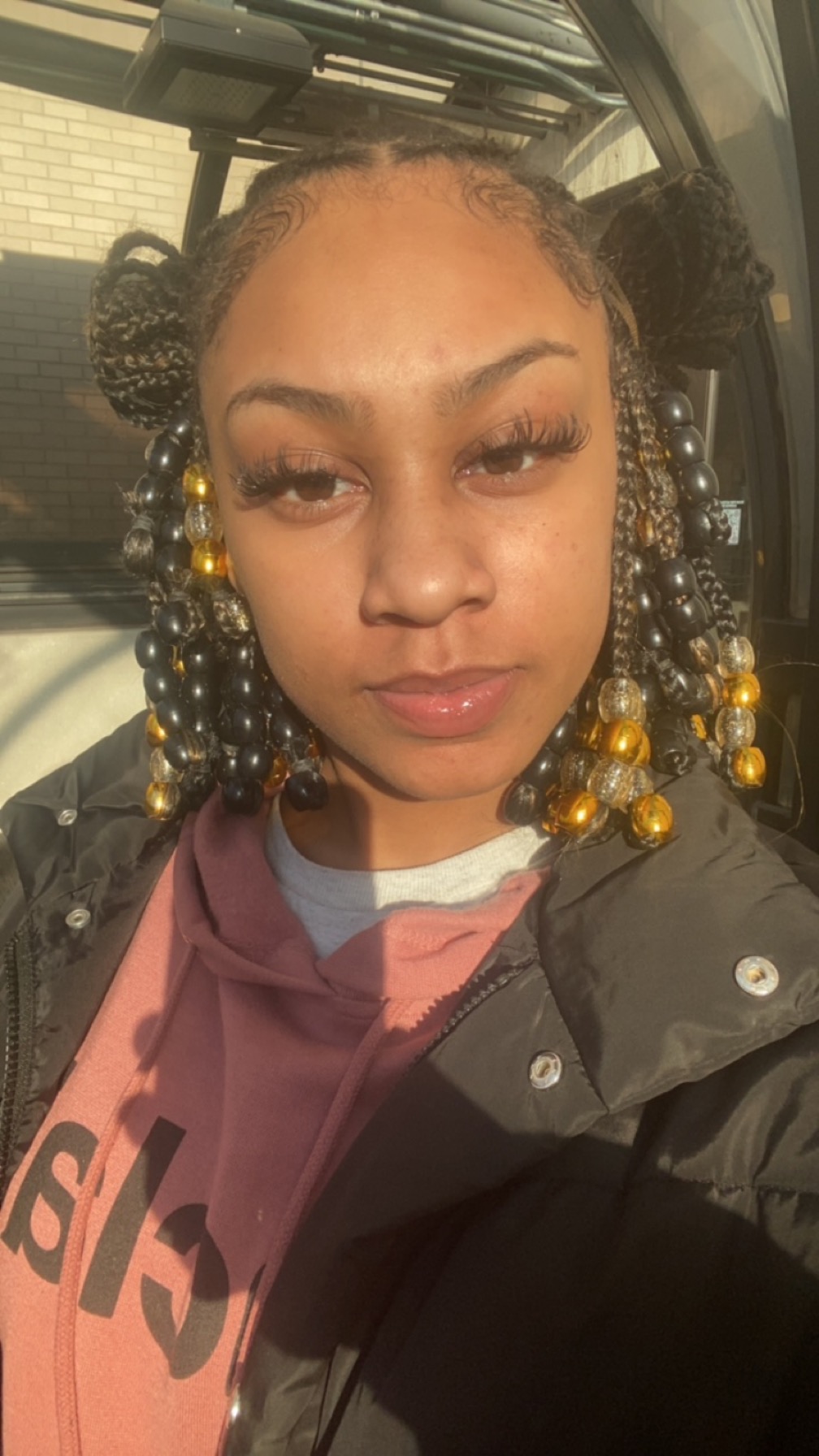 Ahmeenah Hasan
Certificate - Business Management BM.S.CRT
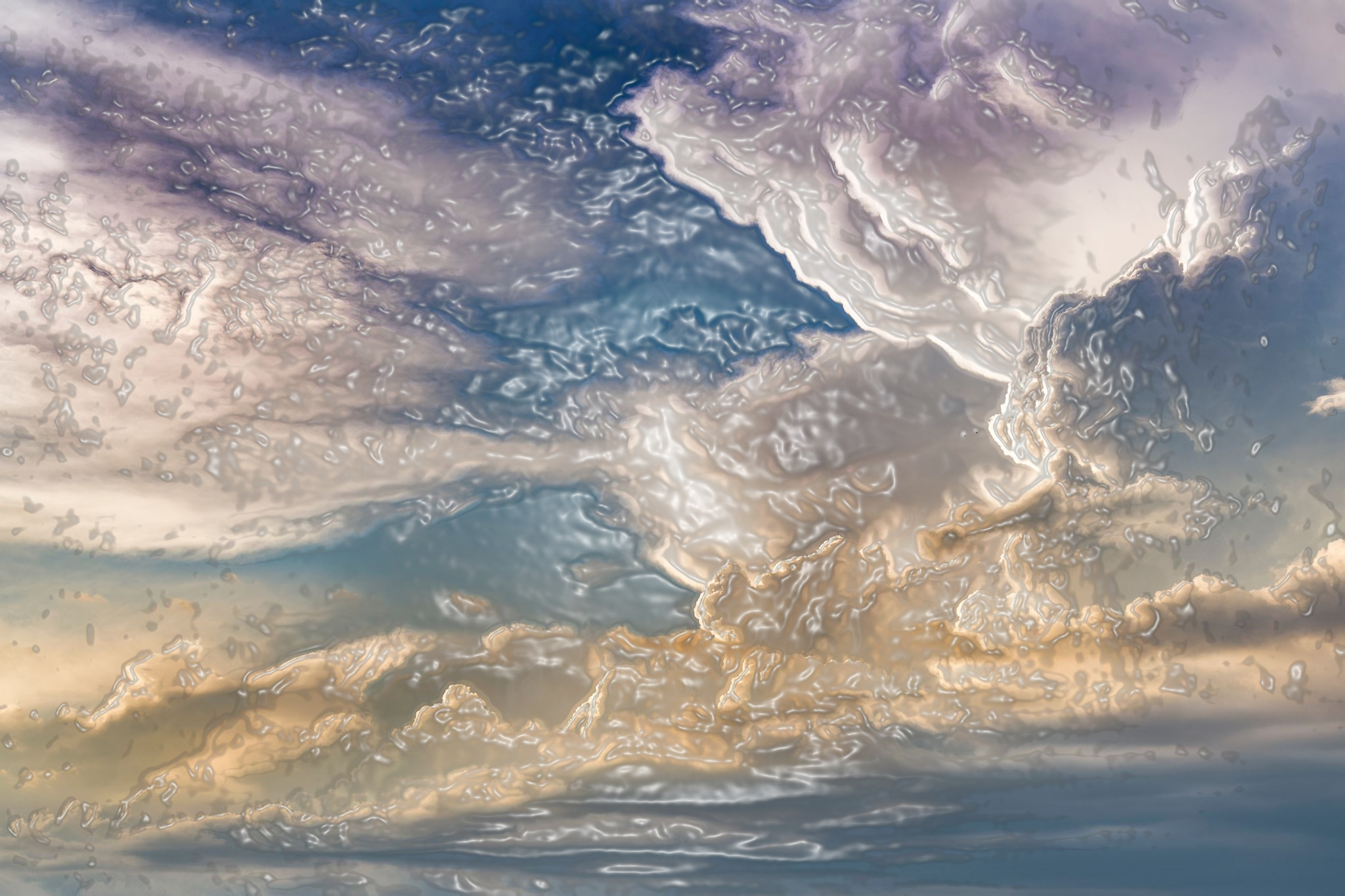 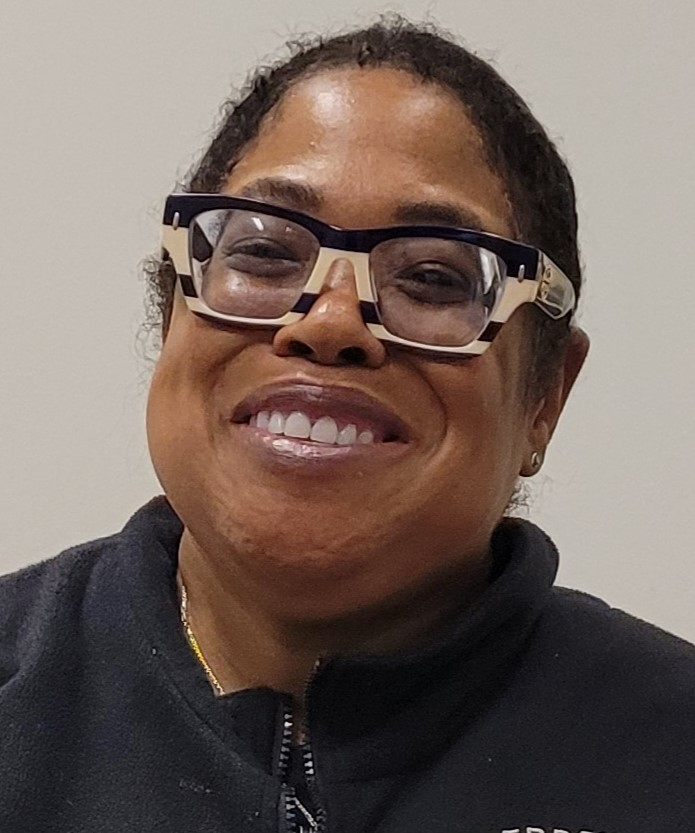 Marcia Passmore
Certificate - Chemical Dependency Counselor Assistant  CDCA.S.STC
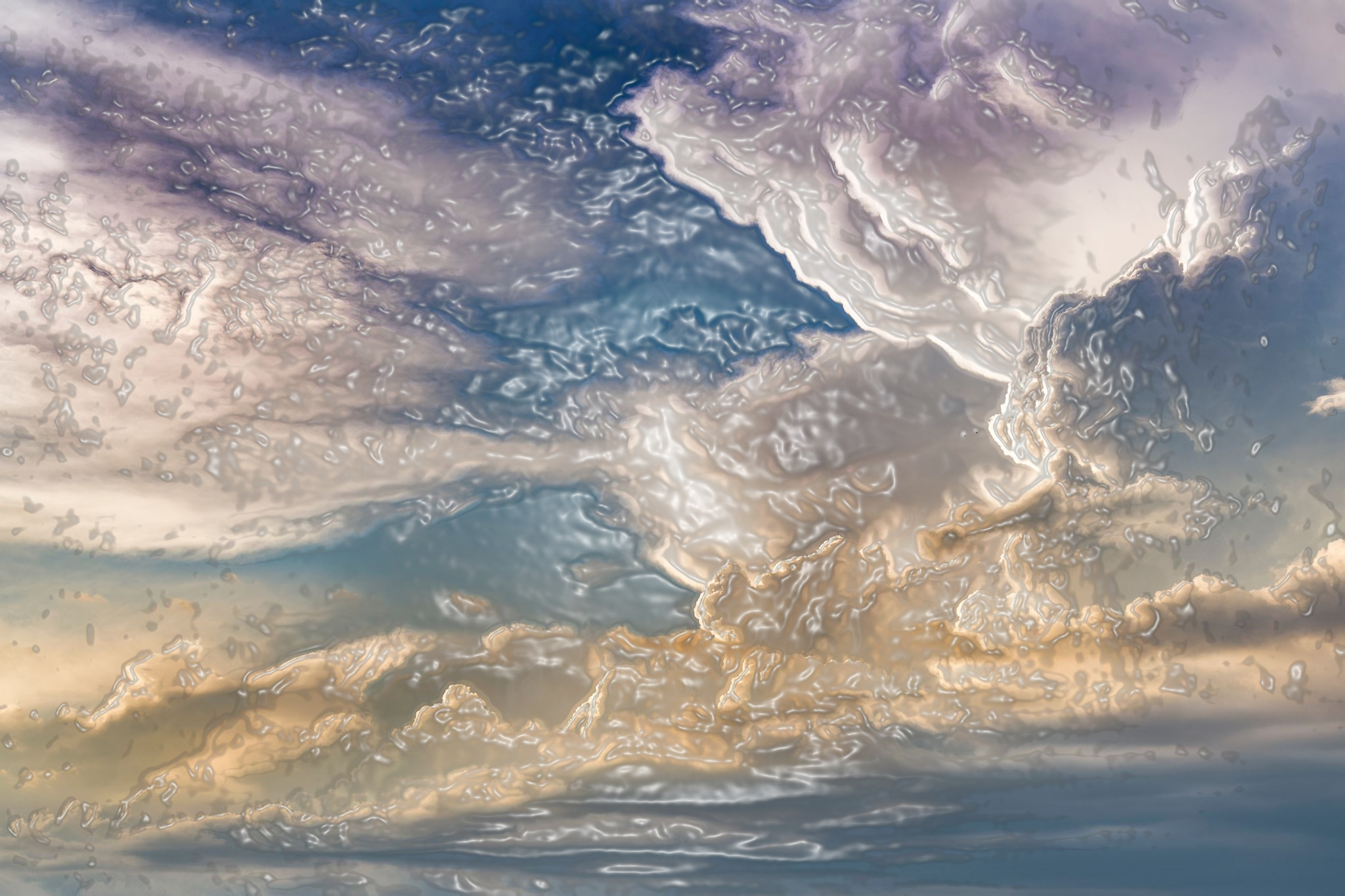 Ranasia Sims
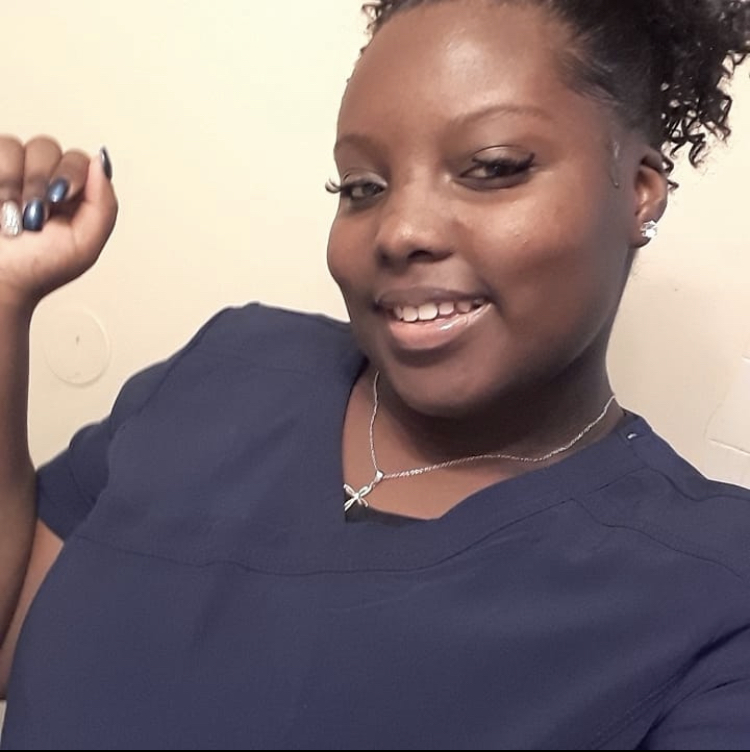 Certificate – Nurse Aide NAST.S.STC
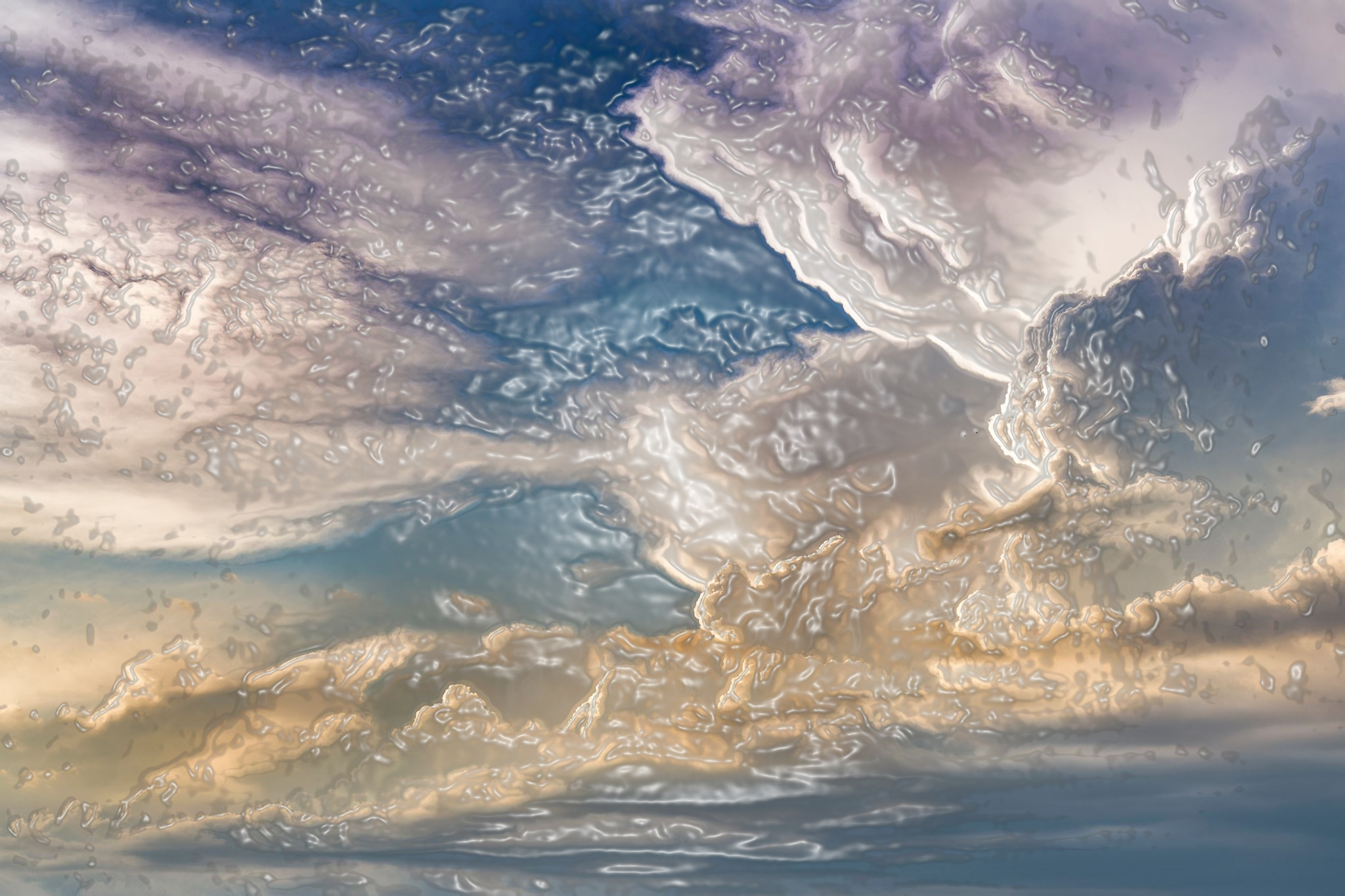 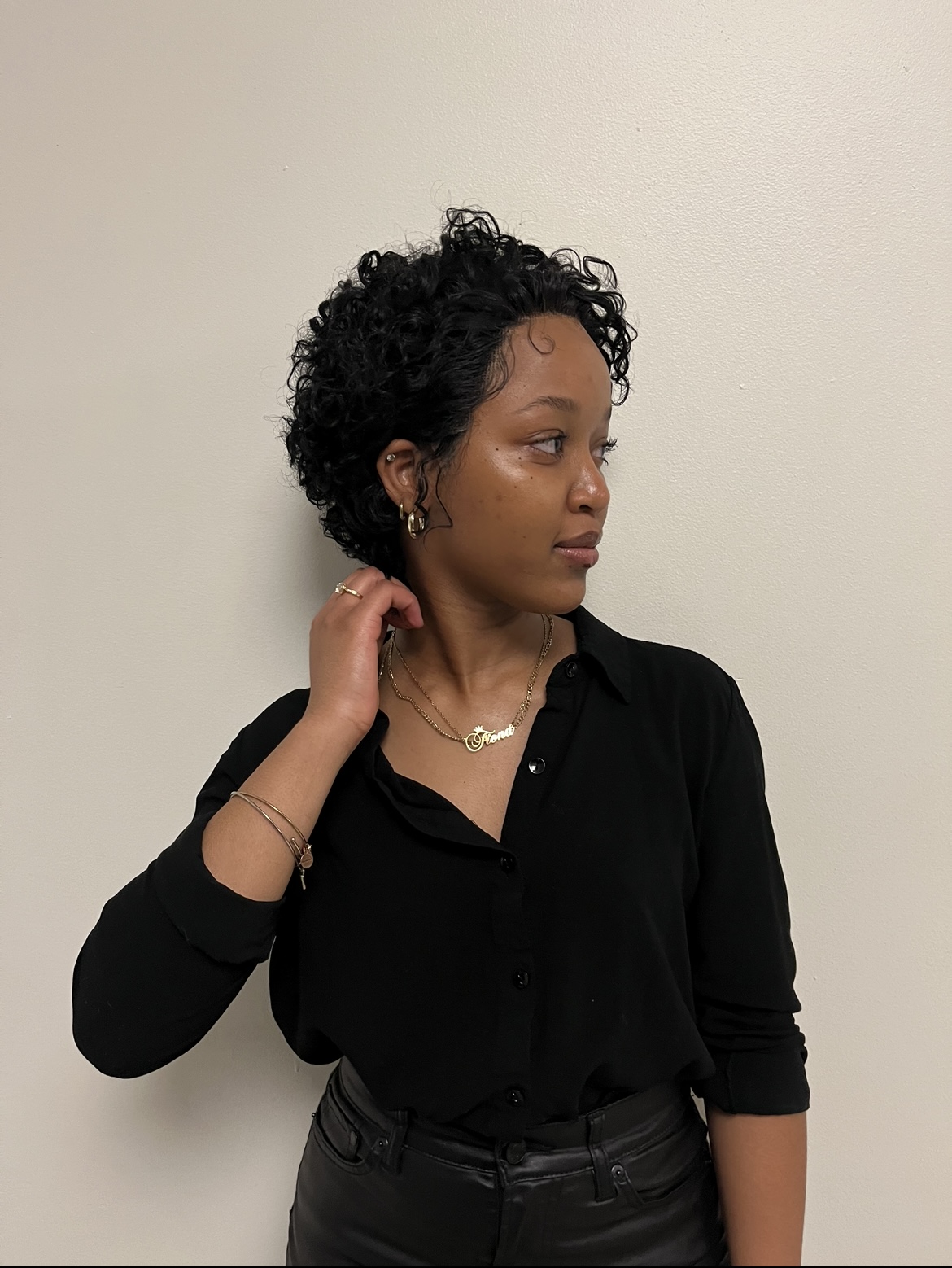 Fiona Uwumugisha
Certificate - Design Processes VISDP.S.STC
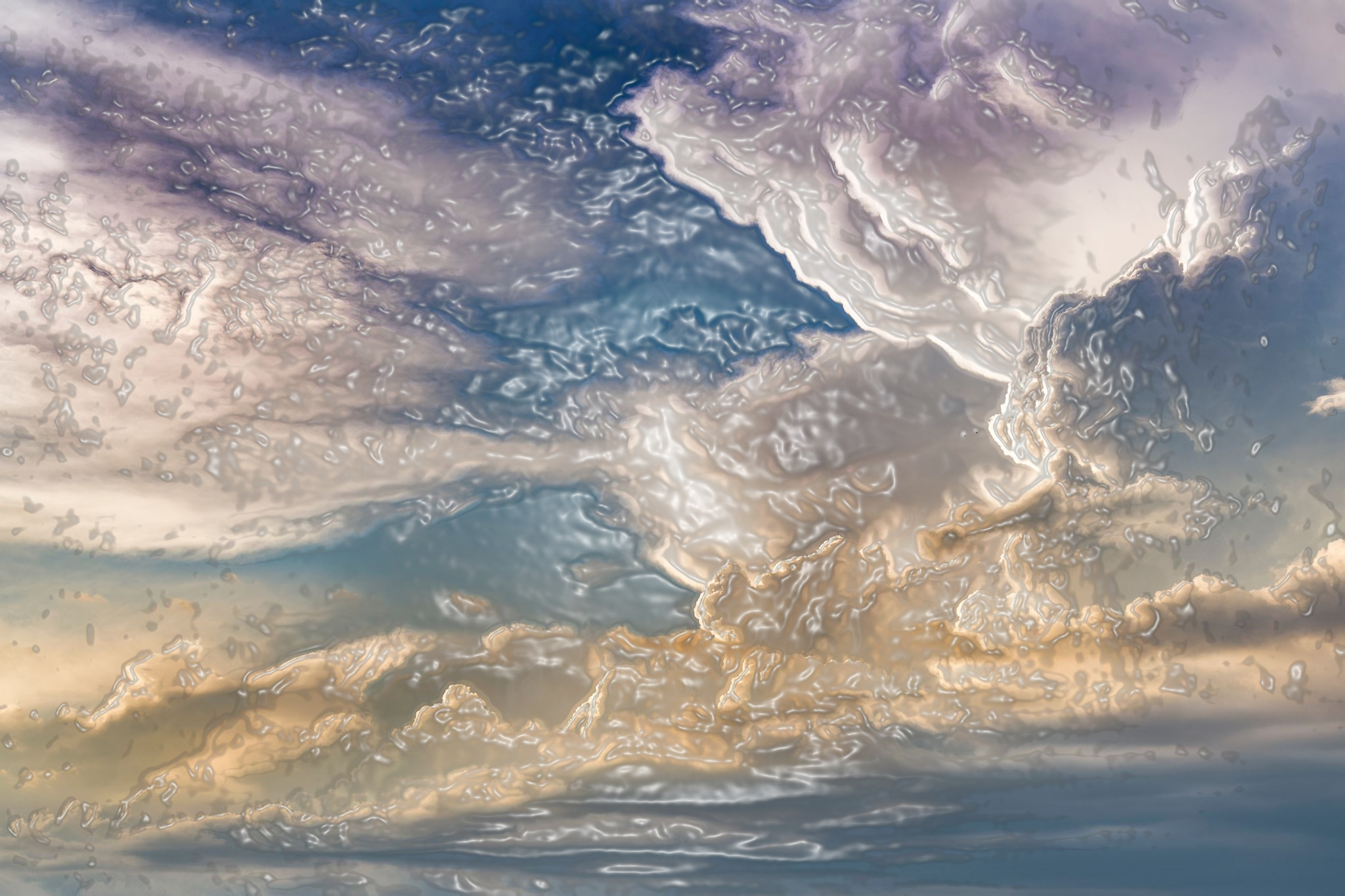 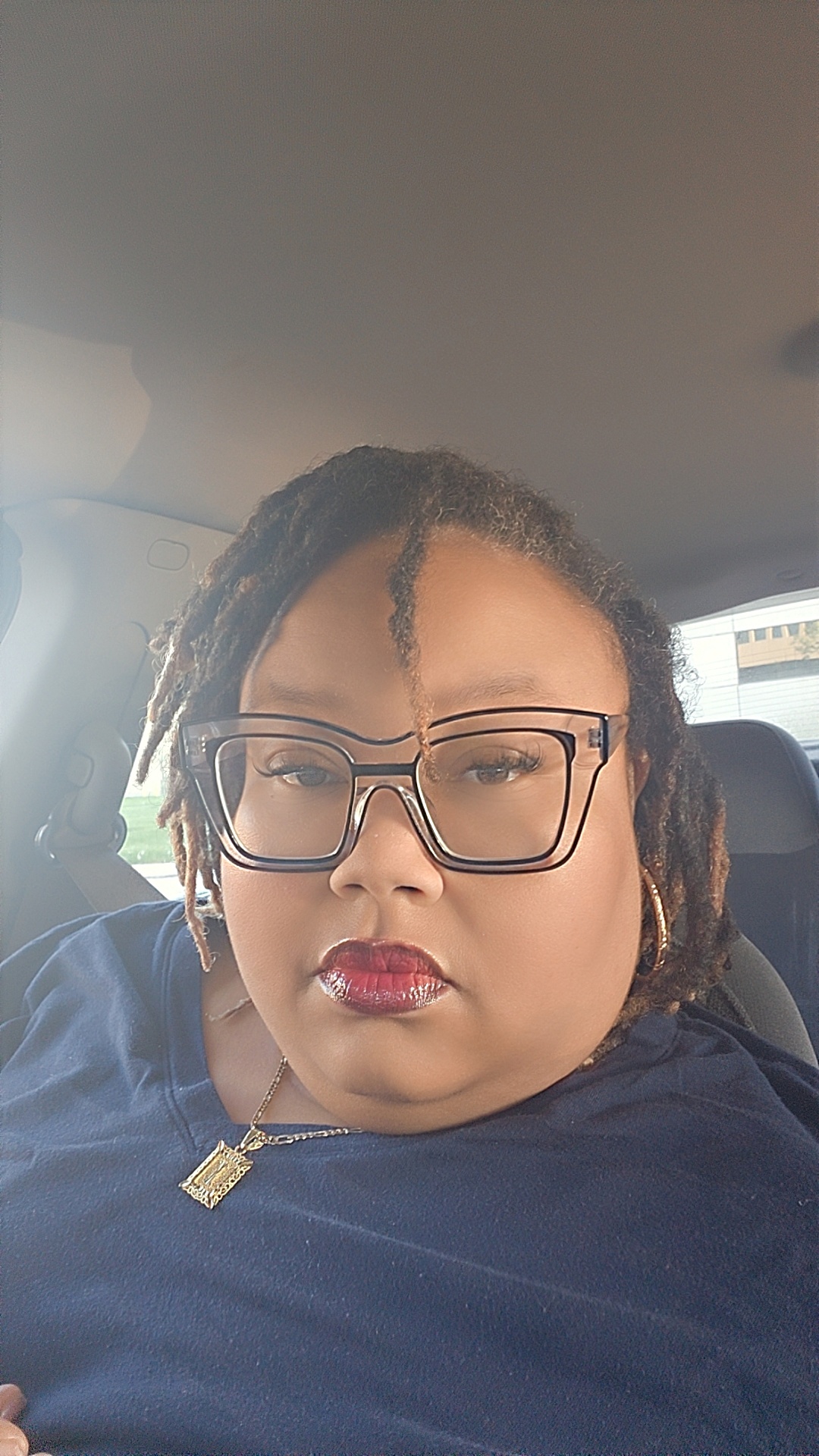 India White
Certificate – 
RETAIL BUSINESS RTB.S.STC 
SMALL BUSINESS MANAGEMENT SBM.S.STC
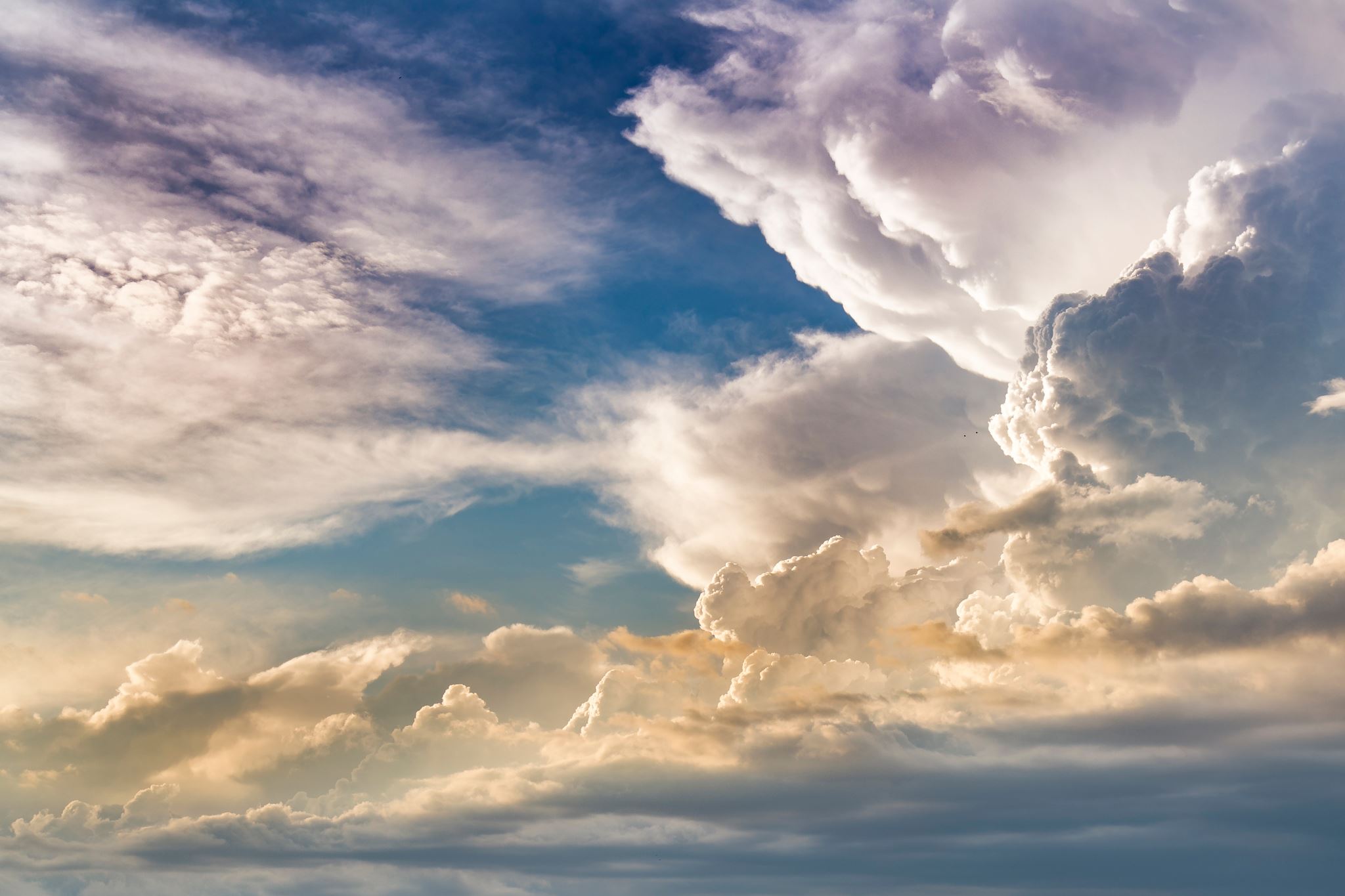 Additional Certificate Earners
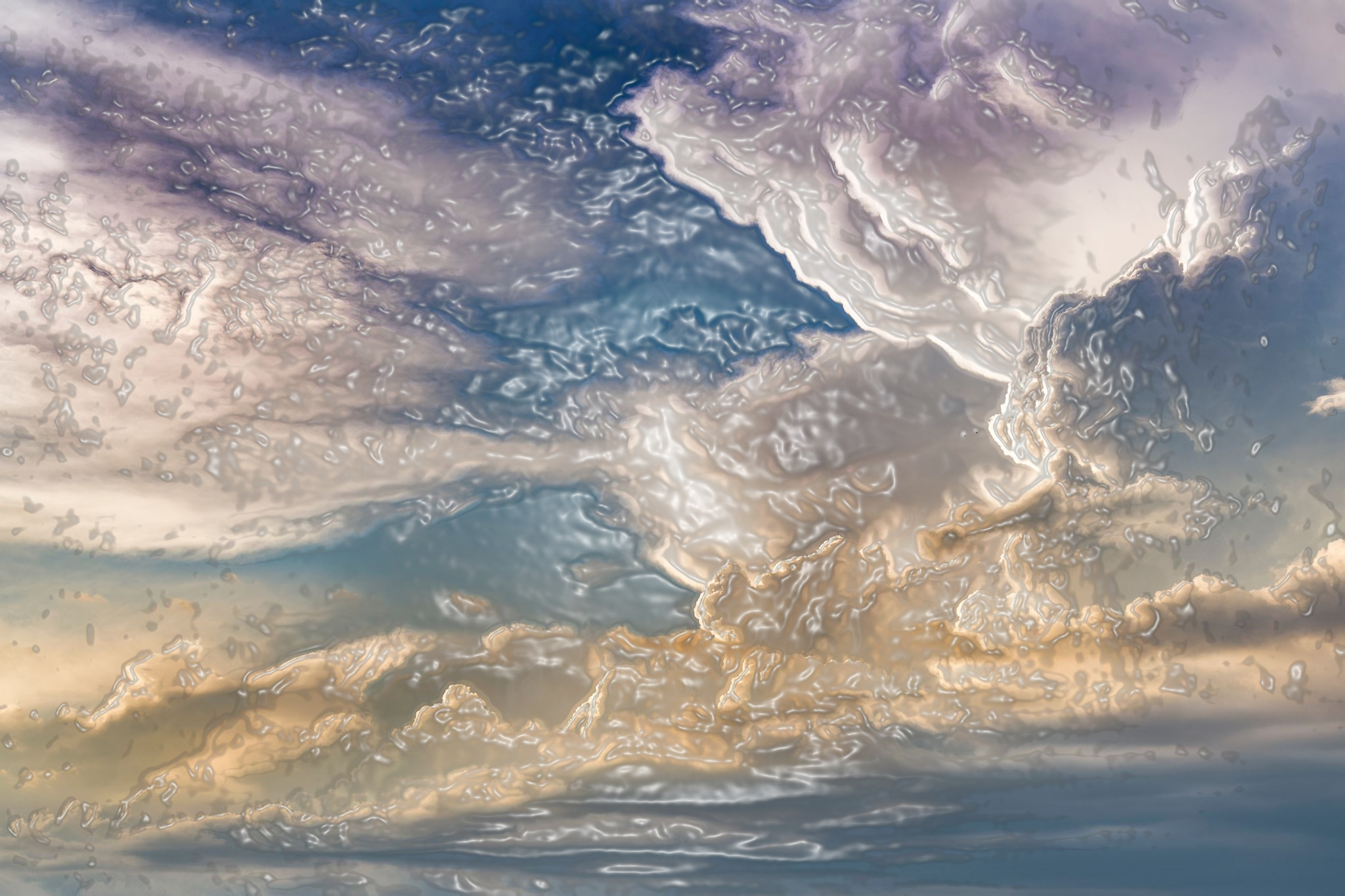 Additional Certificate Earners – 2023-24
Ariete Ayinkamiye
Clinical Phlebotomy CPST.S.STC
Michael Gibson
Chemical Dependency Counselor Assistant (CDCA) Preliminary CDCA.S.STC
Samantha Luckenbill
Social Service SOCS.S.STC
Lashell Pryor
Health Information Management Technician HIMT.S.CRT
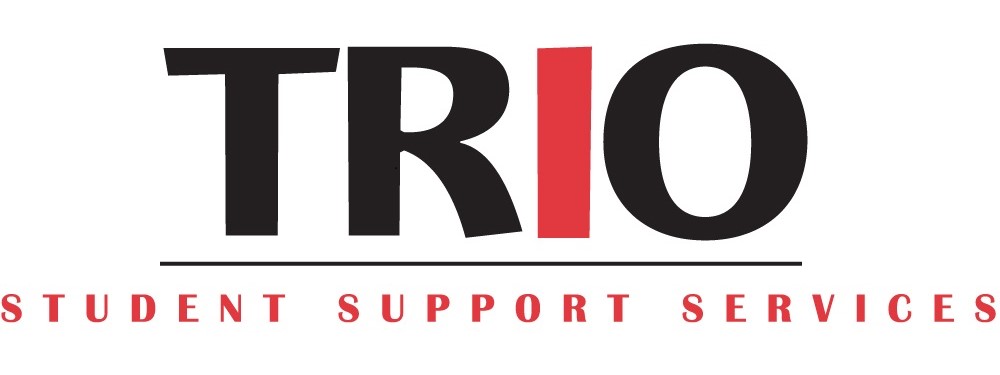 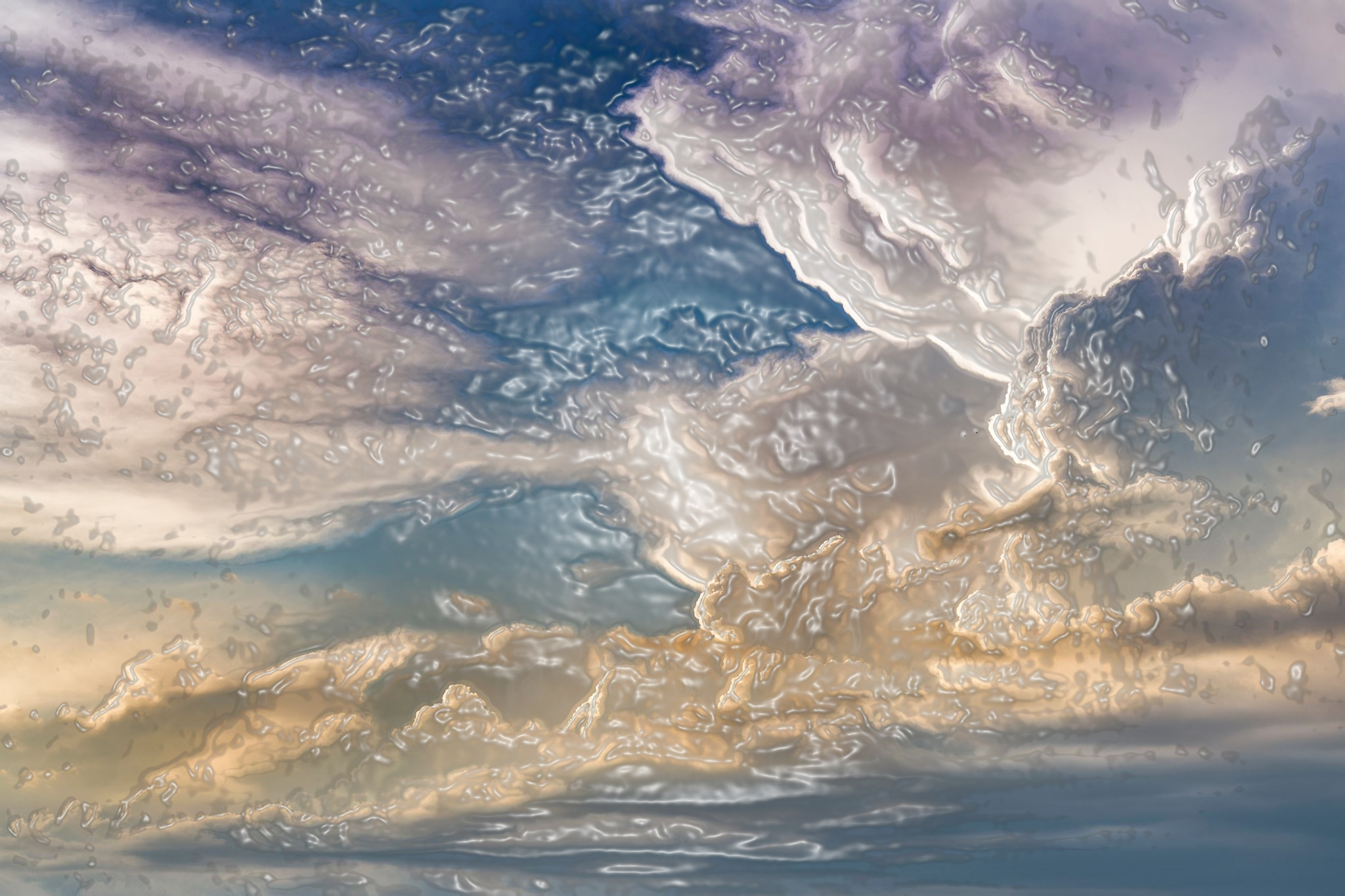 Students earning Associate degrees
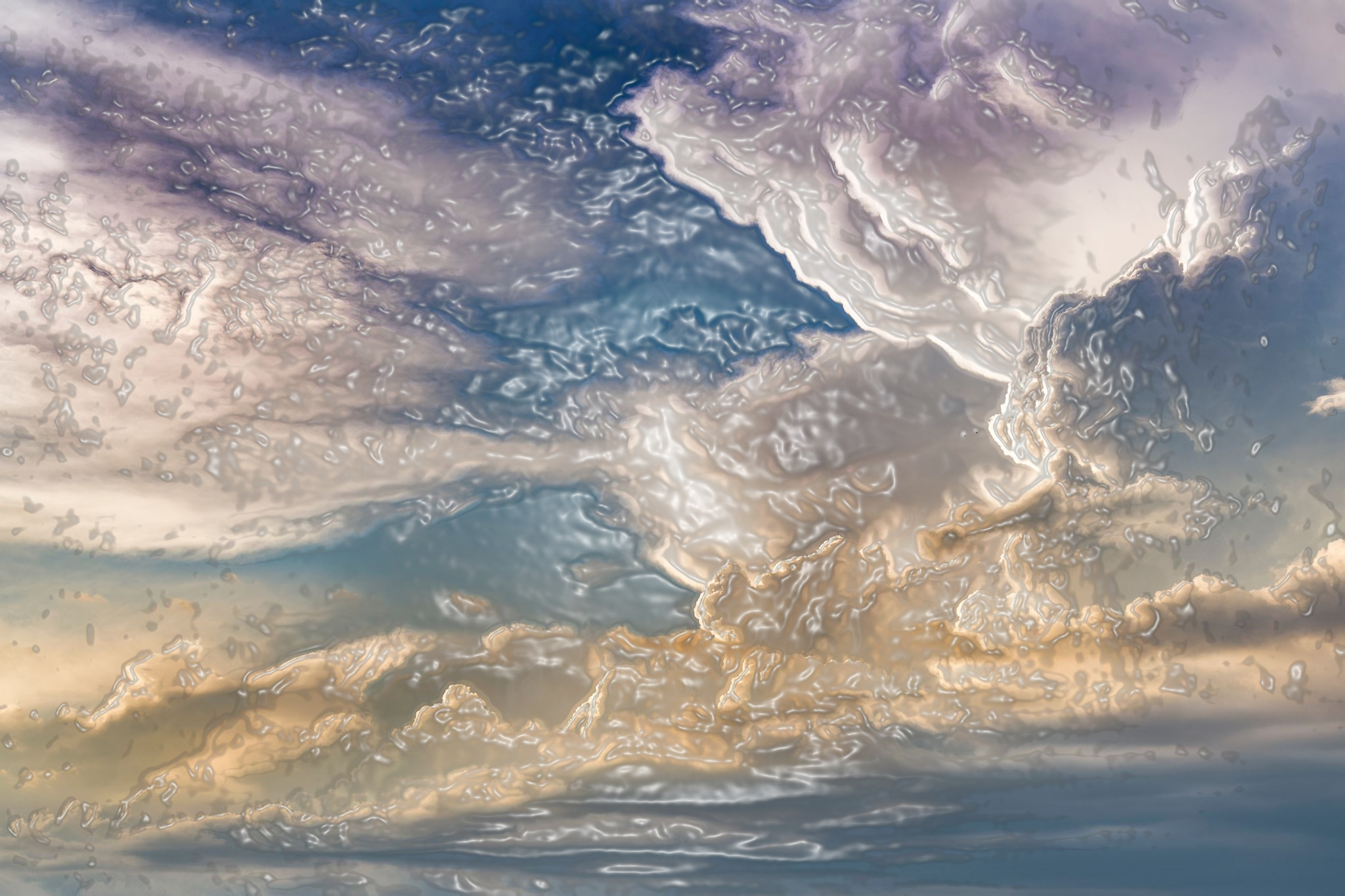 Lachrisa Gales
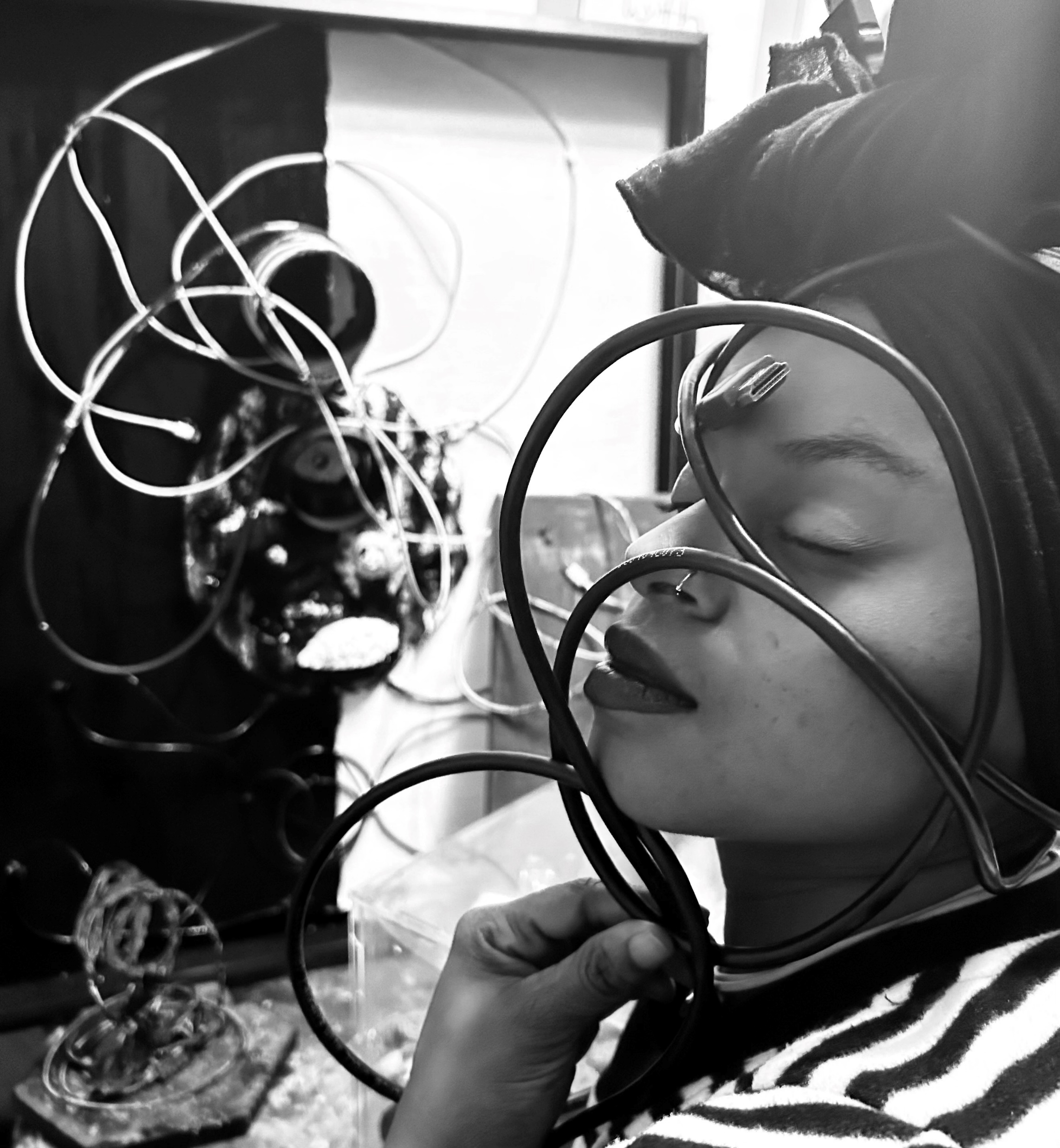 Program: Associate of Applied Science Interior Design (IND.S.AAS) 
Lachrisa’s goal is to own and operate a design firm ( LJG Designs) where she will specialize in color consulting and exhibit design for galleries and museums.
Favorite quote: “Nothing beats a failure but a try. If I am trying, I cannot fail."
-Linda Gales
Motto: Paint Molds Art.
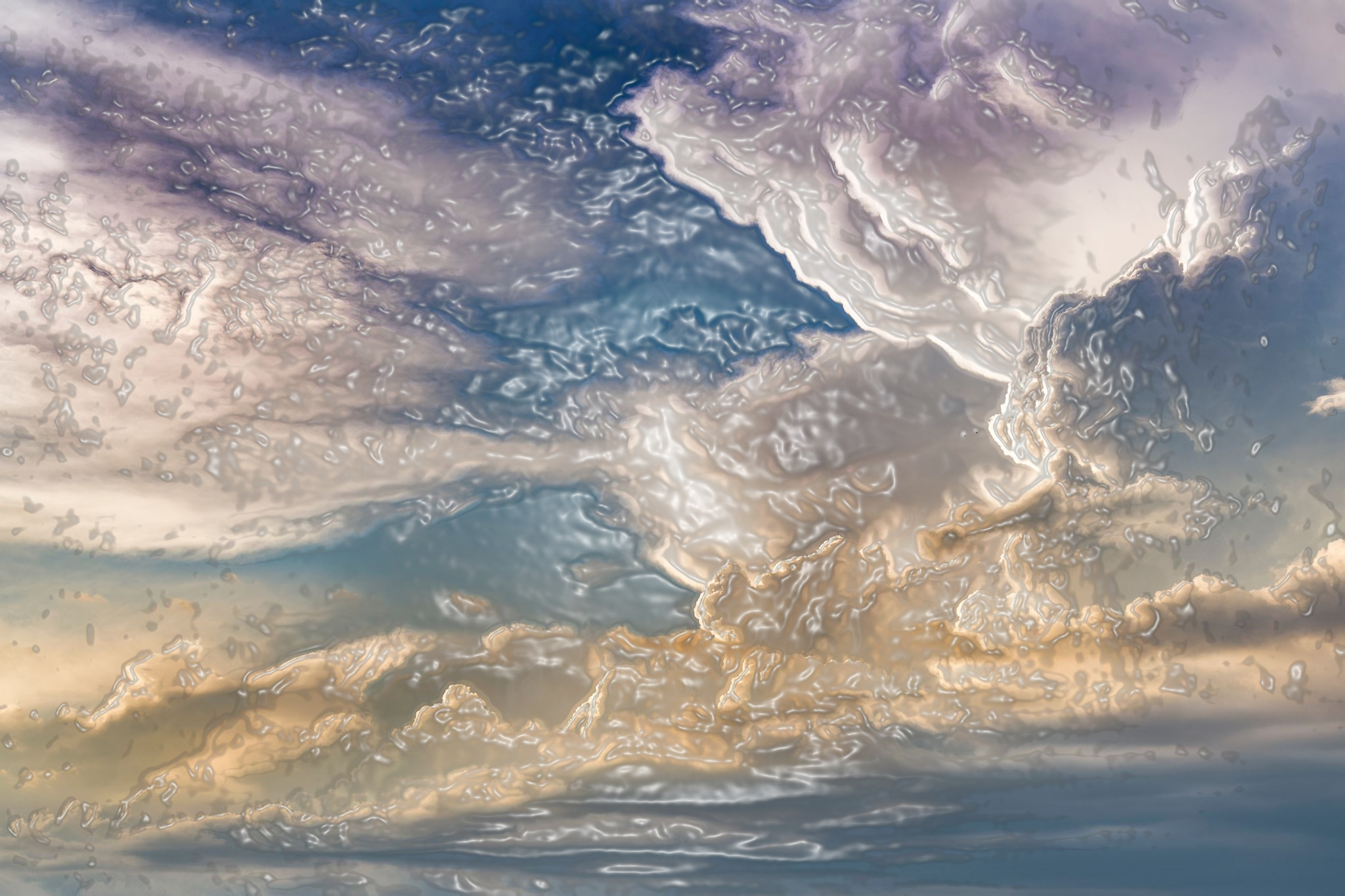 Christina Jones
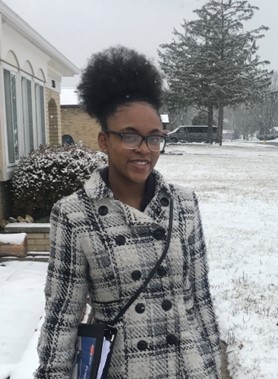 Program: Associate of Applied Science Health Sciences (HS.S.AAS)
Christina plans to continue her academic career here at Sinclair to pursue Nursing. She looks forward to seeing what God has in store for her.
Favorite quote: “You can do anything you set your mind to, but it takes action, perseverance, and facing your fears.”
-Gillian Anderson
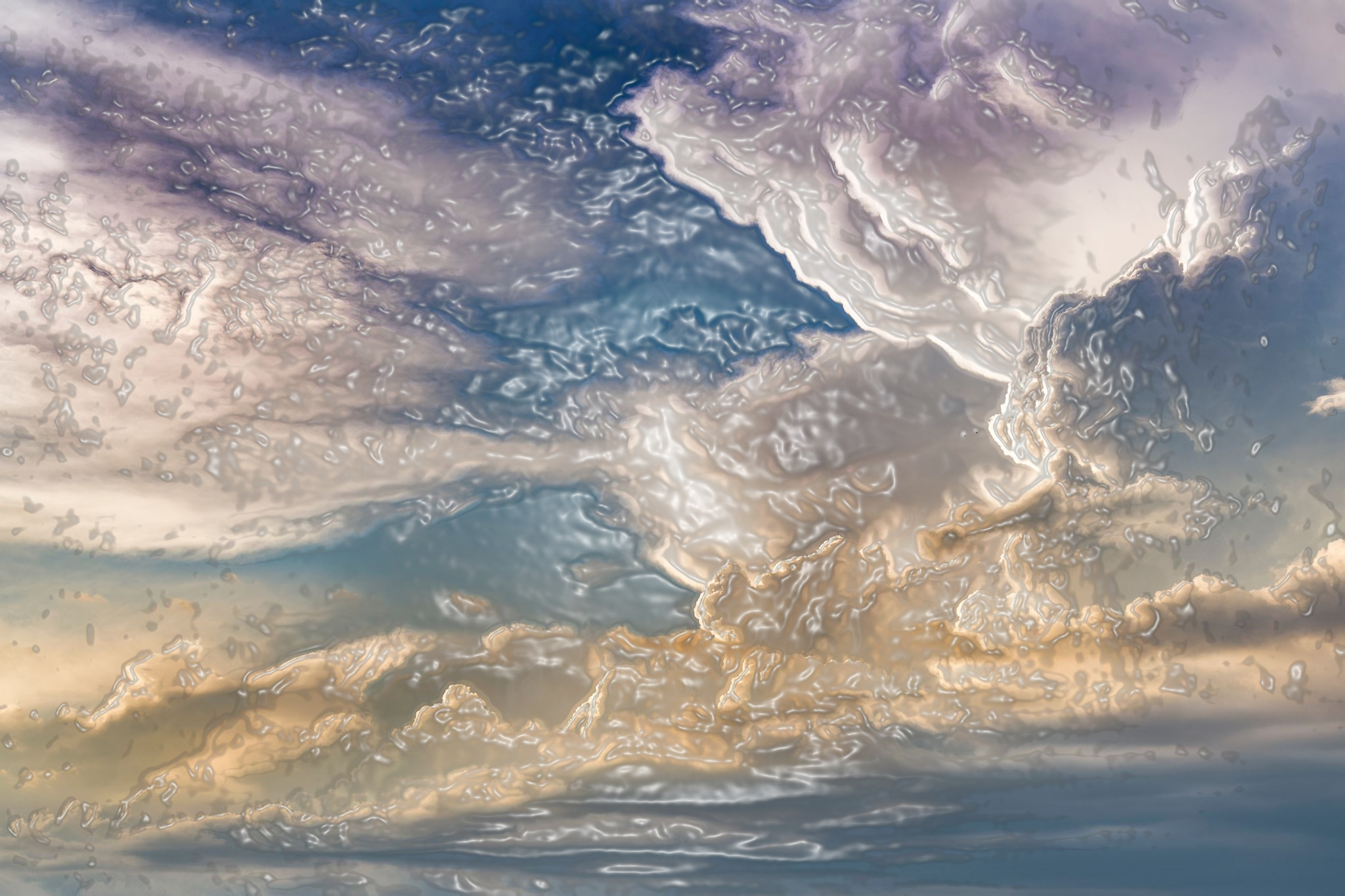 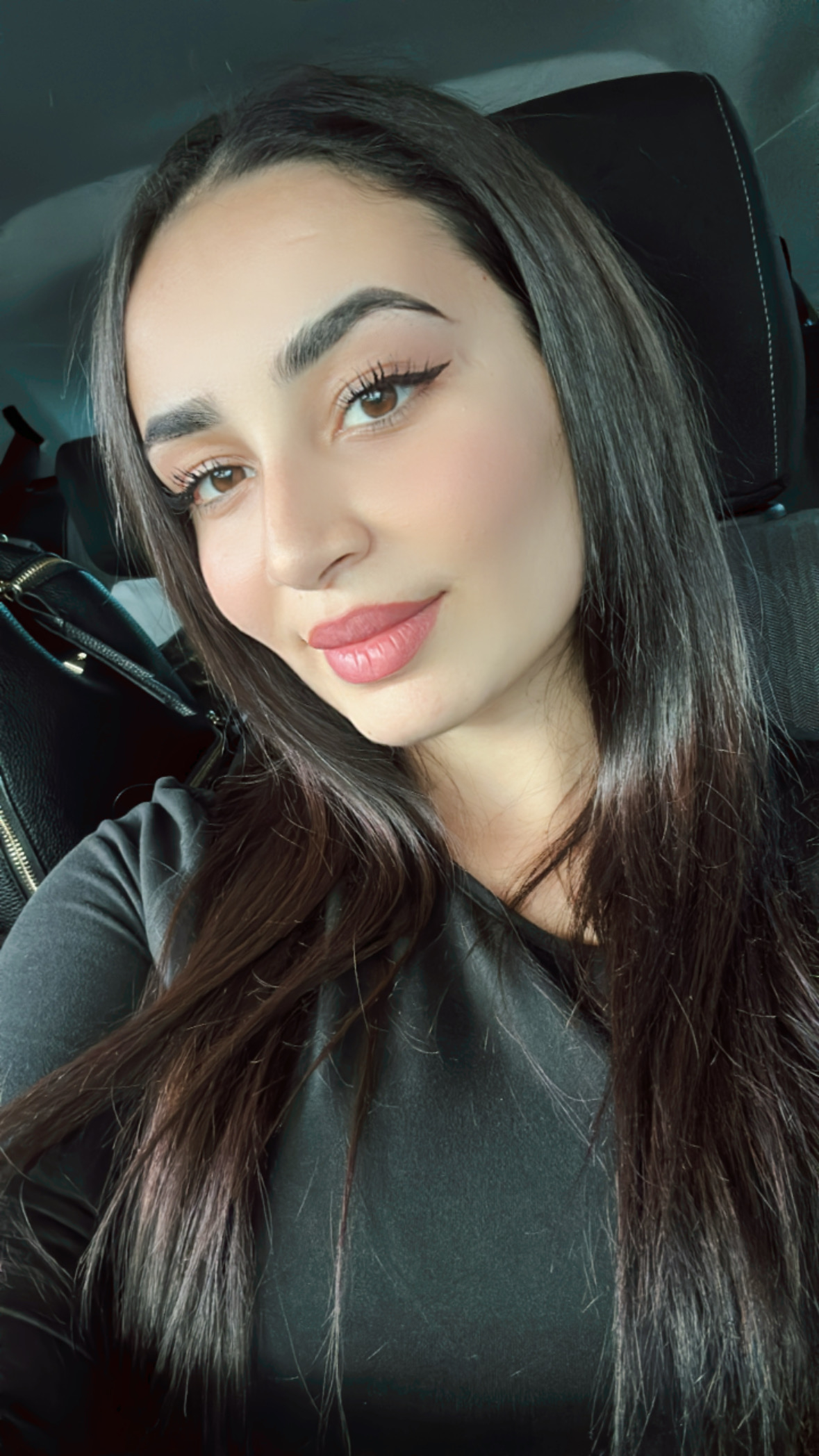 Madina Lutfiyeva
Program: Associate of Science Liberal Arts (LA.S.AS)
Madina is grateful to her parents for giving her the opportunity at such a young age to experience the American dream and now she can't wait for her dream career.
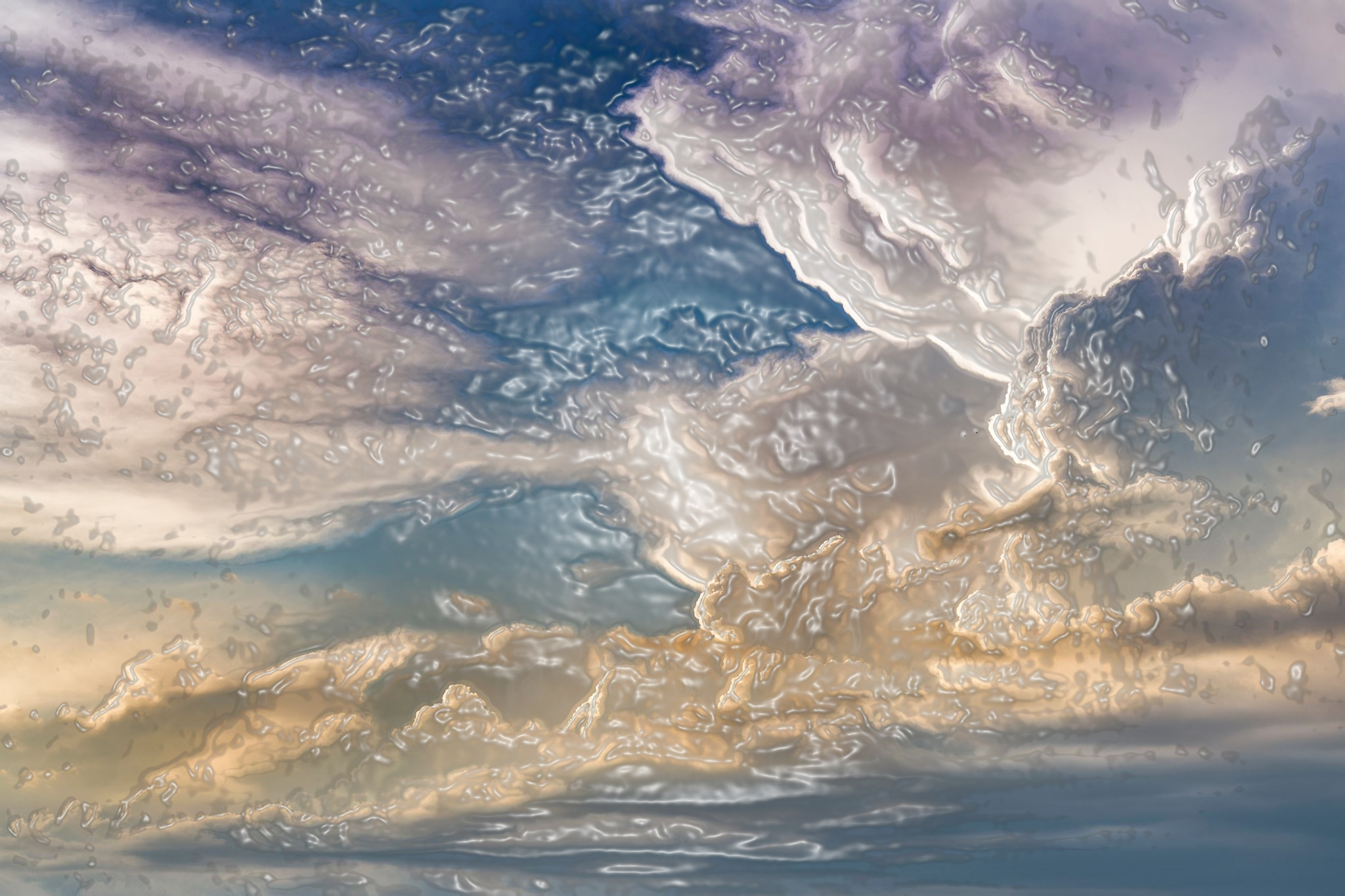 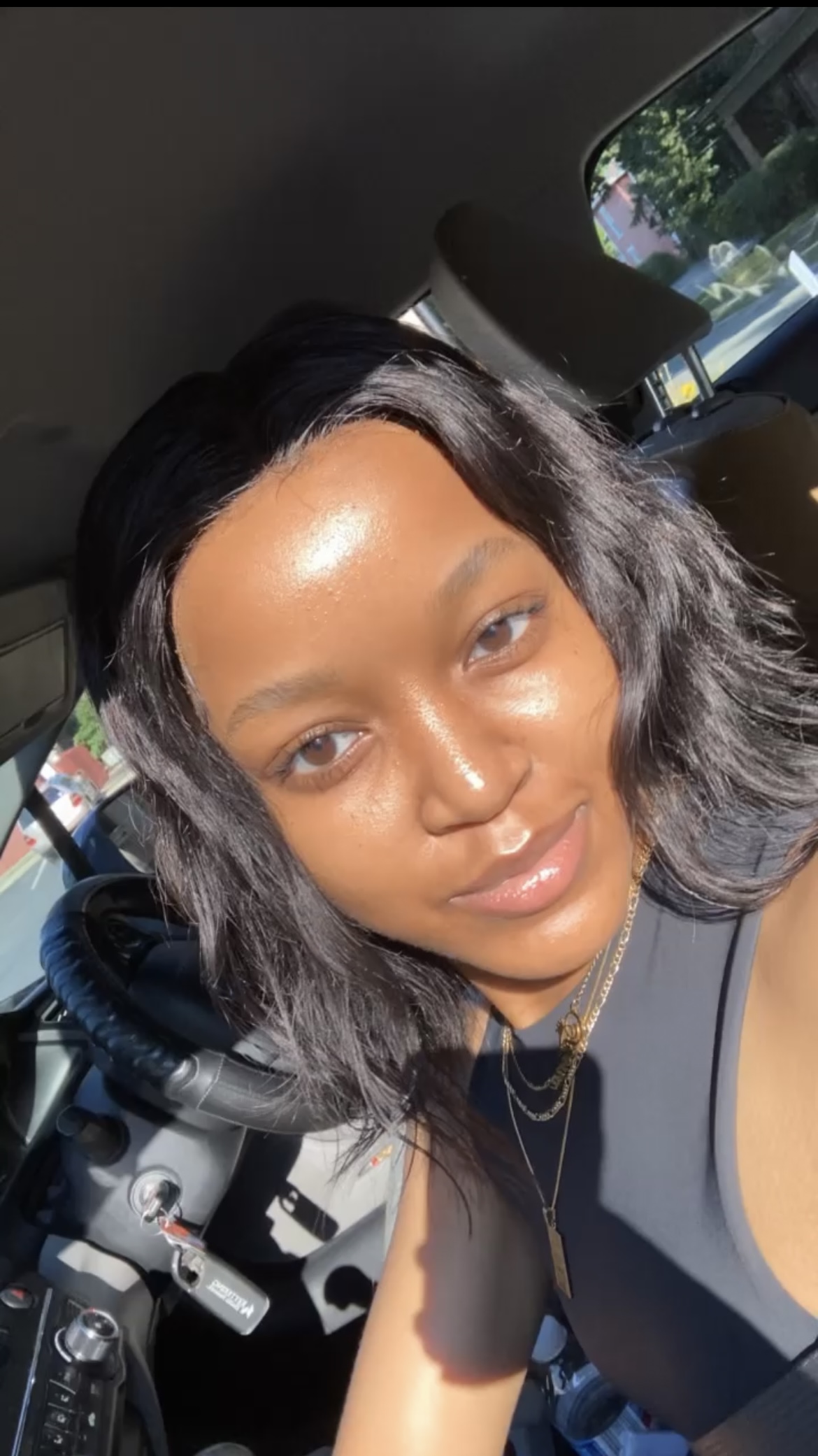 Fiona Uwumugisha
Program: Associate of Applied Science Interior Design (IND.S.AAS)
Fiona is prepared to make a lasting impact in the world of design, leaving her mark on spaces and hearts alike.
Favorite quote: “You cannot do all the good the world needs, but the world needs all the good that you can do."
Motto: Stay grateful
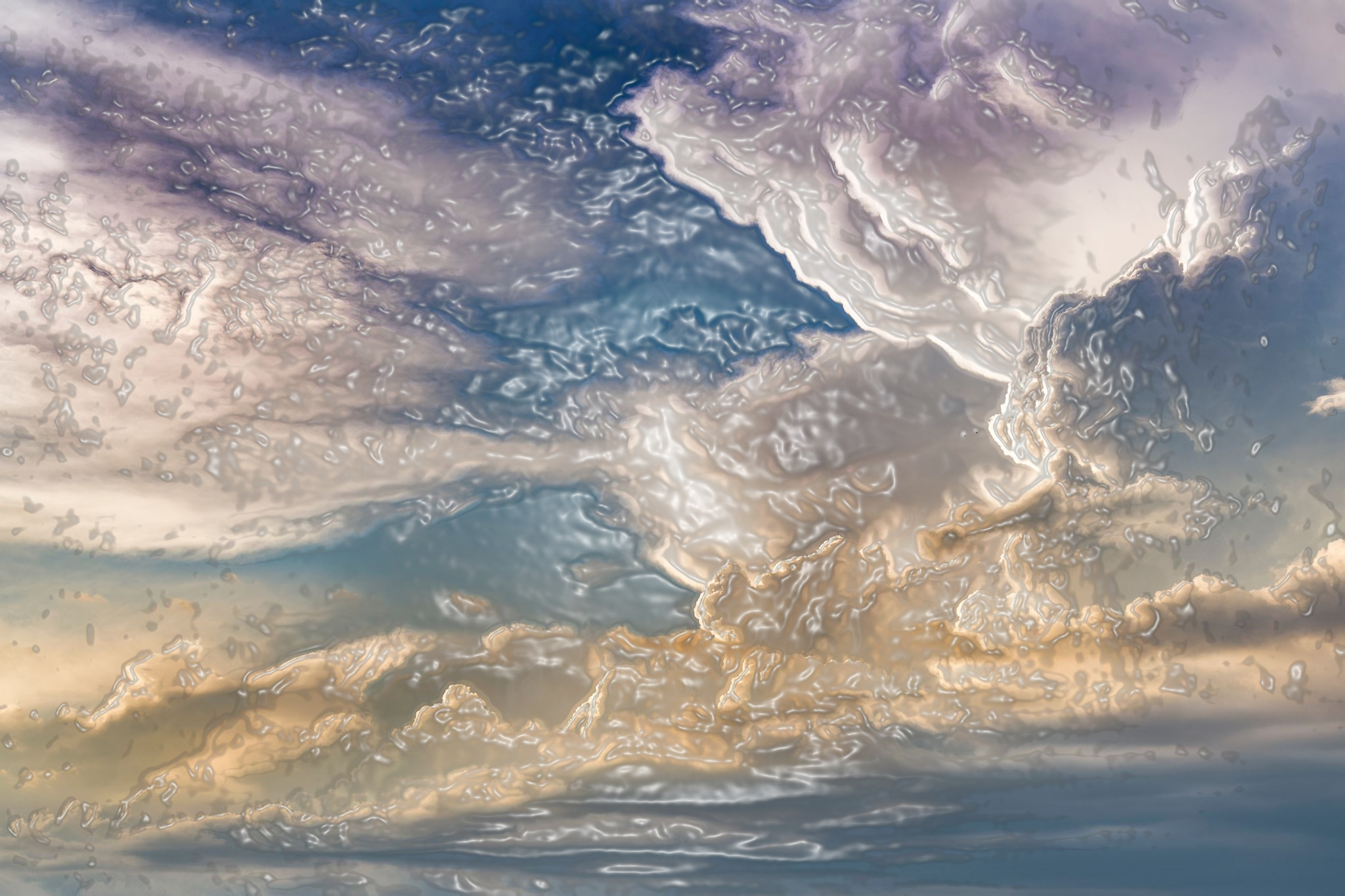 Samantha Luckenbill
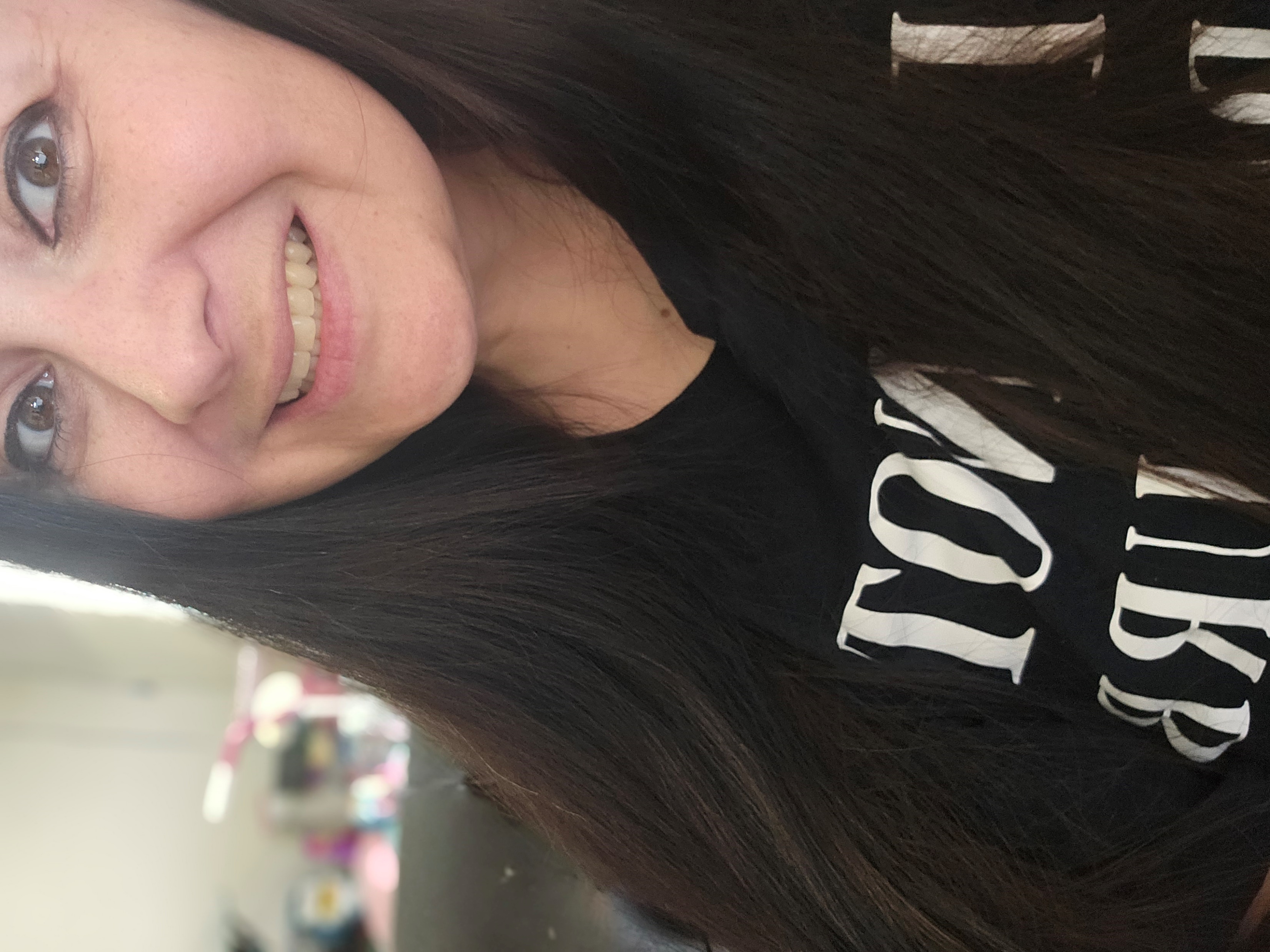 Program: Associate of Arts Social Work (SWKE.S.AA)
Samantha is a proud mother of three beautiful girls and with hard work and persistence she has reached her goal of obtaining her Associate degree.
Favorite quote: “Hard work pays off.”
Motto: Never give up, keep going, crawl if you must but eventually you will achieve all your goals.
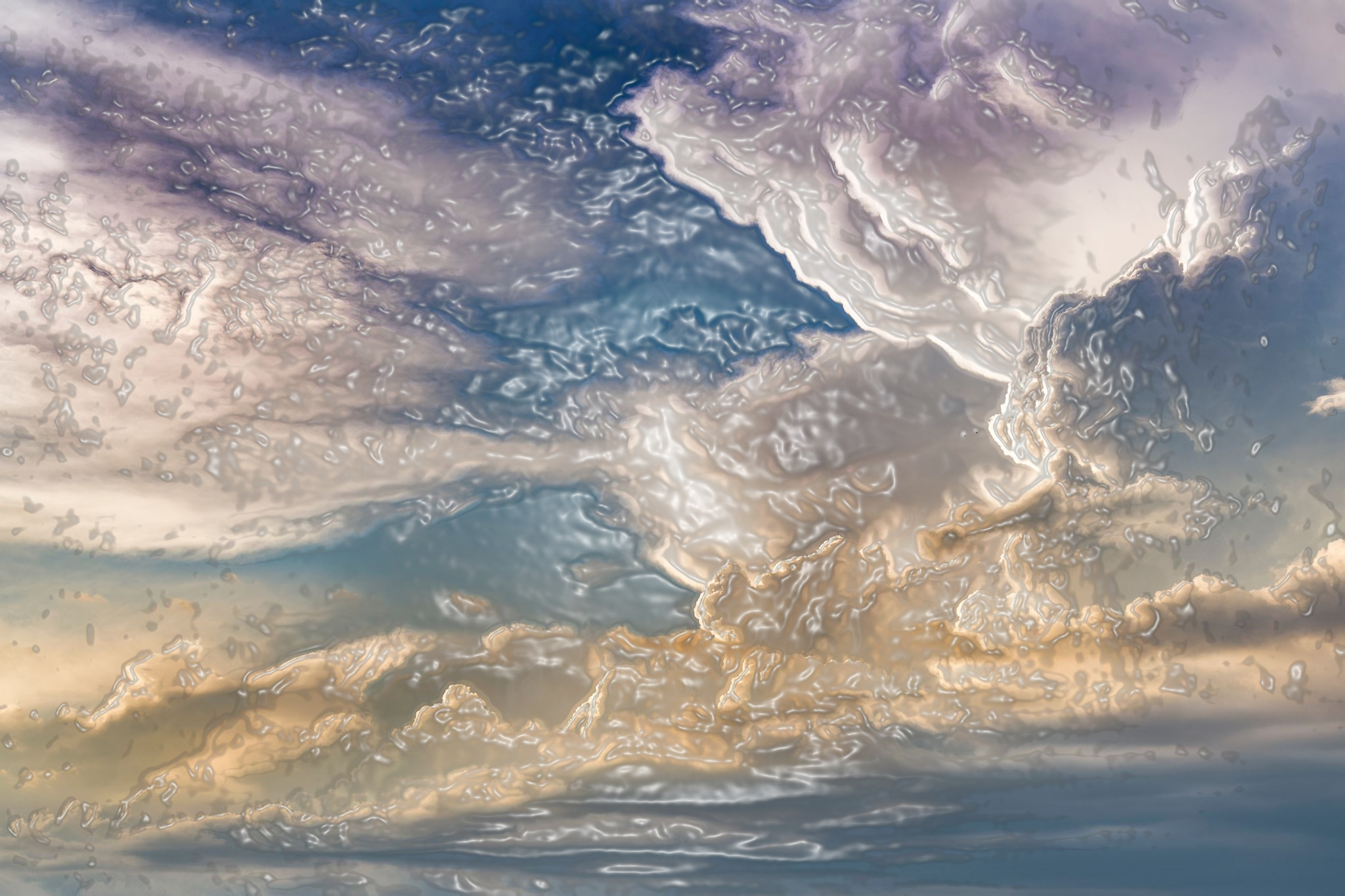 Victoria Harkleroad
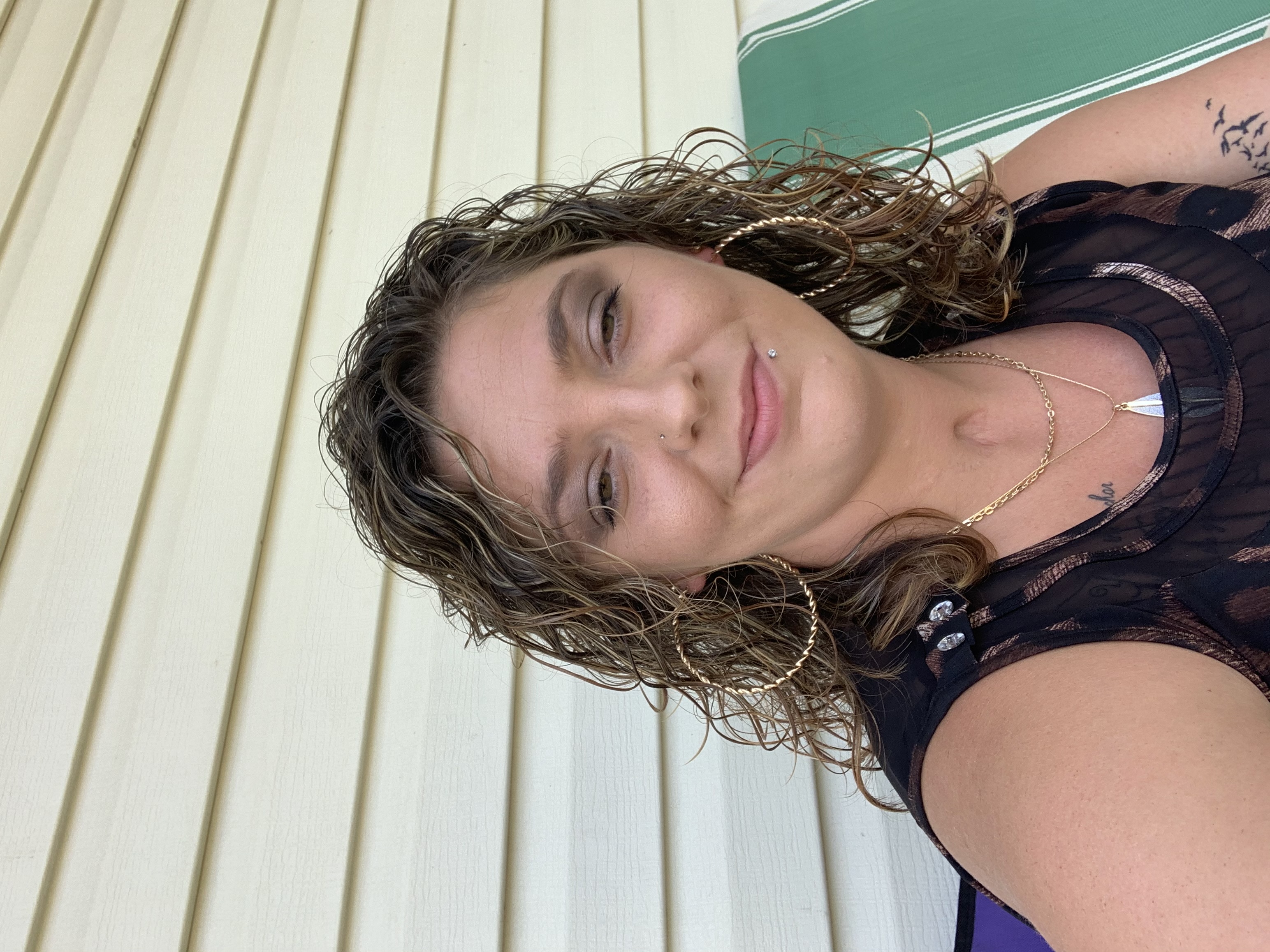 Program: Associate of Science Business Administration (BUS.S.AS)
Victoria plans to continue to grow and elevate both of her successful businesses.
Motto: Always make my client’s house feel like their home
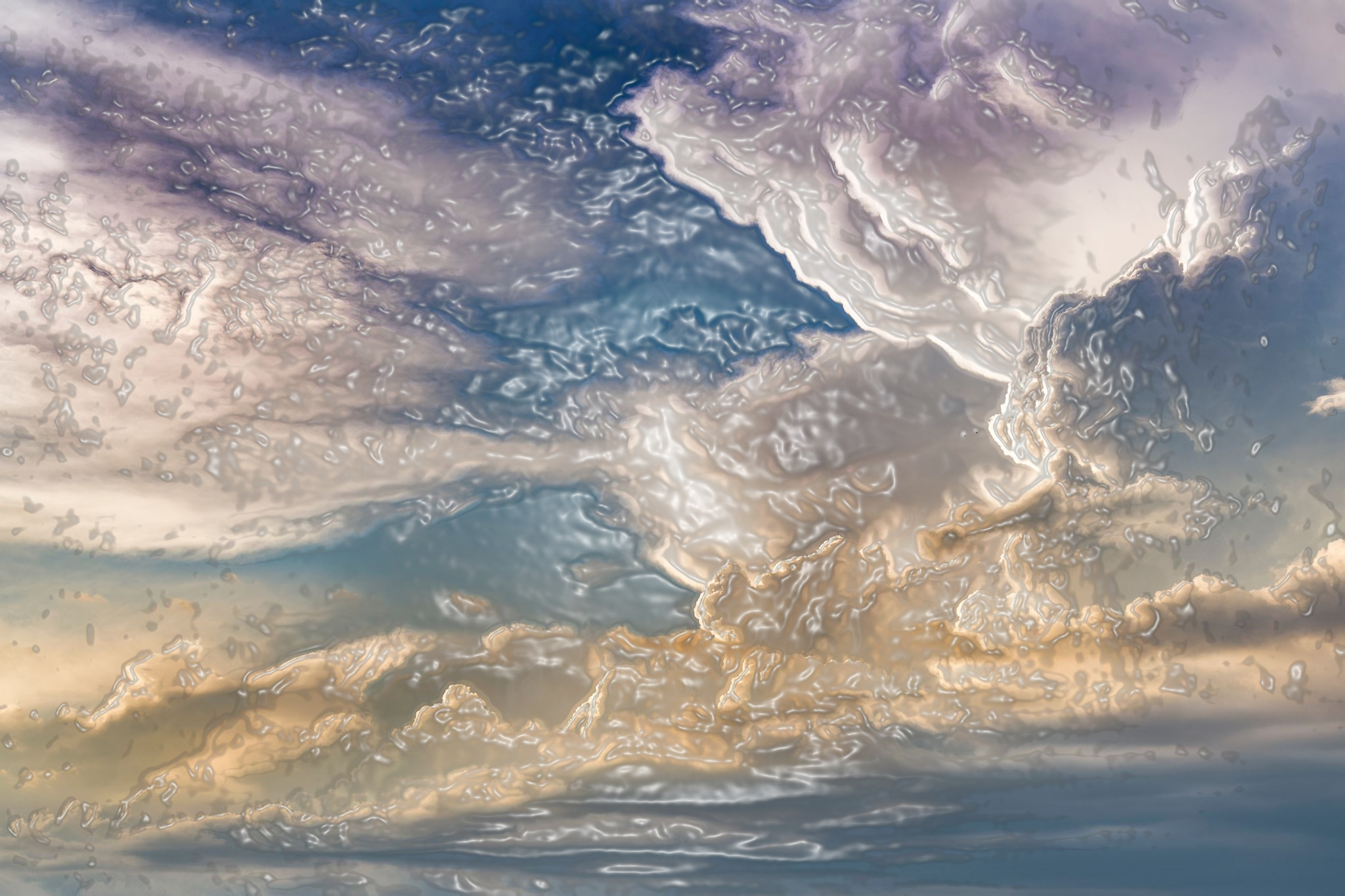 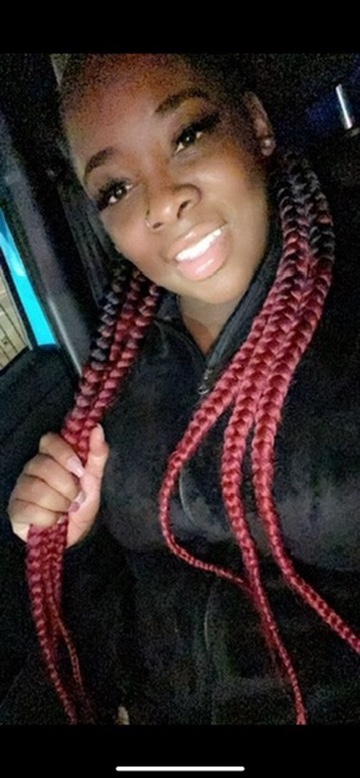 Angel Green
Program: Associate of Arts Elementary Education (ELEE.S.AA)
Angel has worked as a certified preschool teacher for more than five years, and her love for children inspired her to pursue further education.
Favorite quote: My mission in life is not to merely survive, but thrive; and do so with passion, compassion, humor and style.
-Maya Angelo
Motto: Be who you want the world to see you as.
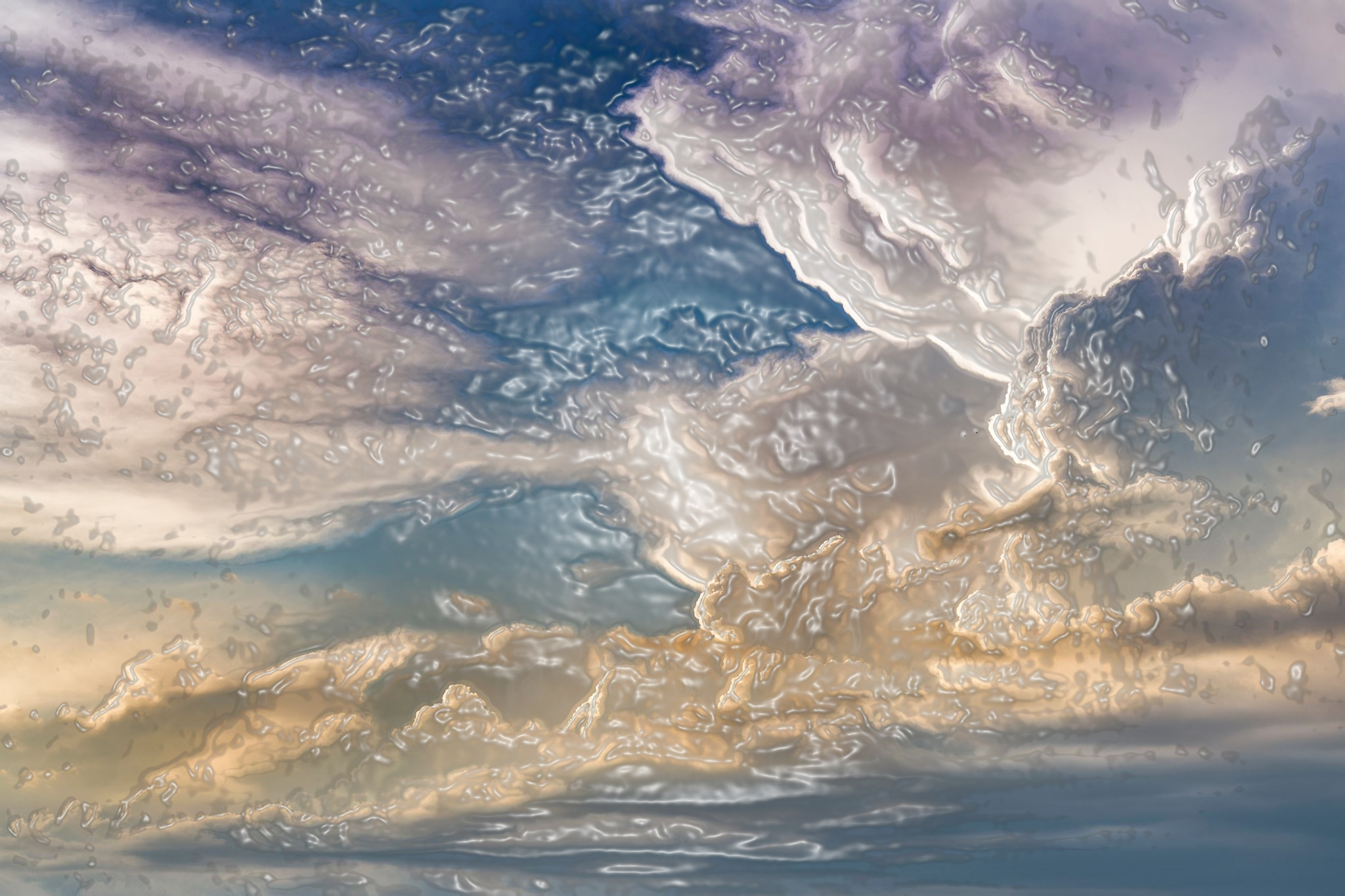 Juanetta Burch
Program: Associate of Arts Social Work (SWKE.S.AA)
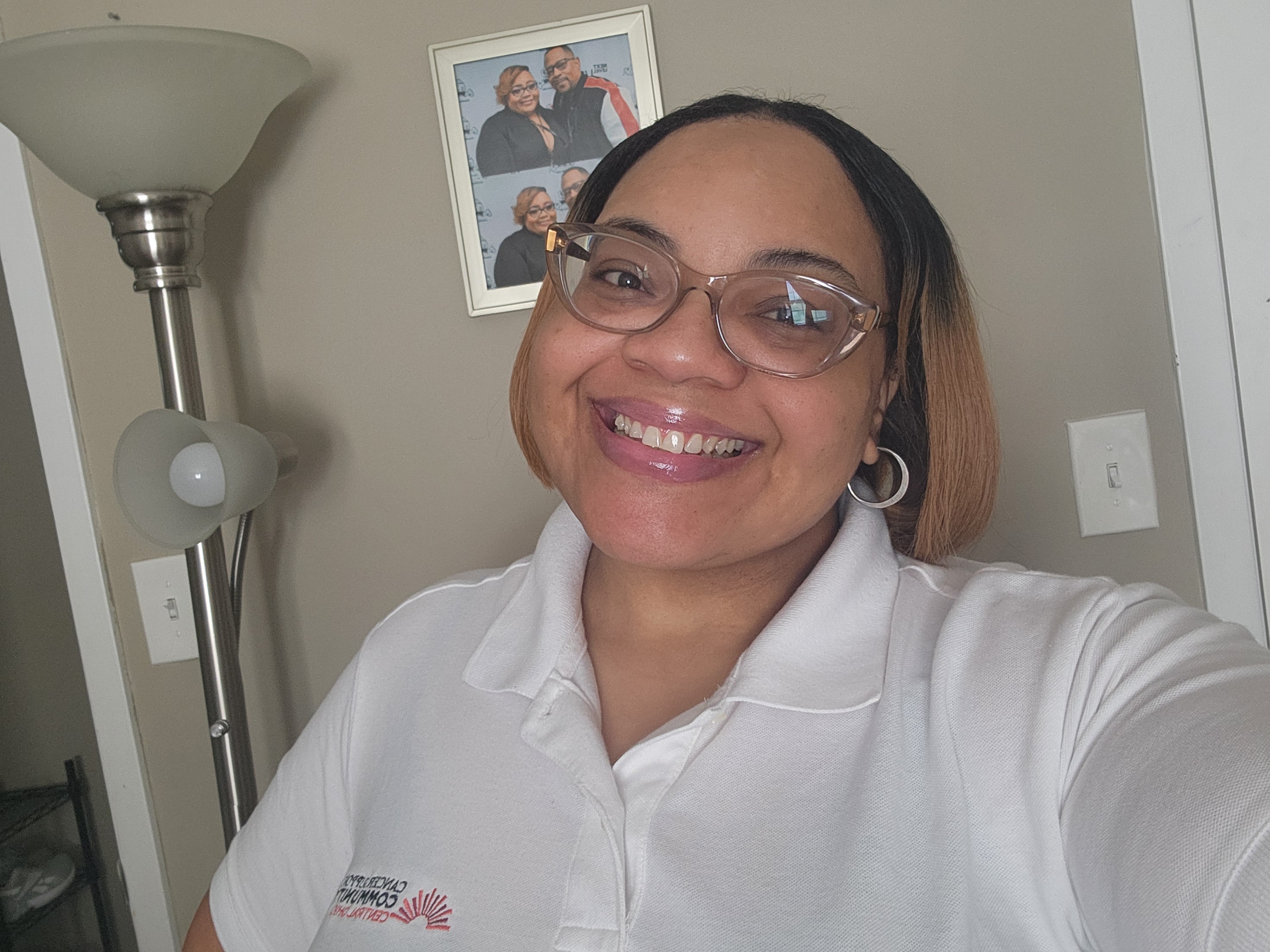 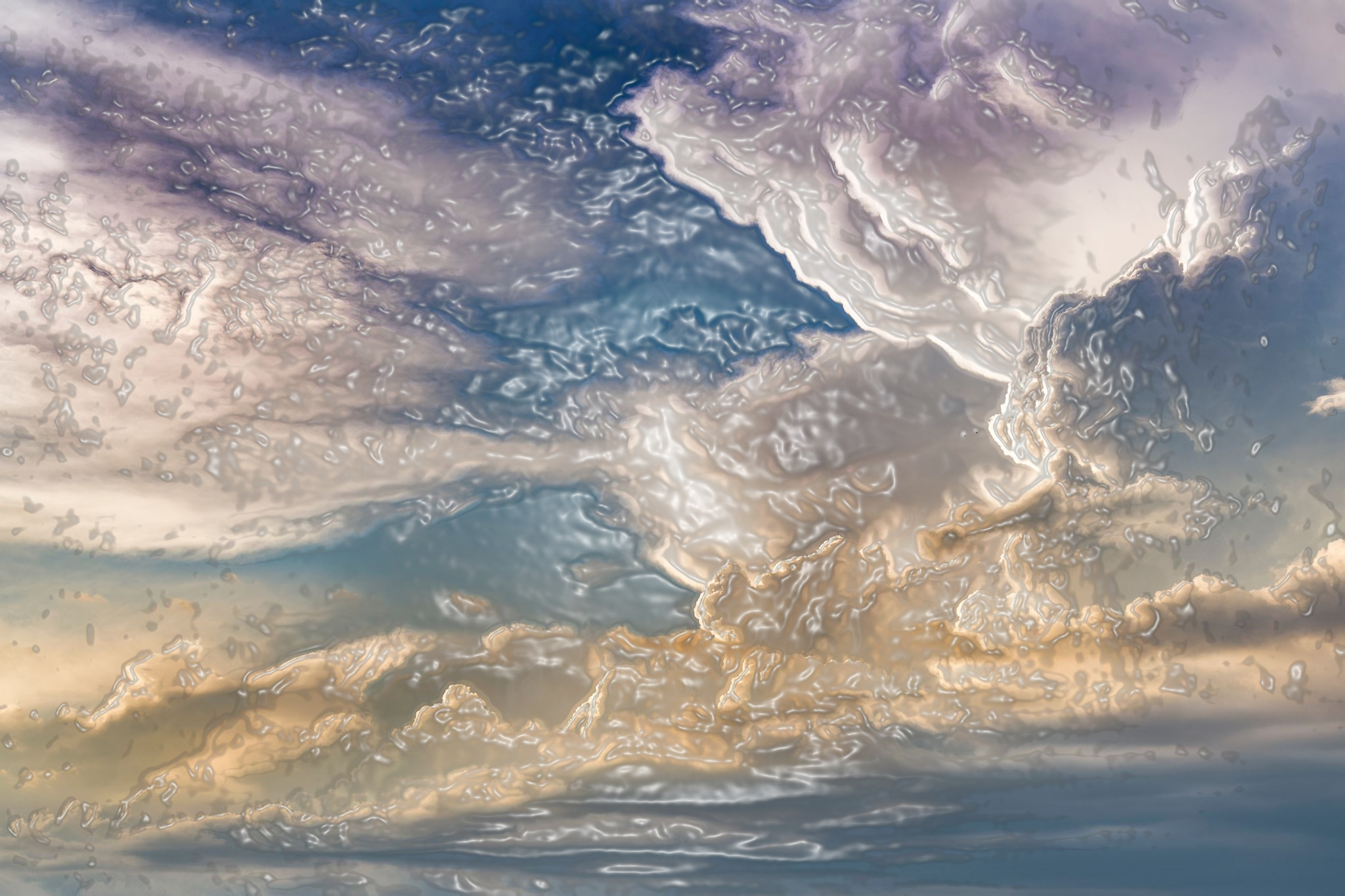 Lashell Pryor
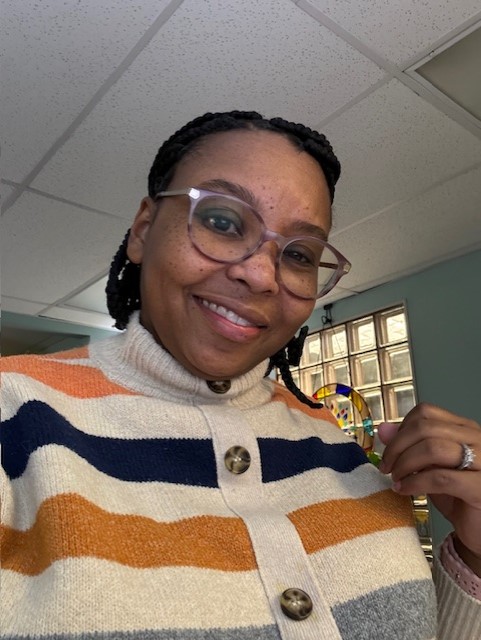 Program: Associate of Applied Science Health Information Management (HIM.S.AAS)
Lashell looks forward to continuing her career with Kettering Health Network.
Favorite quote: 2 Samuel 5:10 "And Lashell went on, and grew great, and the Lord God of hosts was with her.”
Motto: No one achieves greatness on their own.
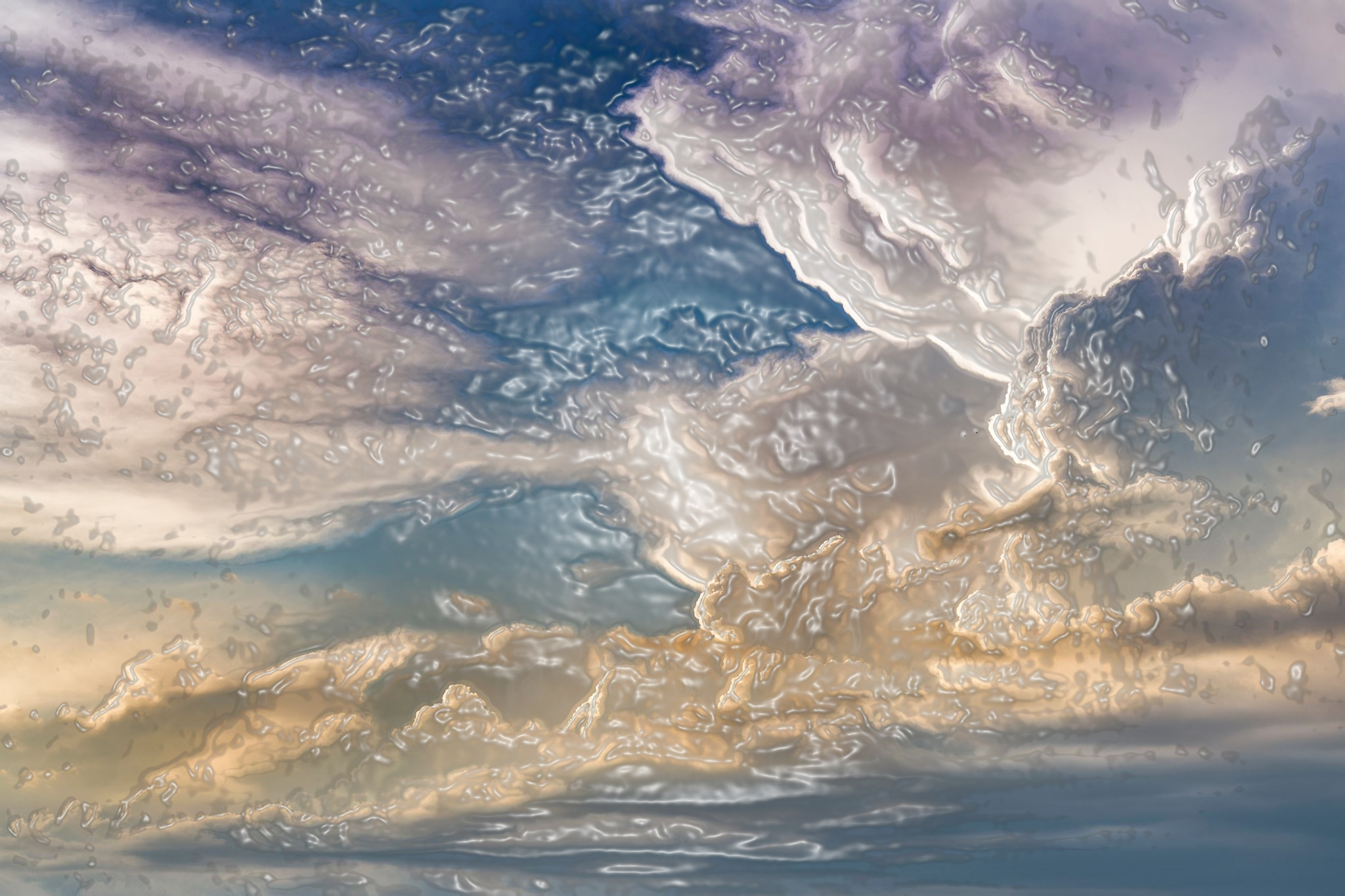 Aimee emmanuel
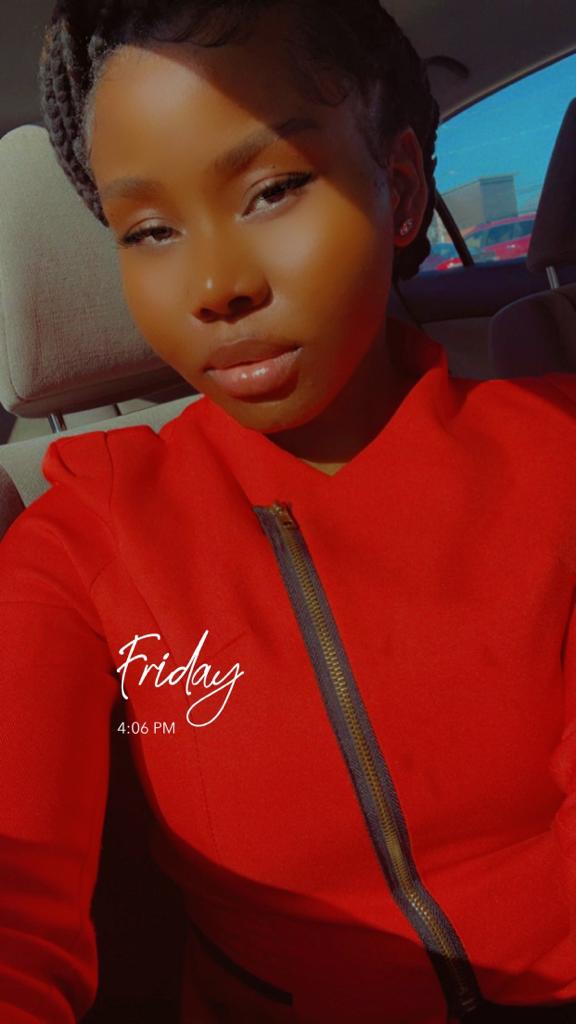 Program: Associate of Arts Social Work (SWKE.S.AA)
Favorite quote: “It's never too late to do the right thing.”
Motto: To serve and to advocate, Changing lives one heart at a time.
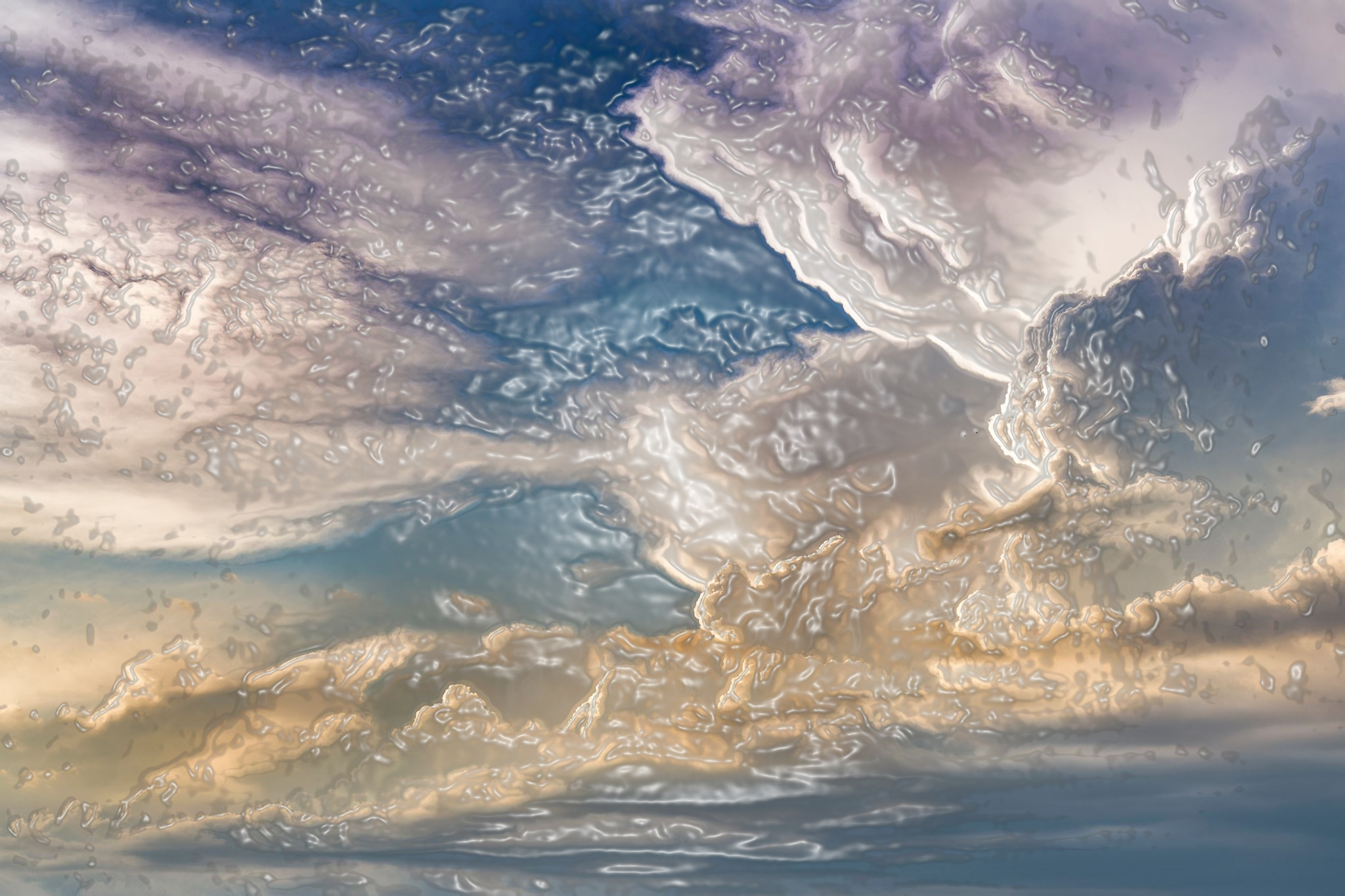 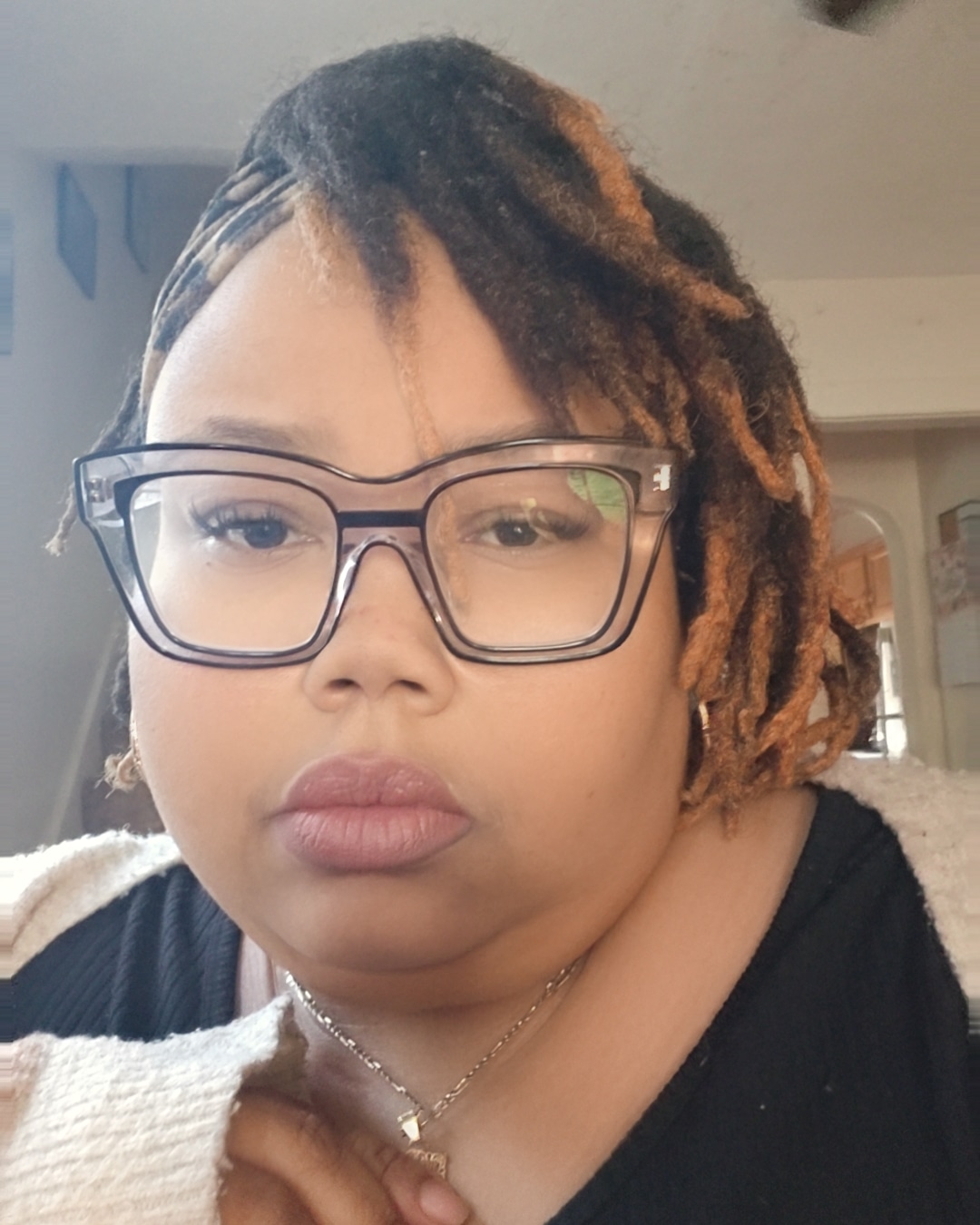 India White
Program: Associate of Applied Science Business Management/Entrepreneurship (ENTR.S.AAS)
India plans to grow her Food Service company and establish her group home “Empowering Capabilities.”
Favorite quote: Galatians 6:9 "And let us not be weary in well doing: for in due season, we shall reap if we faint not.”
Motto: Anything is possible
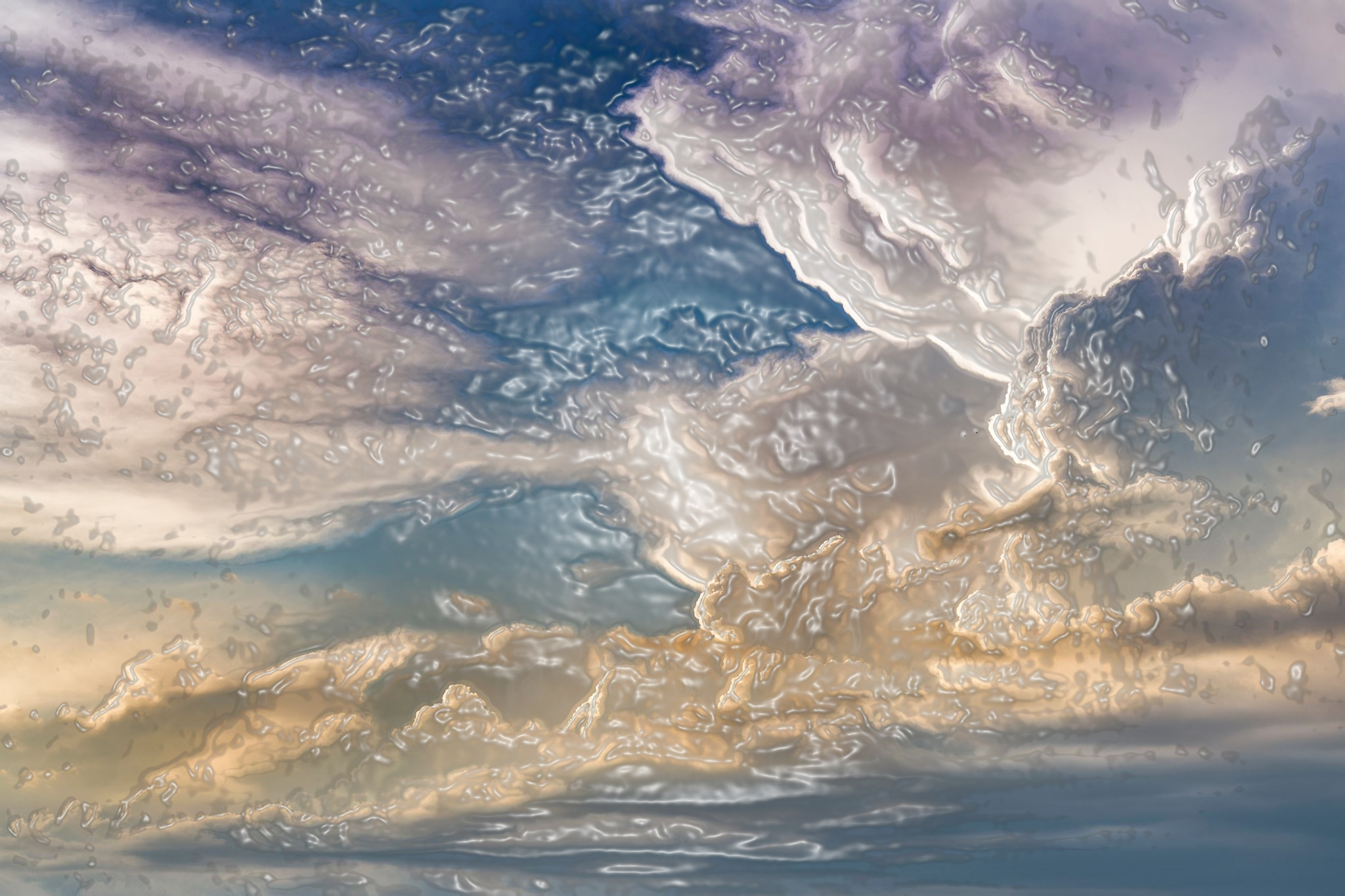 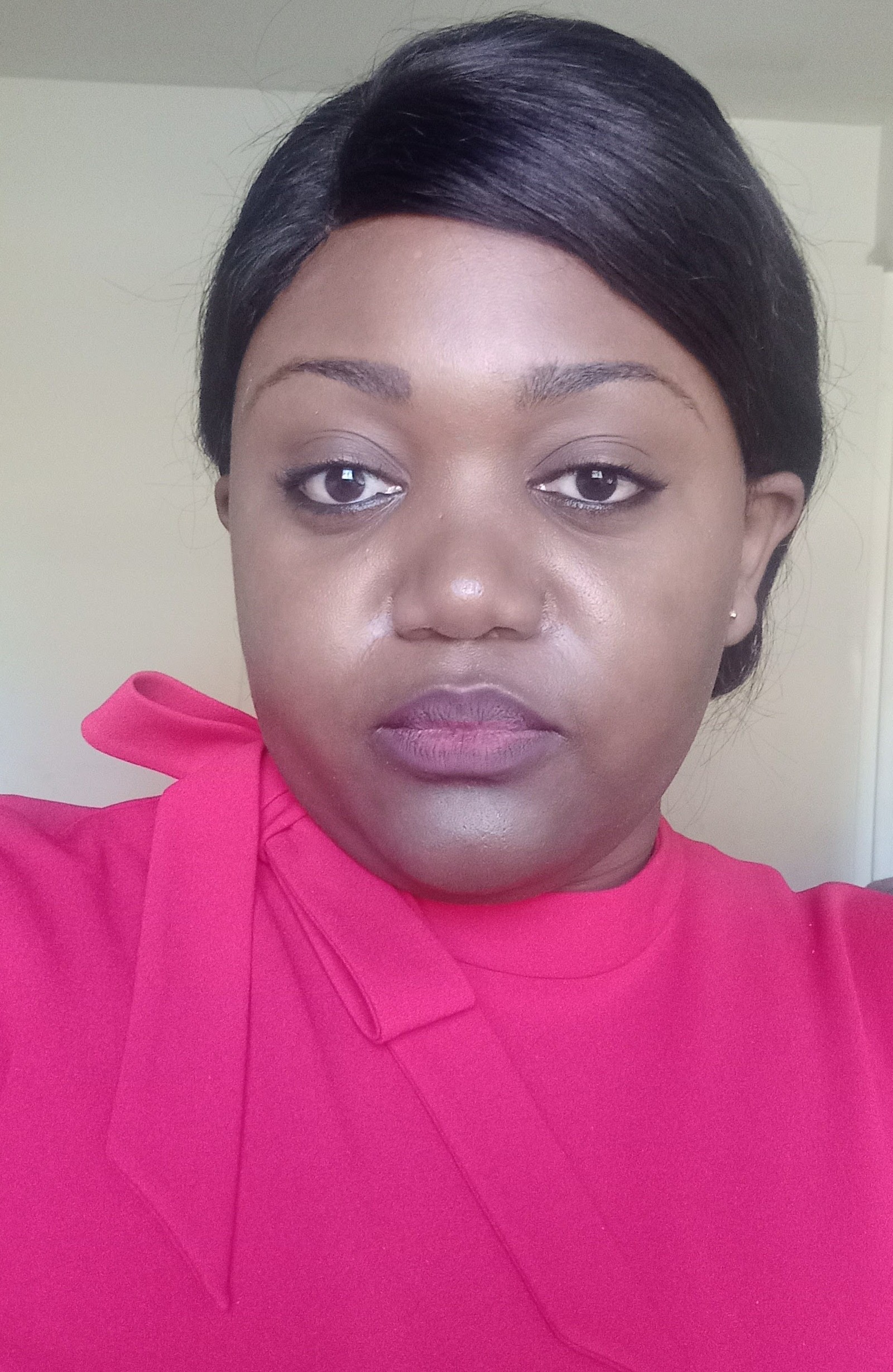 Dany Anago
Program: Associate of Applied Science Data Analytics (DATA.S.AAS)
Dany is a wife and proud mom of four. She credits her success to her family, especially her husband.
Favorite quote: “Never give up”
Motto: Tomorrow will be better when one puts their mind to it.
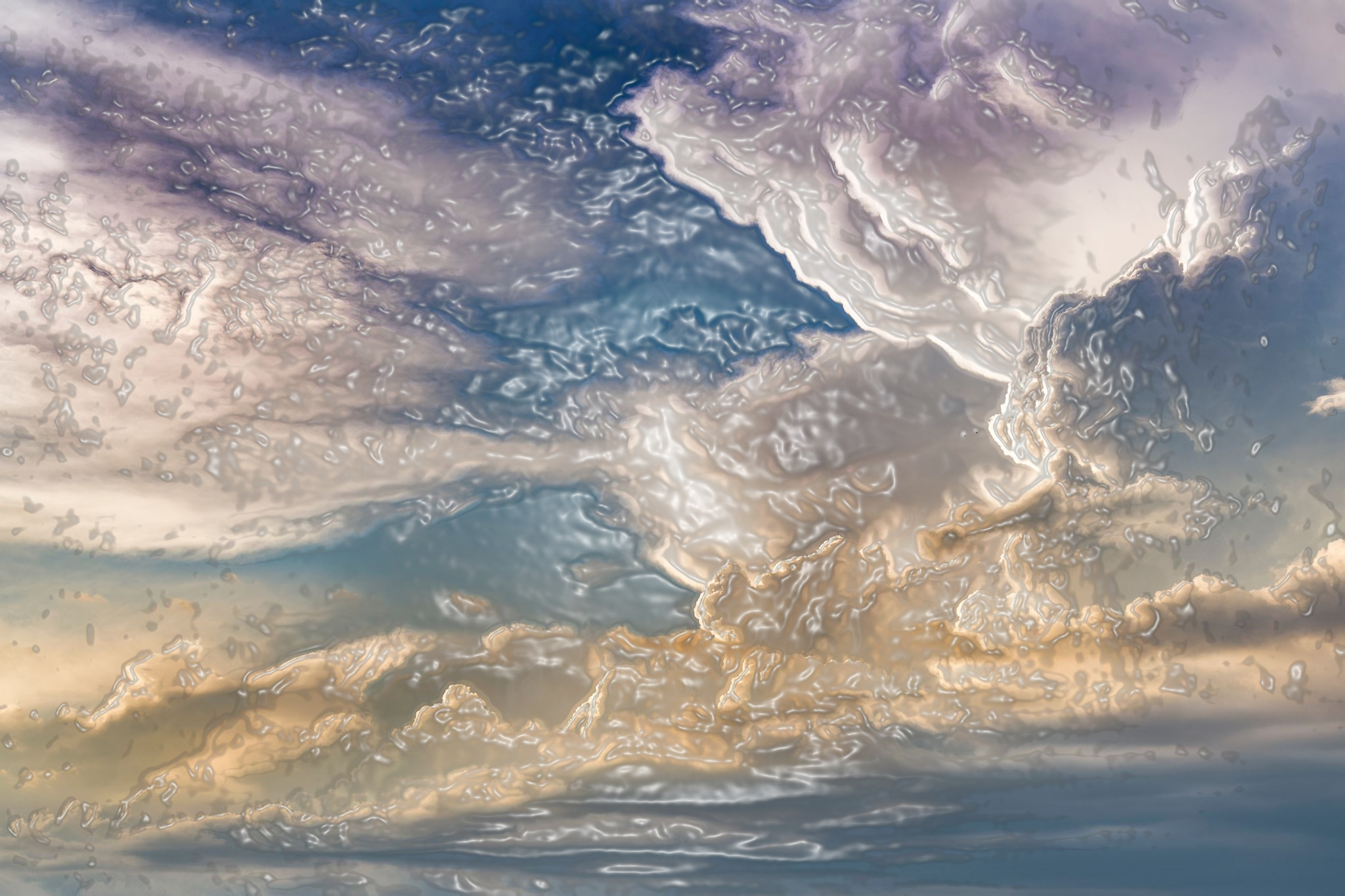 Abdelqadar Radhwan
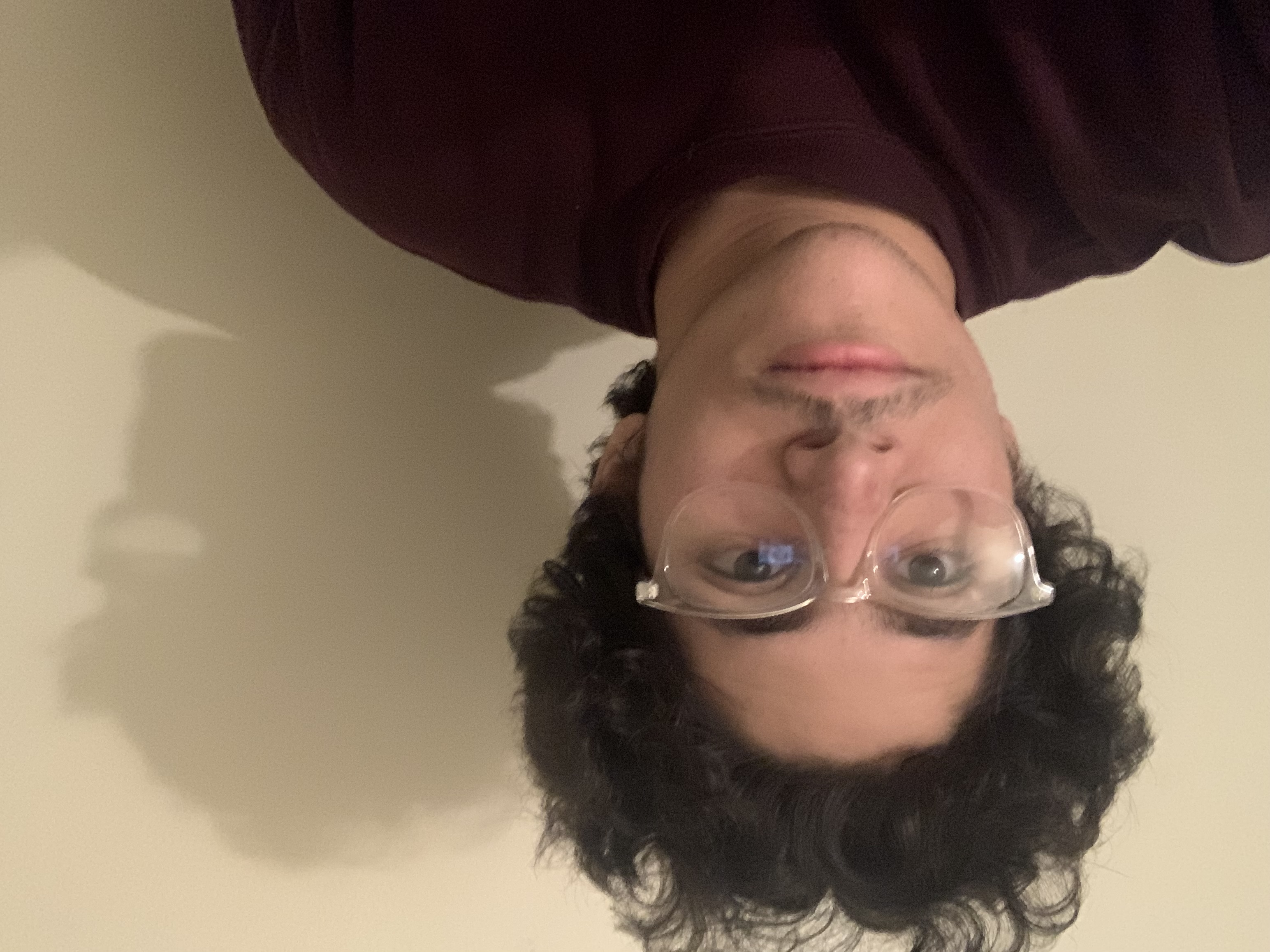 Program: Associate of Science Biology (BIOE.S.AS)
Abdel plans to eventually go on to Grad school and obtain his Ph.D. in Genetics.
Favorite quote: “The first principle is that you must not fool yourself, you are the easiest person to fool.”
Richard Feynman
Motto: The impediment to action advances action.
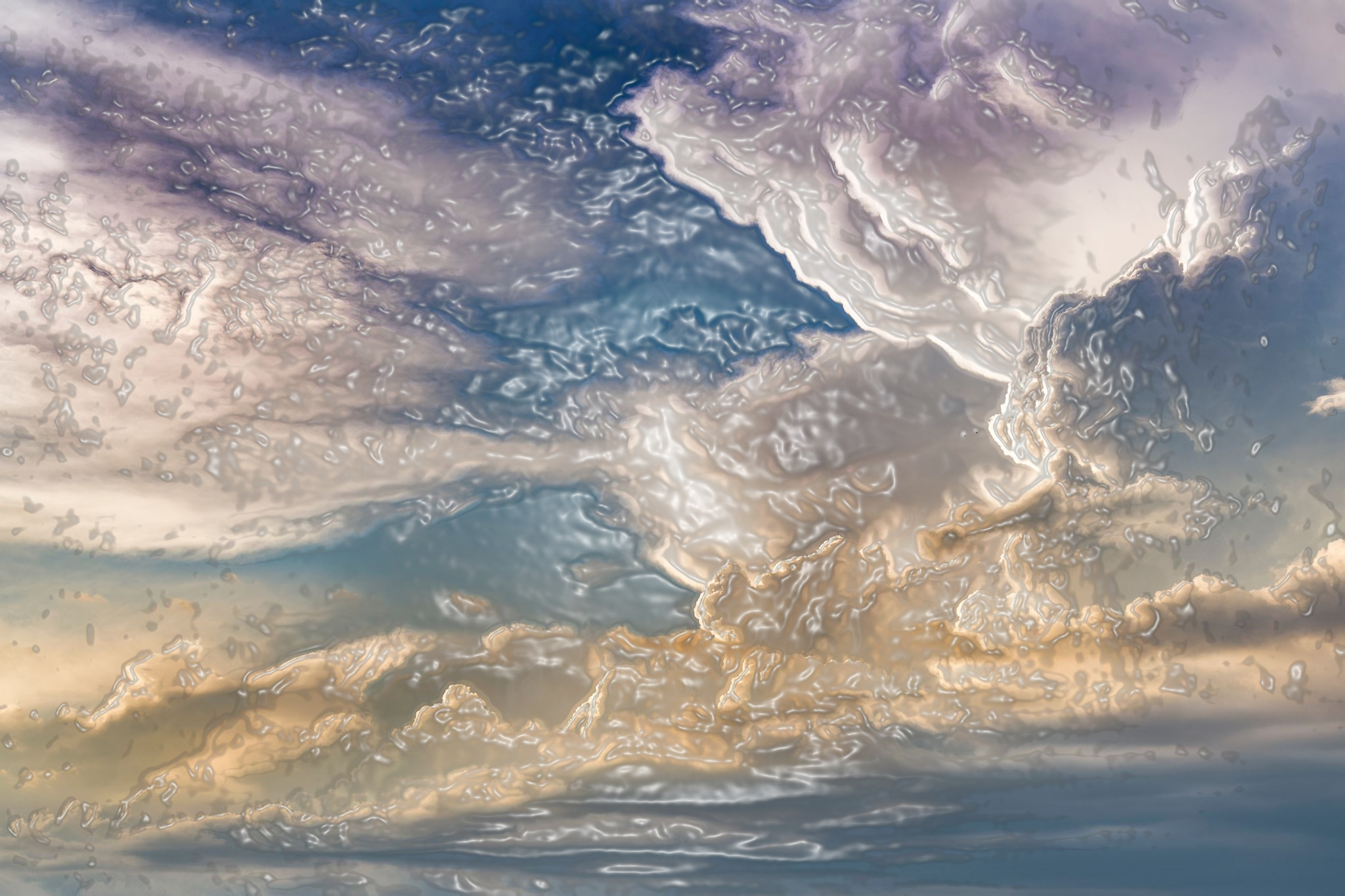 Carly Webster
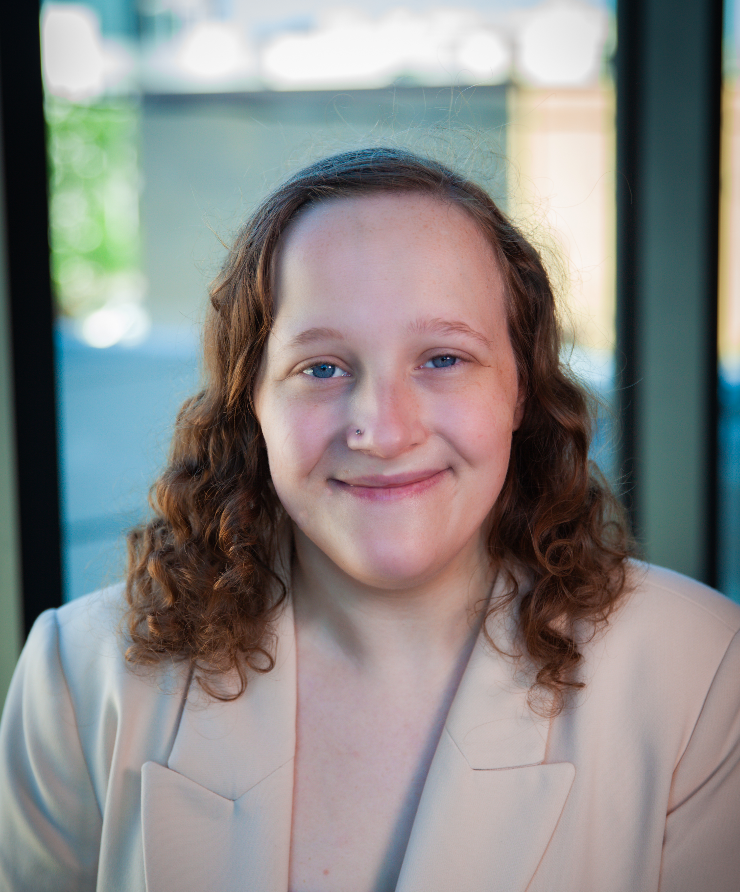 Program: Associate of Arts Liberal Arts (LA.S.AA)
Carly plans to transfer to Baldwin Wallace University to major in Music.
Favorite quote: “Find something that makes you happy and don’t let anyone take it away from you.”
Luke Hemmings
Motto: Don’t let the insignificance outshine your big wins
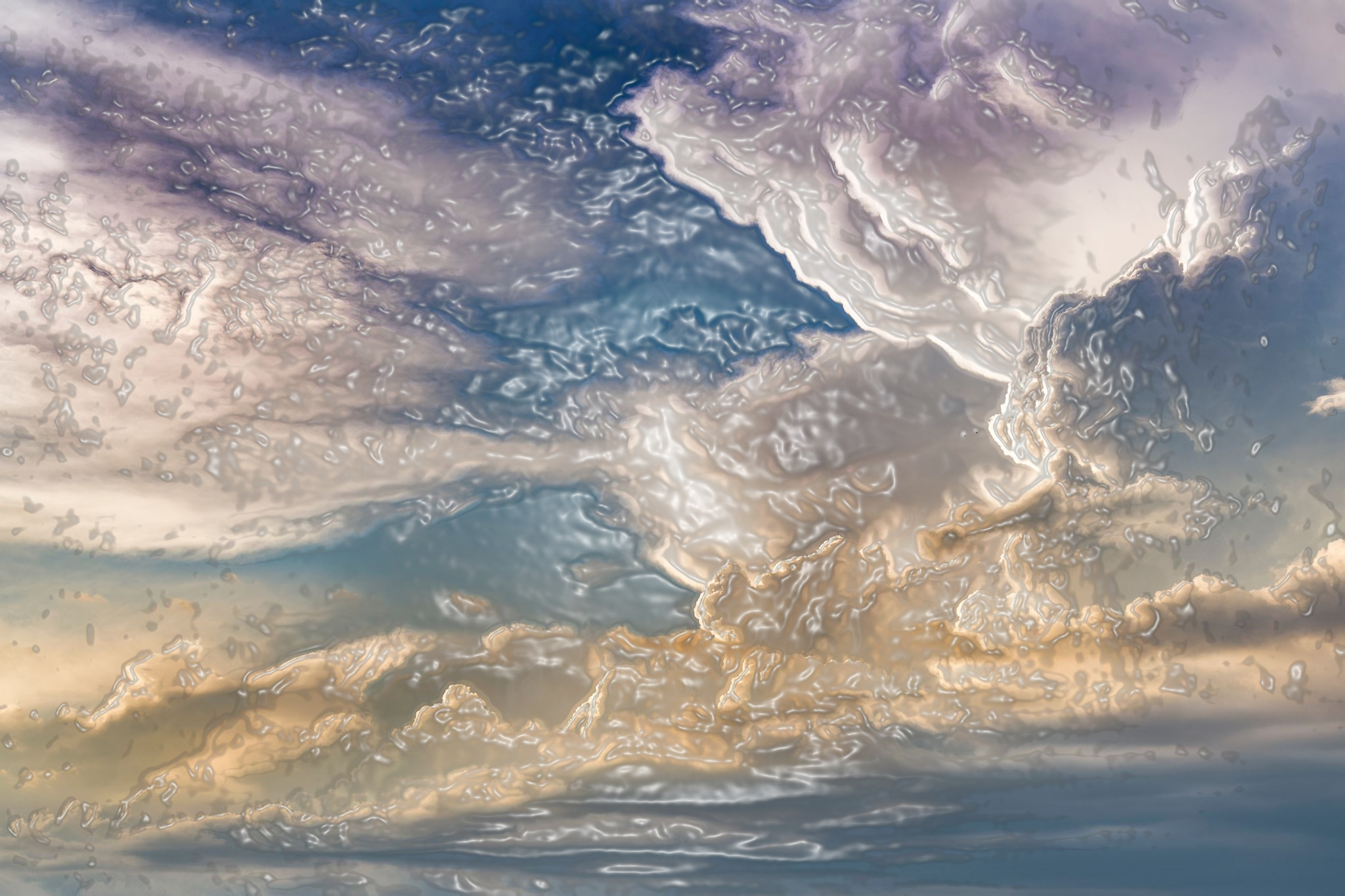 AdditionalAssociate degreeEarners
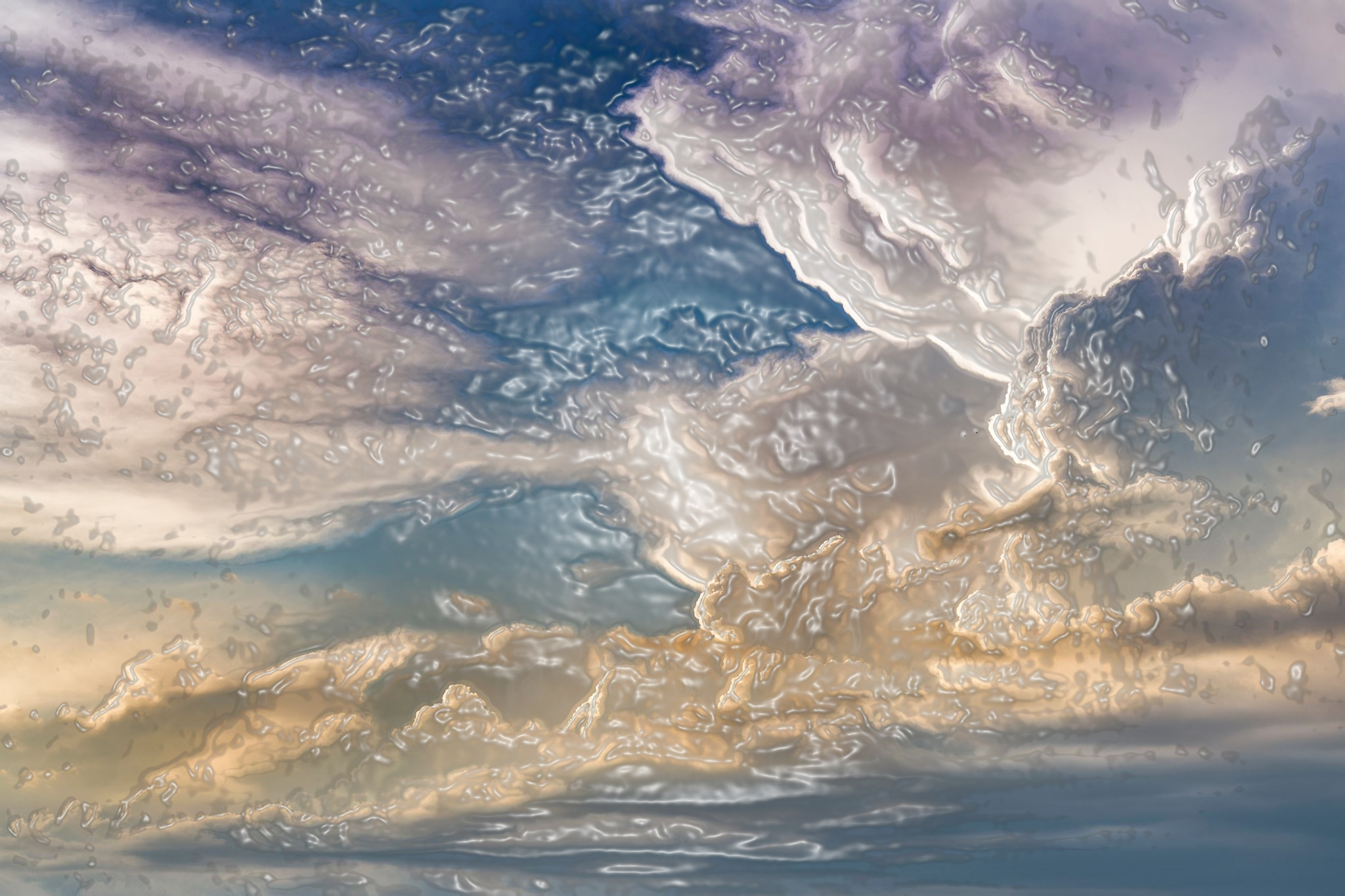 Additional Associate Degrees – 2023-24
Toni Bunch
Associate of Applied Science(HS.S.AAS)
Asha Ibrahim
Associate of Science Chemistry (CHEE.S.AS)
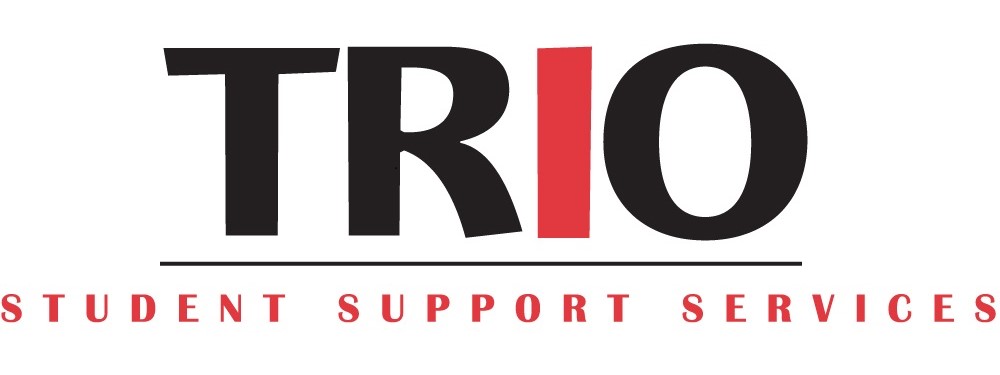 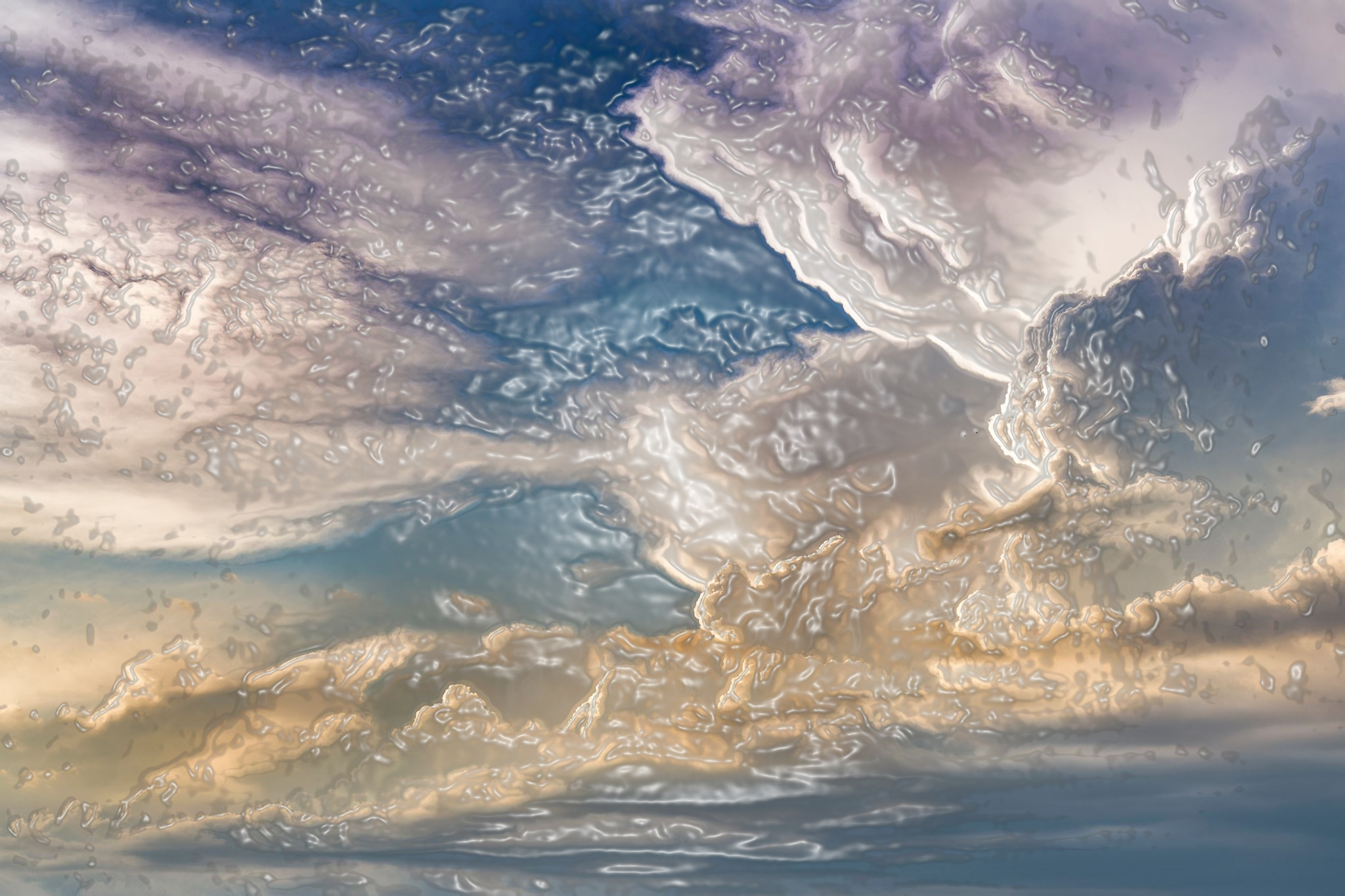 Grass to grace award
In memory of Antoinette Hollingsworth
Given to an SSS student who overcame extreme odds to achieve success at SCC
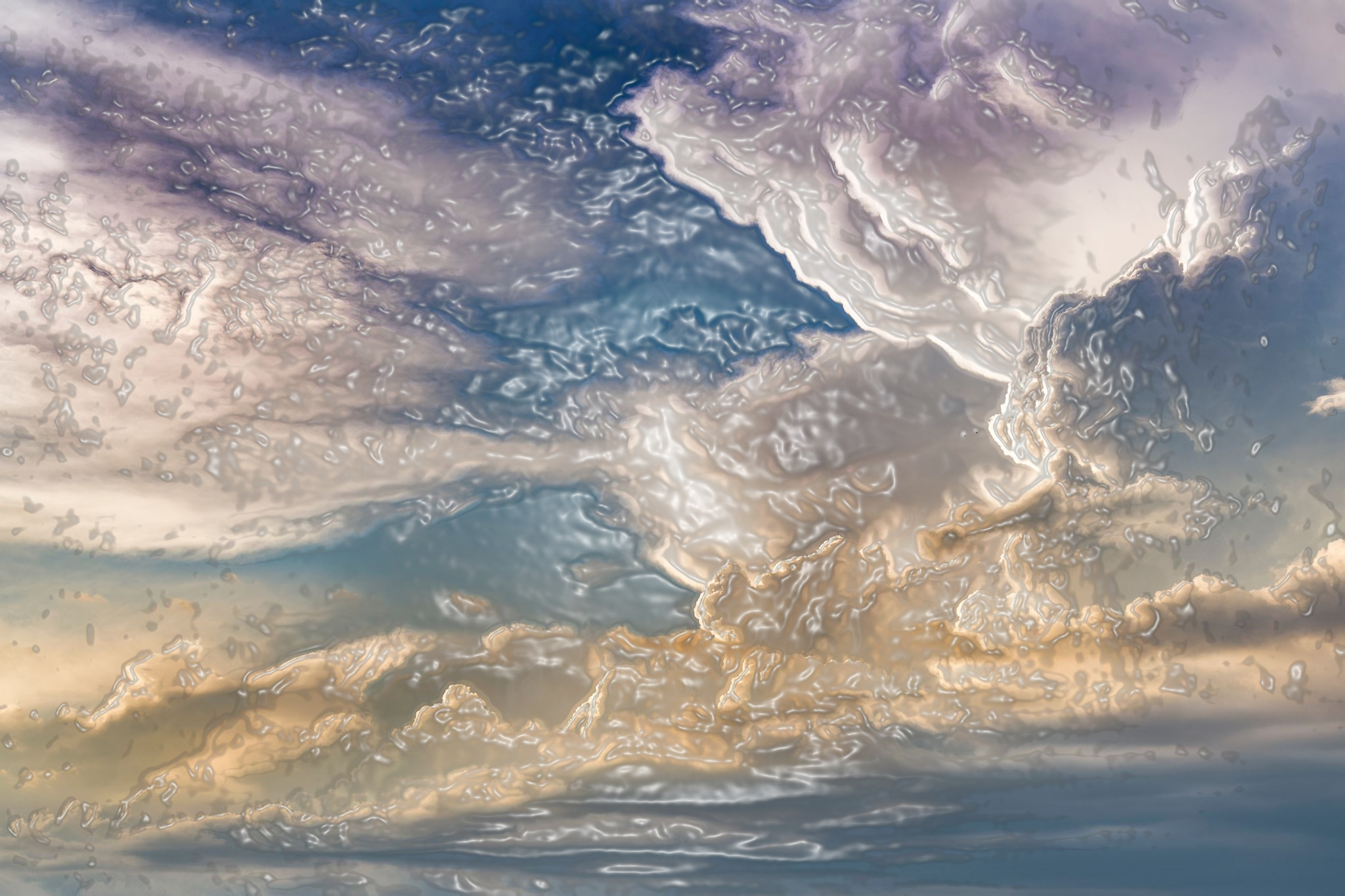 Grass to grace award
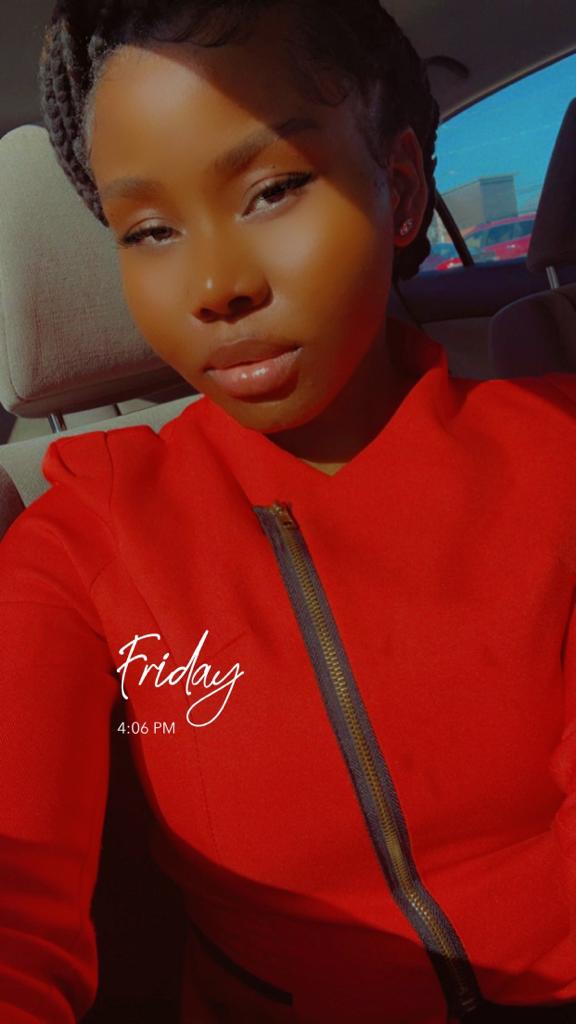 This award celebrates your resilience, determination, and the ability to rise above difficult circumstances. 

Congratulations Aimee
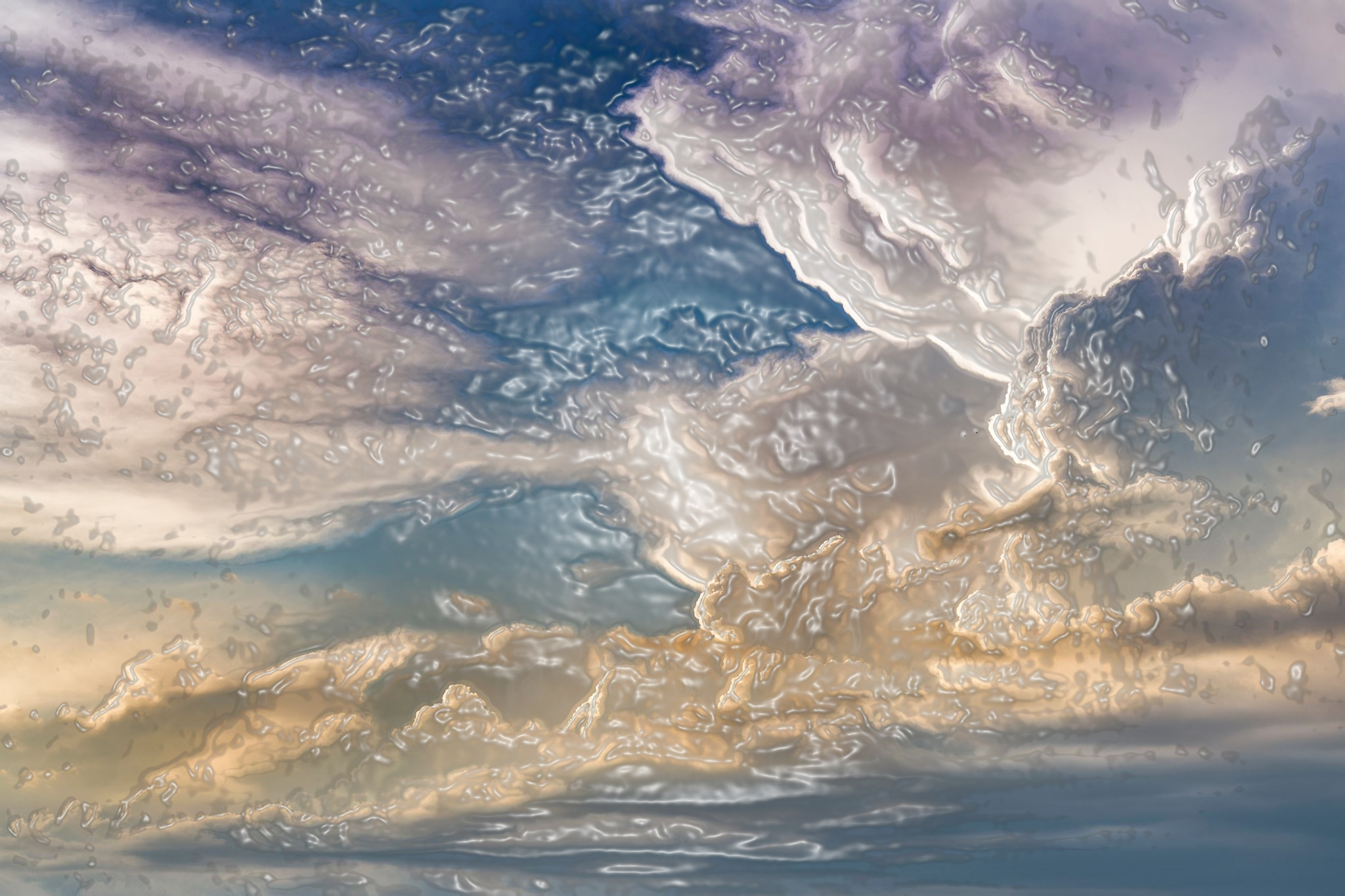 Congratulations to all!
WE’RE SO PROUD OF YOU!